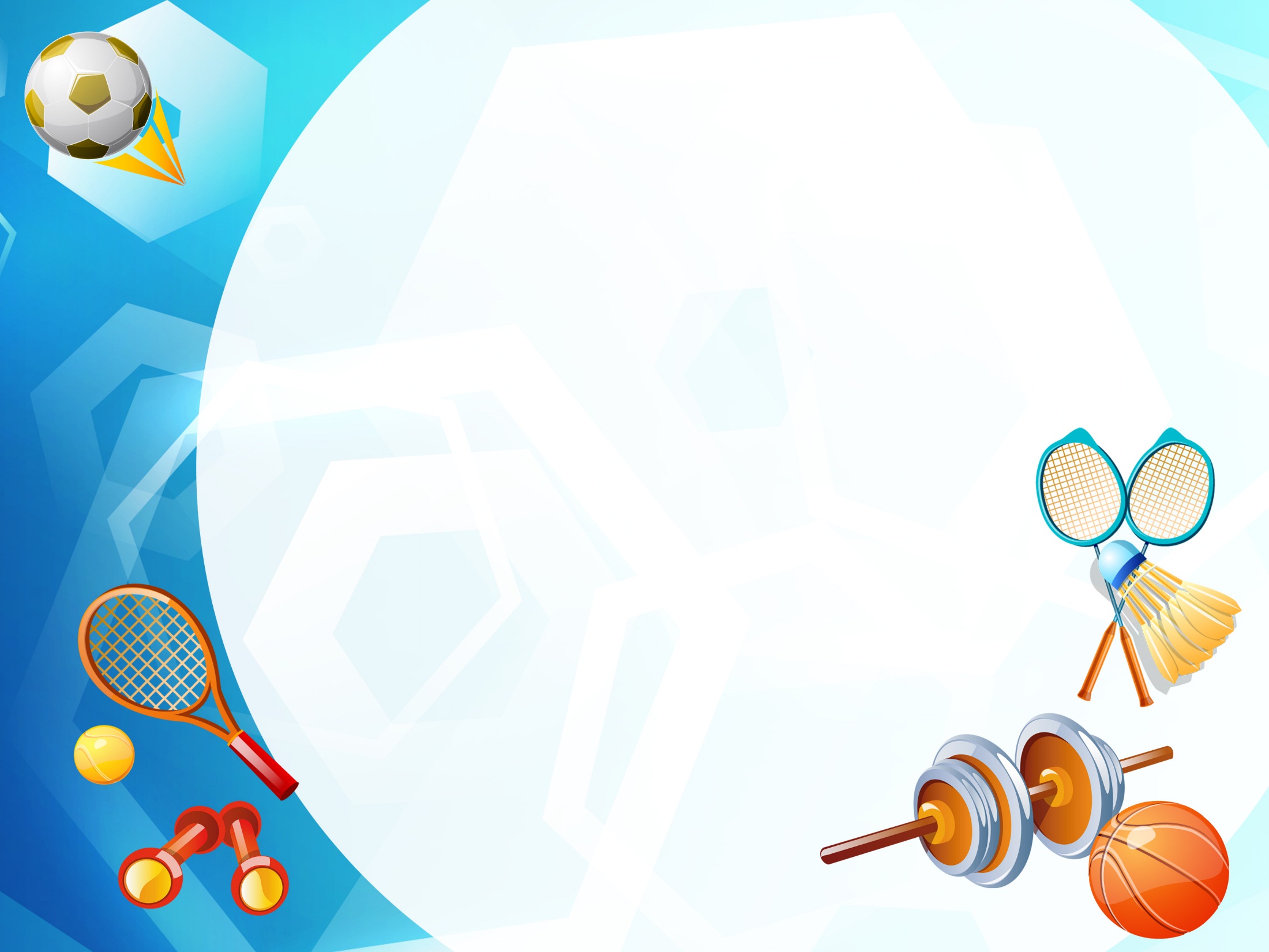 Интеллектуальная викторина
«Ни дня без спорта
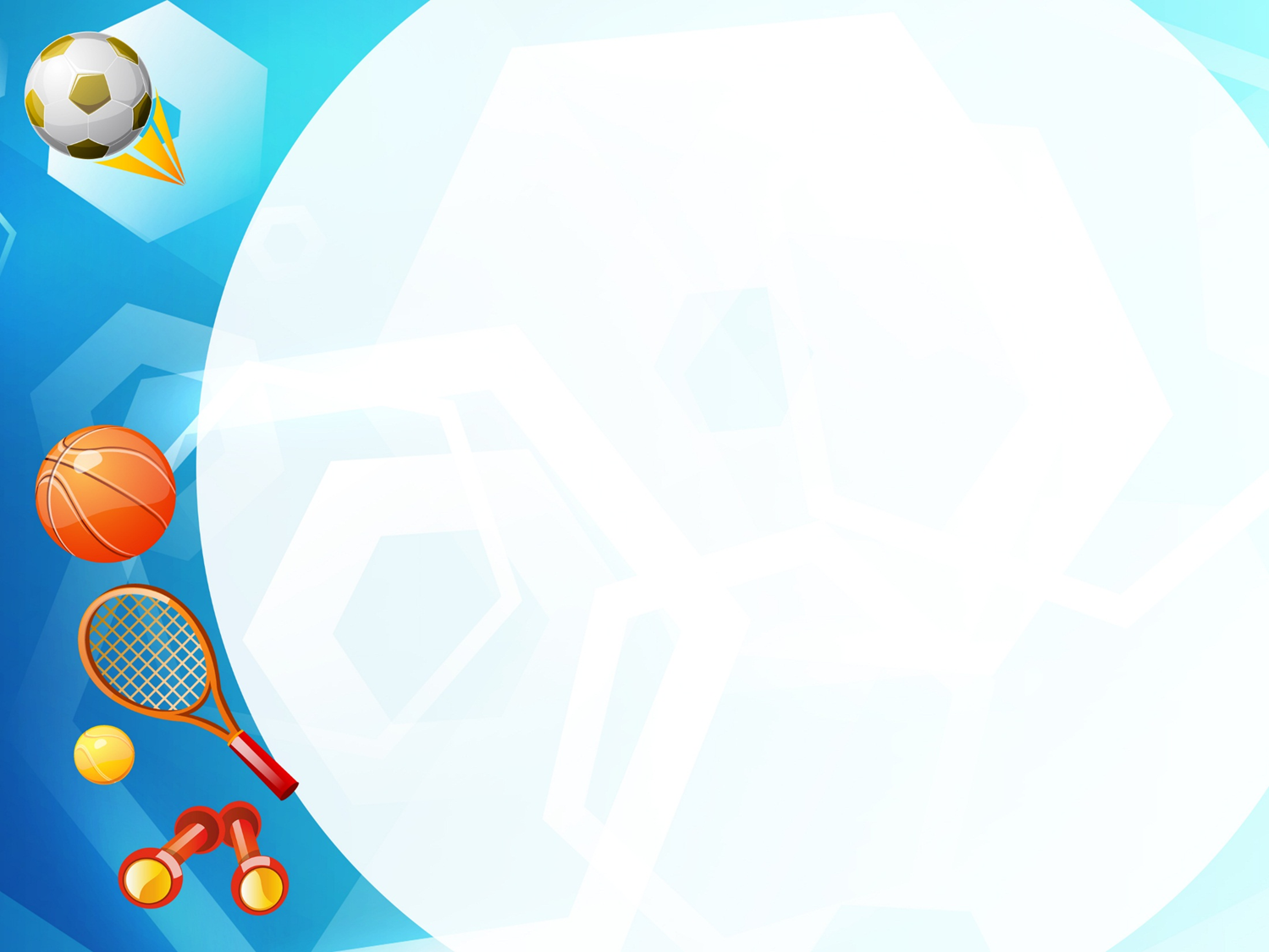 Категория
«Верю – не верю»
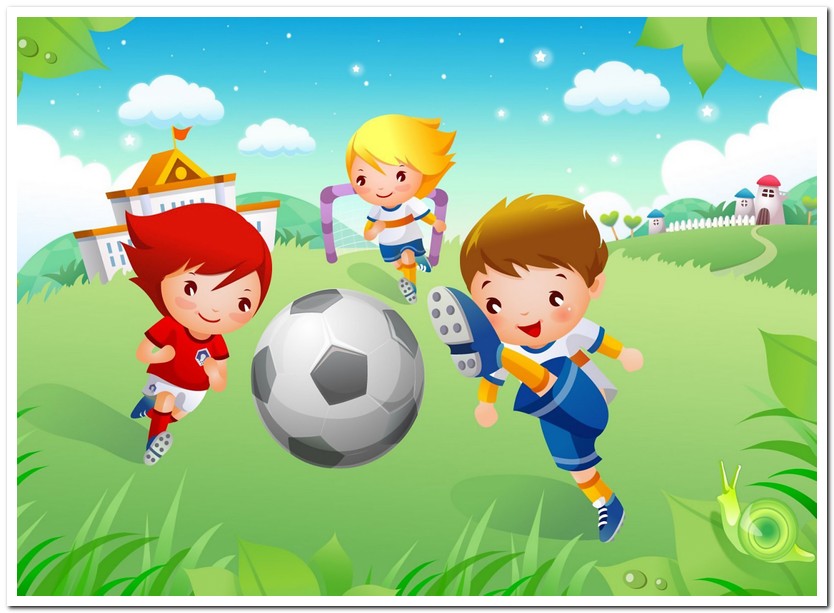 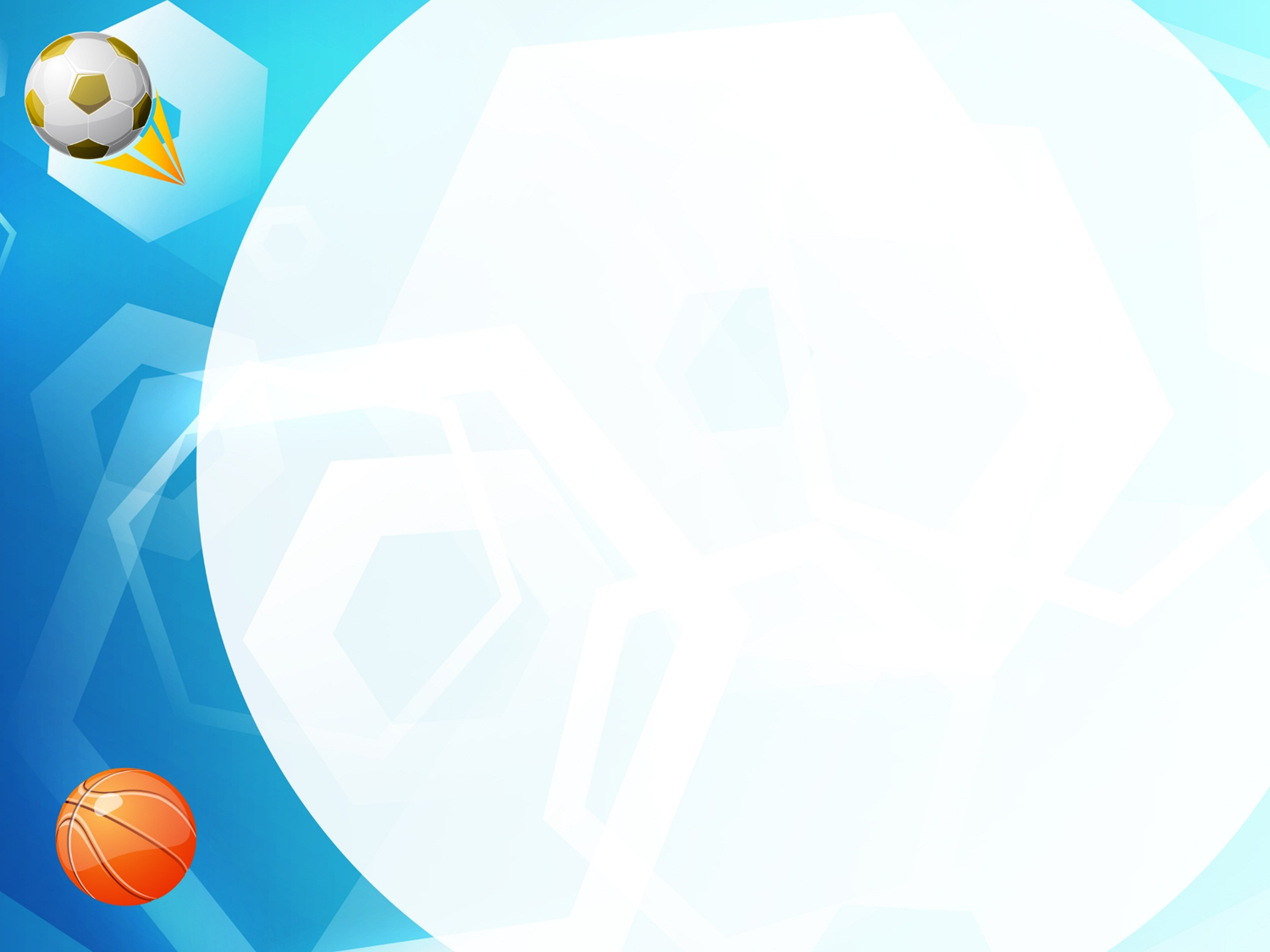 1. Первые Олимпийские игры продолжались 5 дней
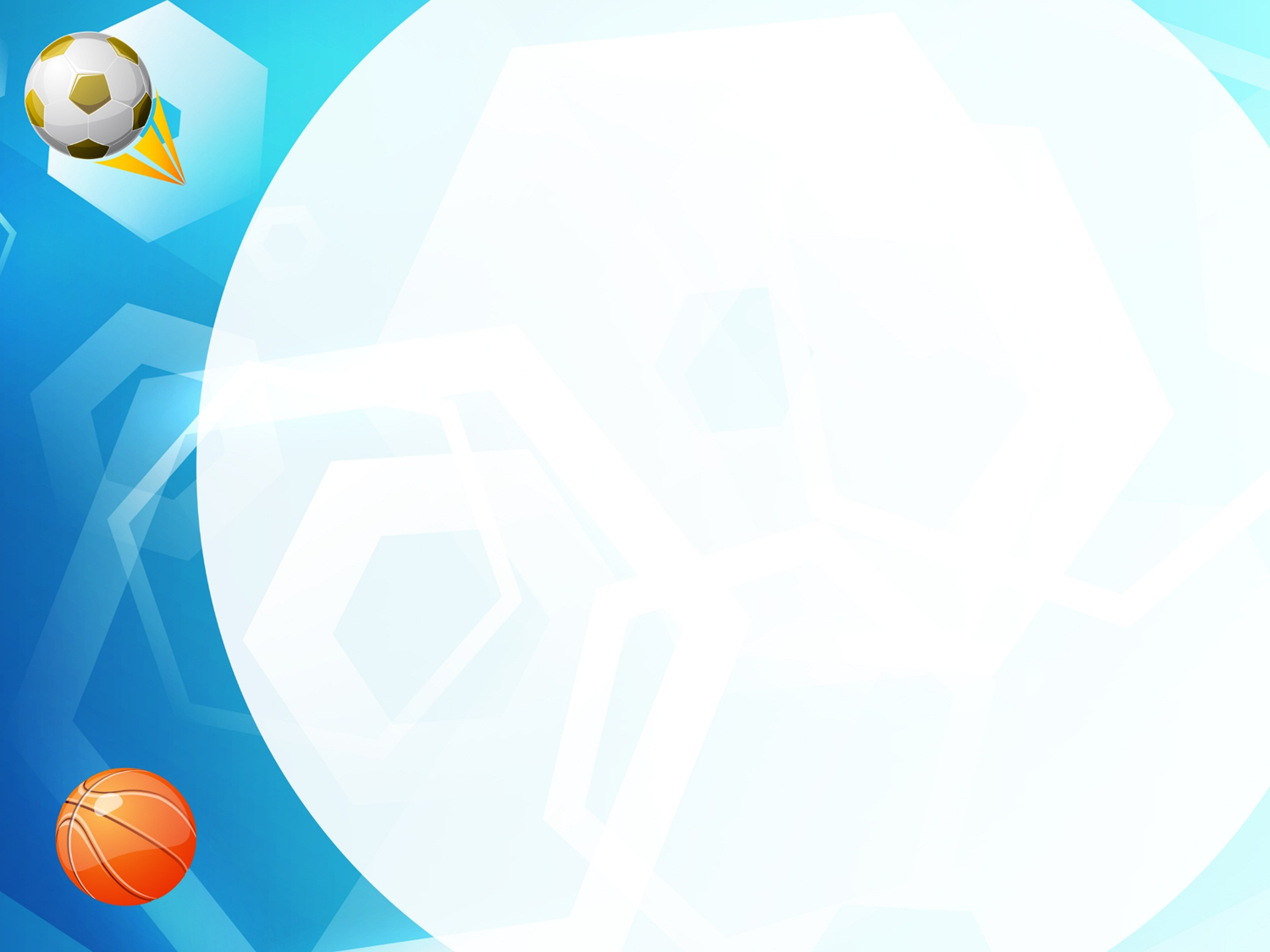 2. Боевые искусства, такие как дзюдо, айкидо, каратэ появились в Китае
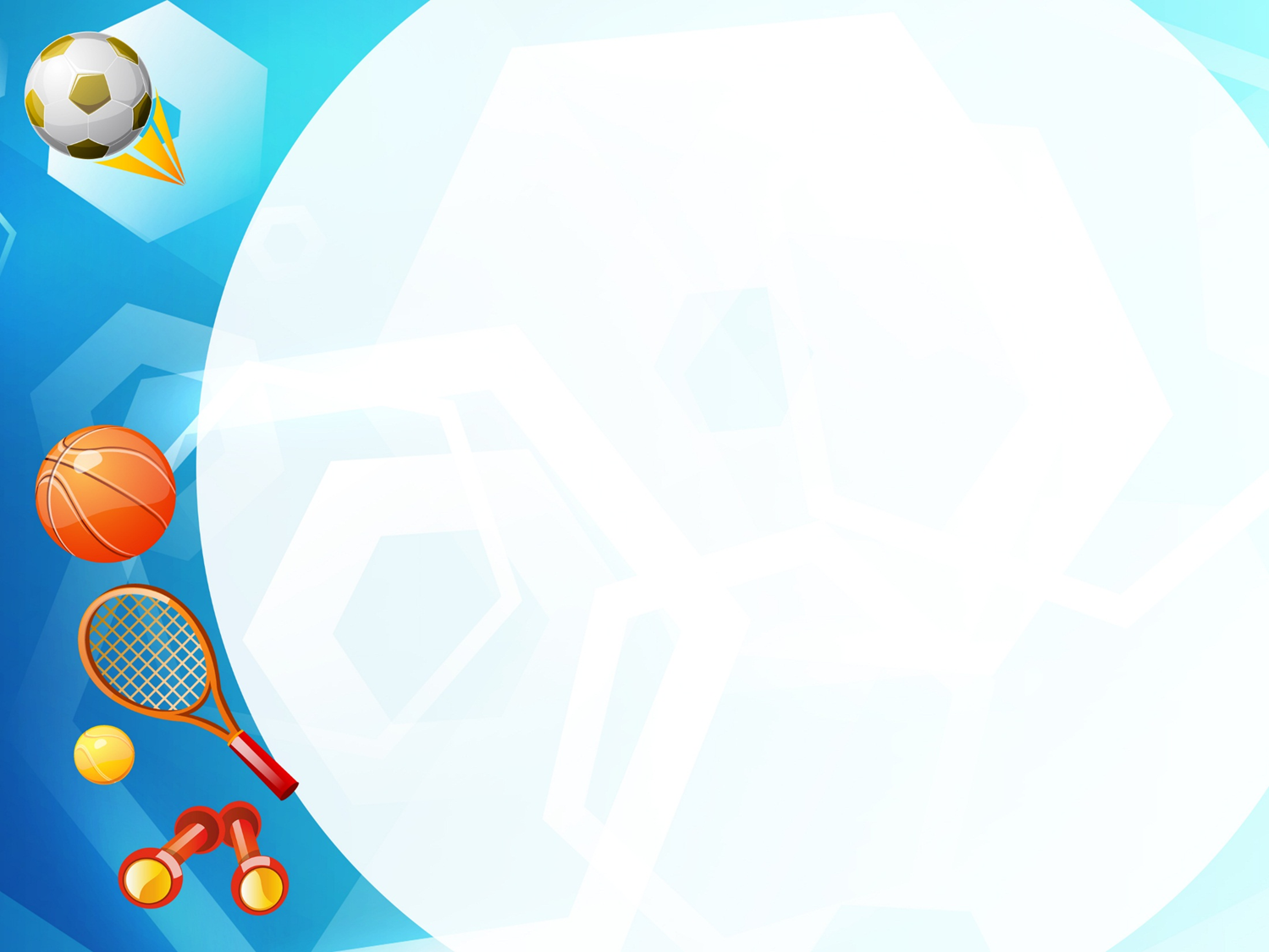 3. На Олимпийских играх в Древней    Греции атлеты во время прыжков в длину держали в руках гантели
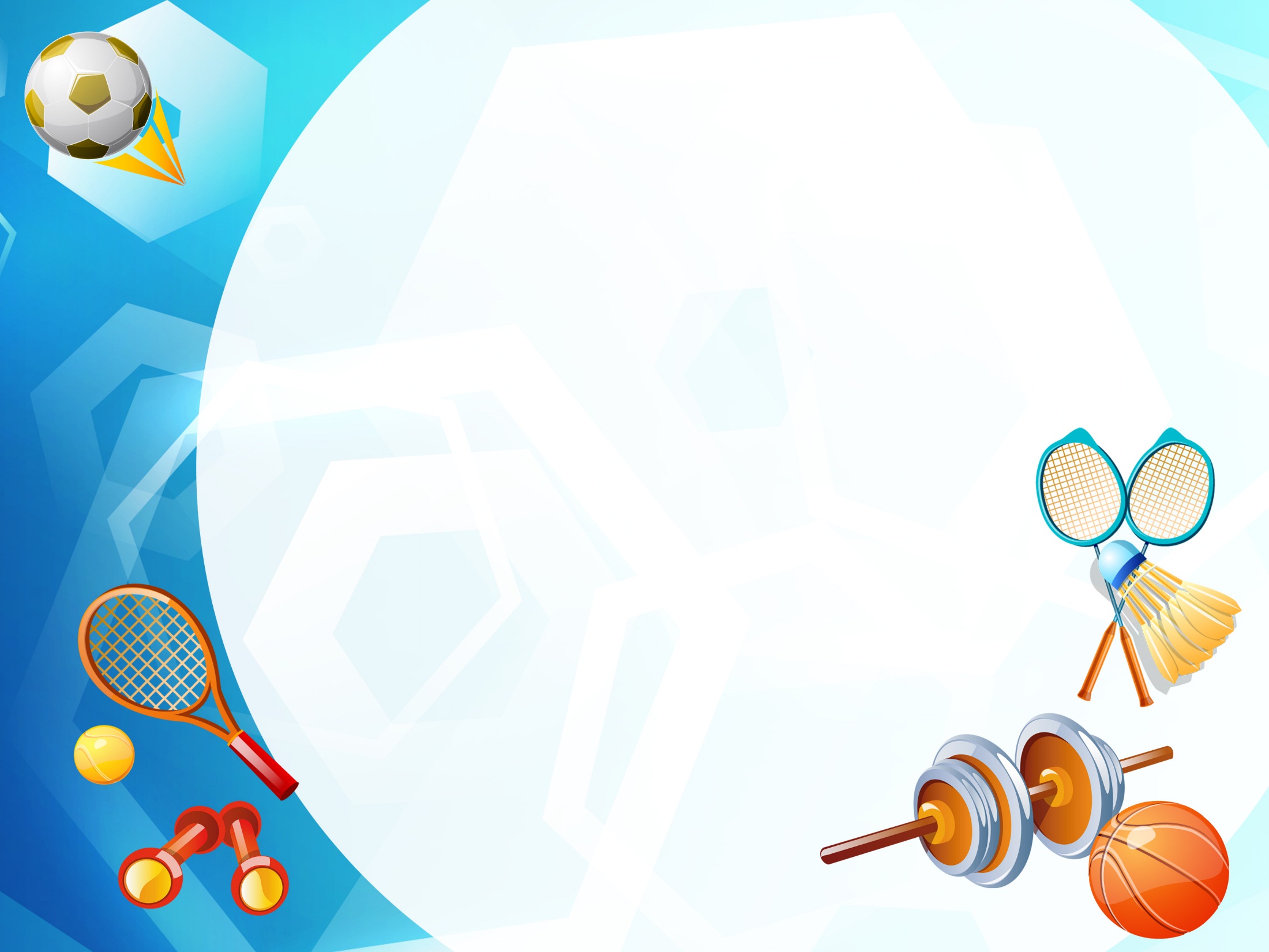 4. В России Олимпийские игры проводились всего два раза
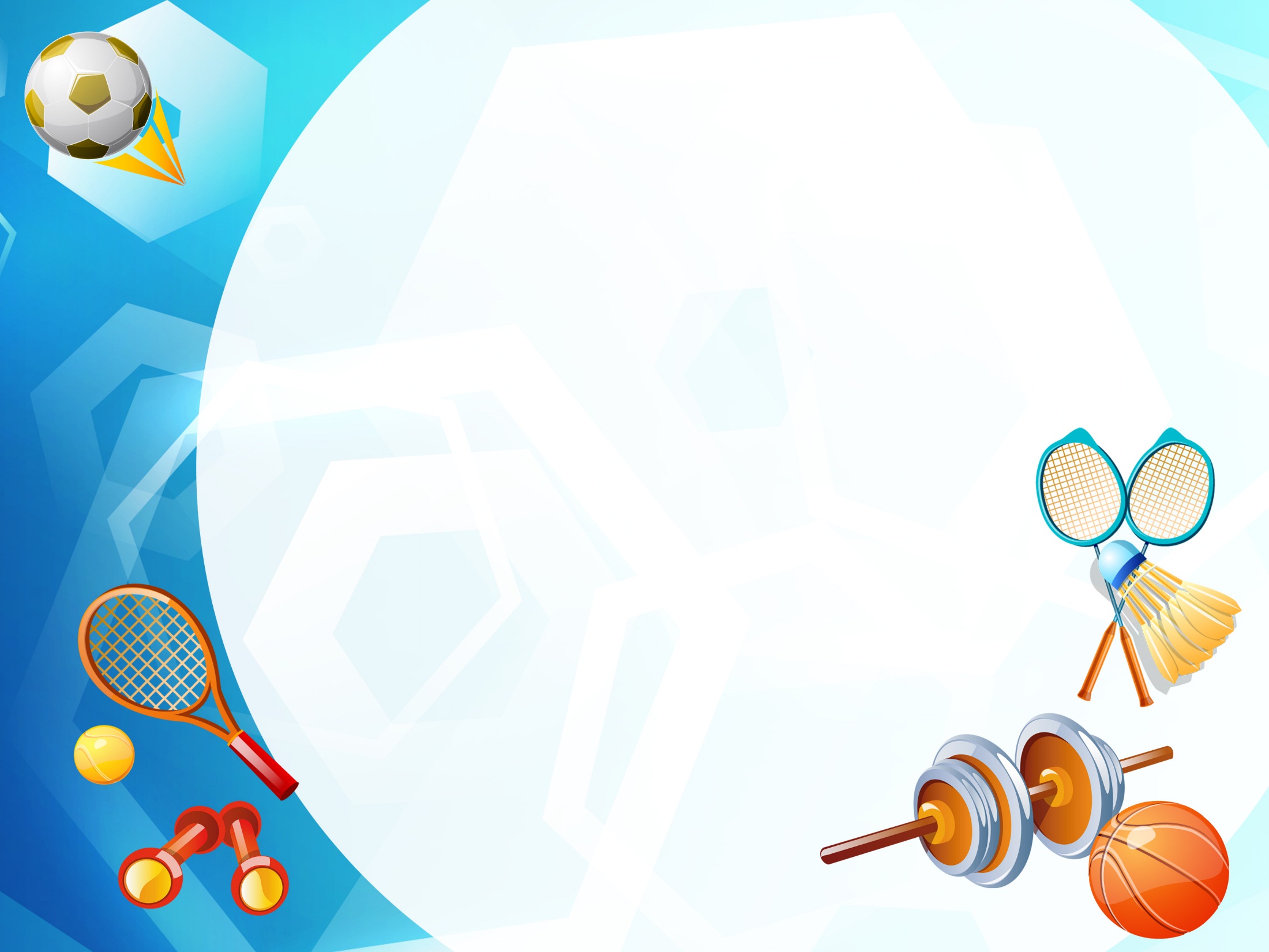 5. Шахматы появились в древней Индии
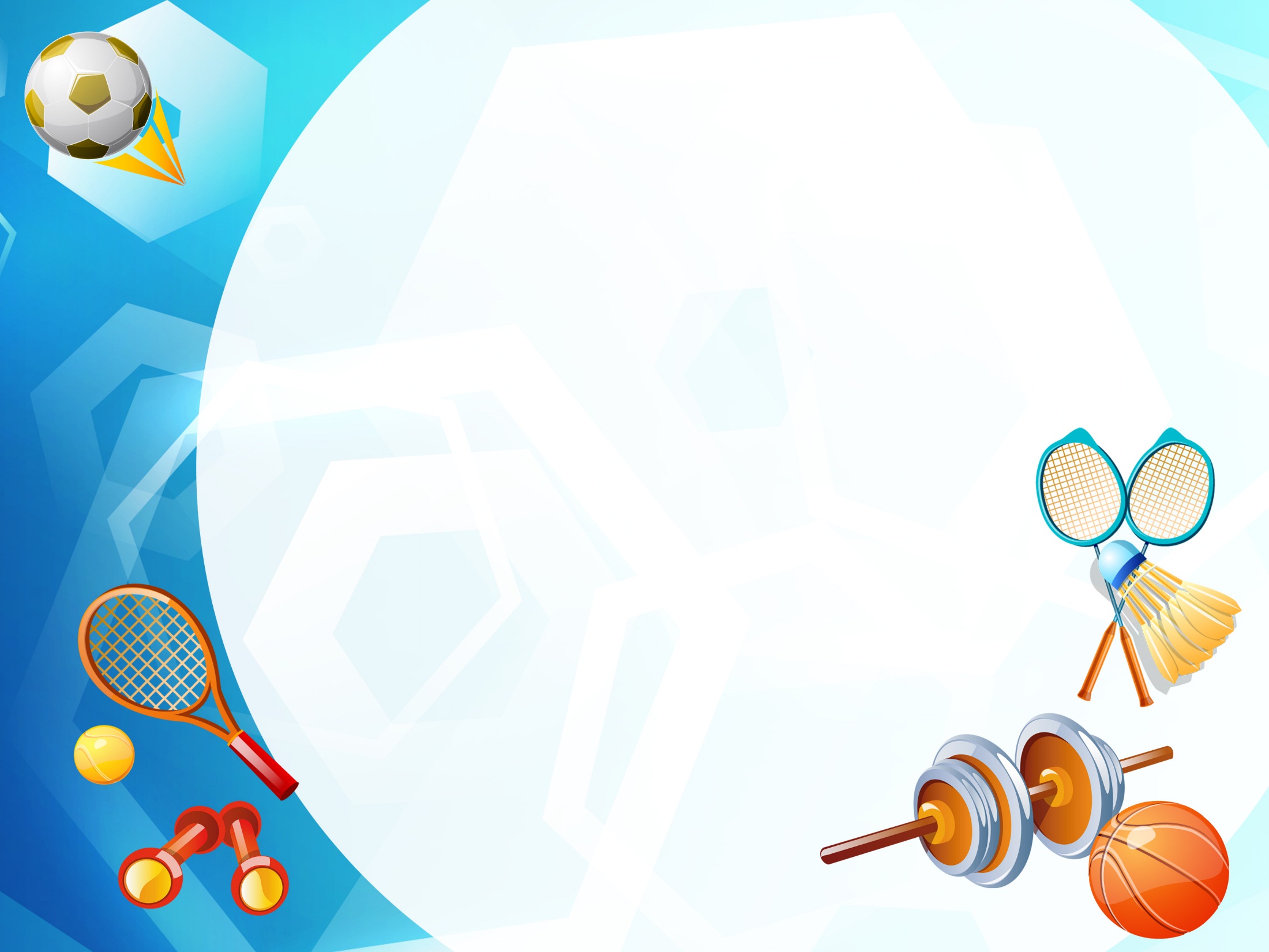 6. Бадминтон является олимпийским видом спорта
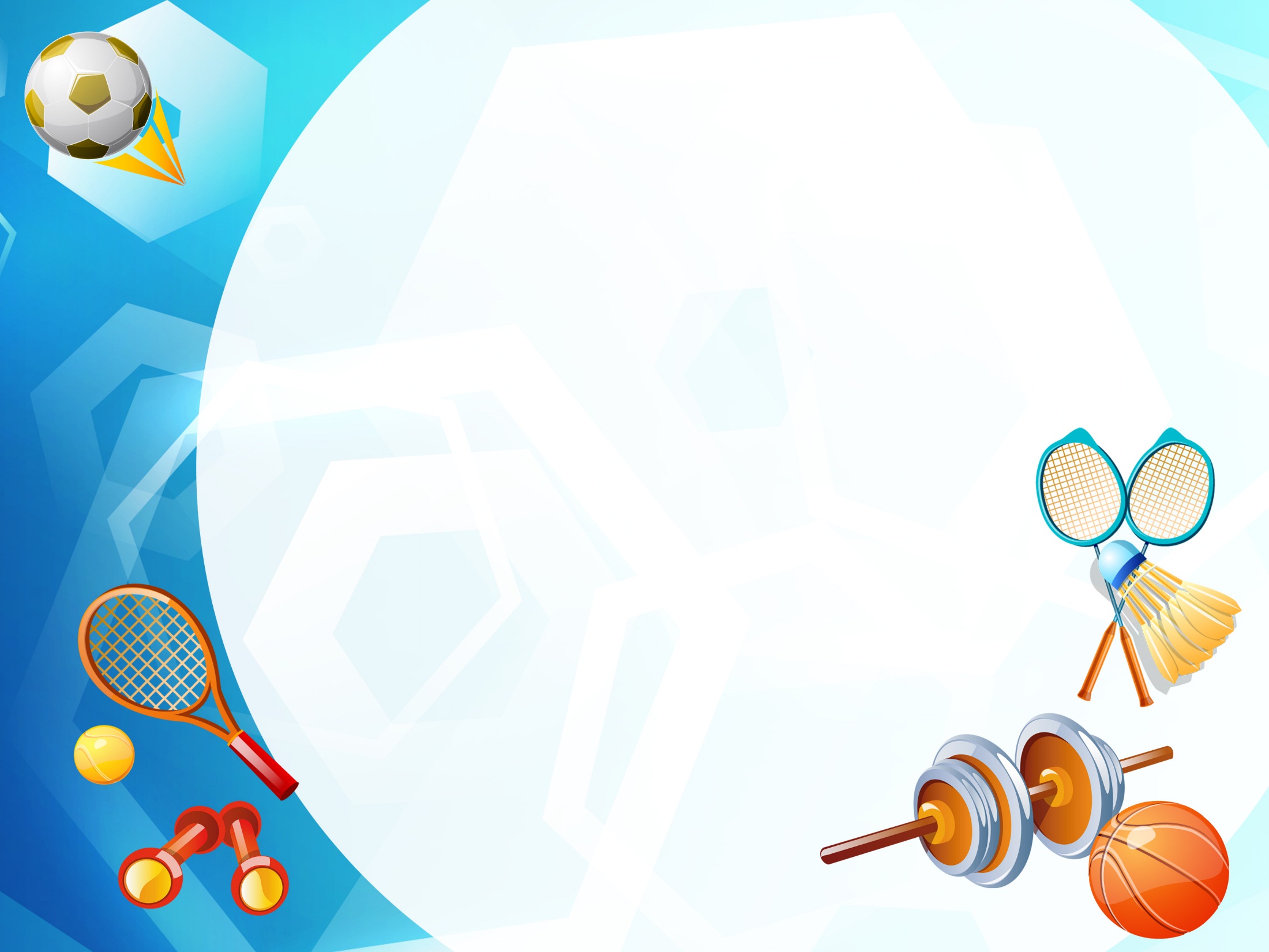 7. Перетягивание каната когда-то было олимпийским видом спорта
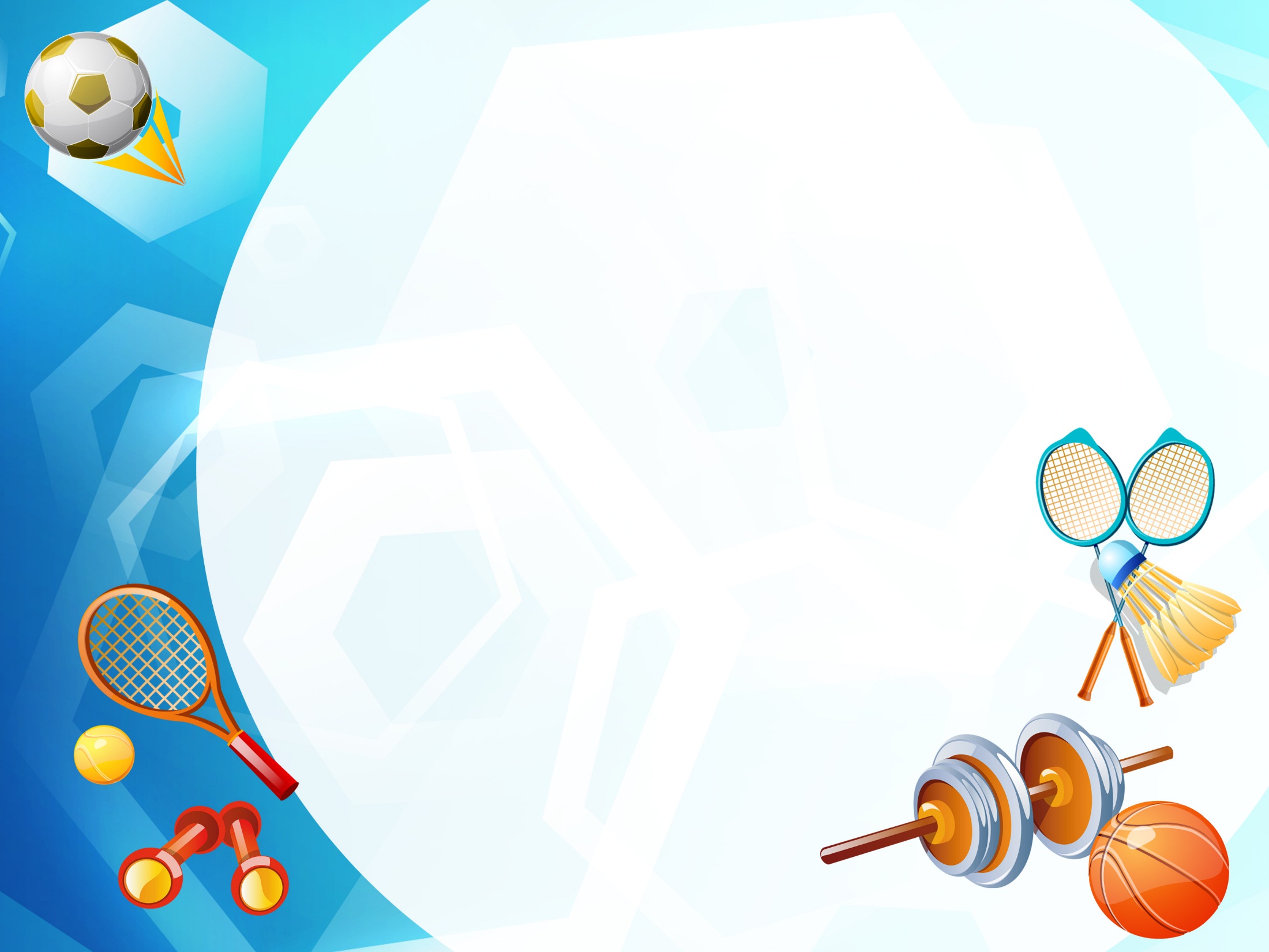 8. На каком континенте никогда не проводились Олимпийские игры
Австралия
Африка
Северная Америка
Южная Америка
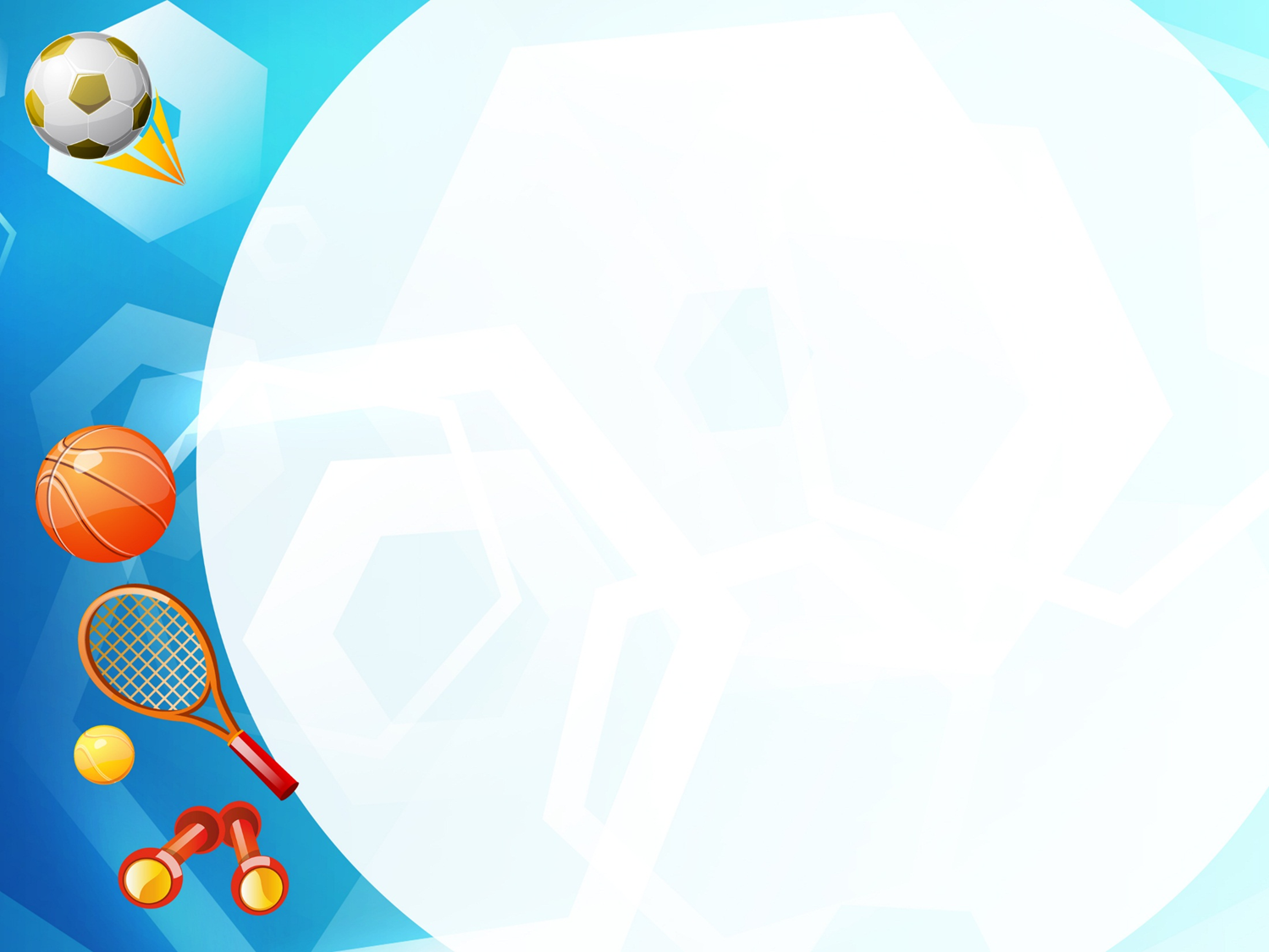 Ответы
«Верю – не верю»
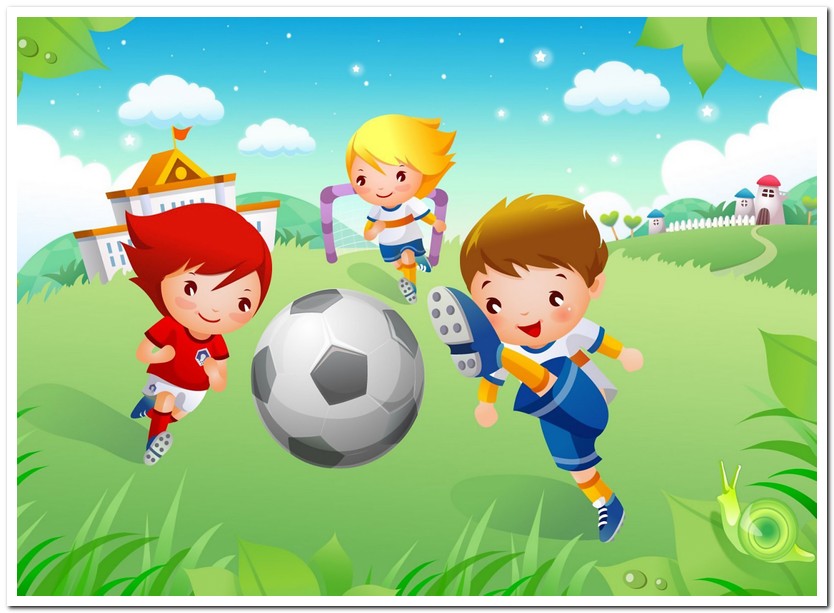 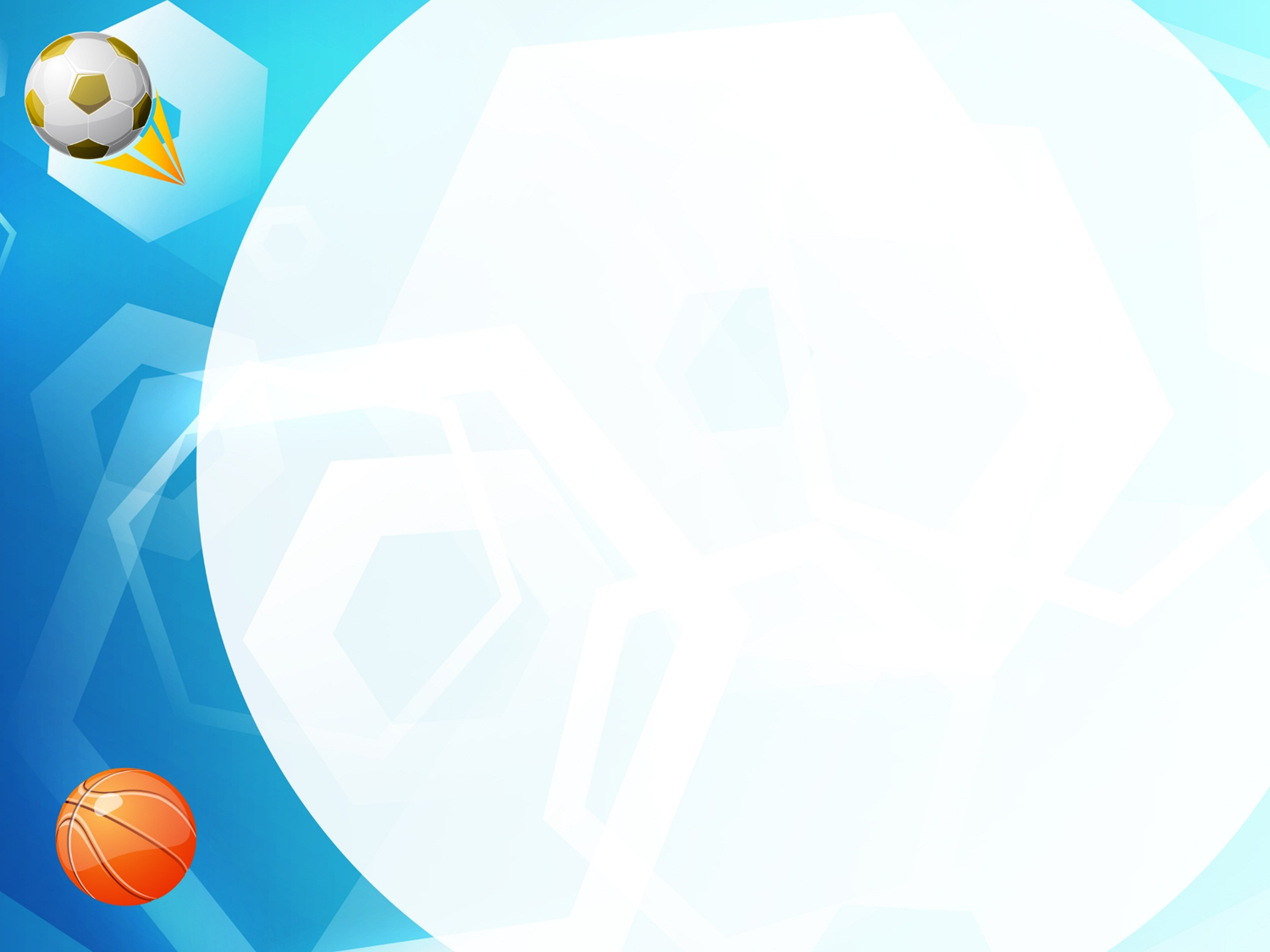 1. Первые Олимпийские игры продолжались 5 дней
Да
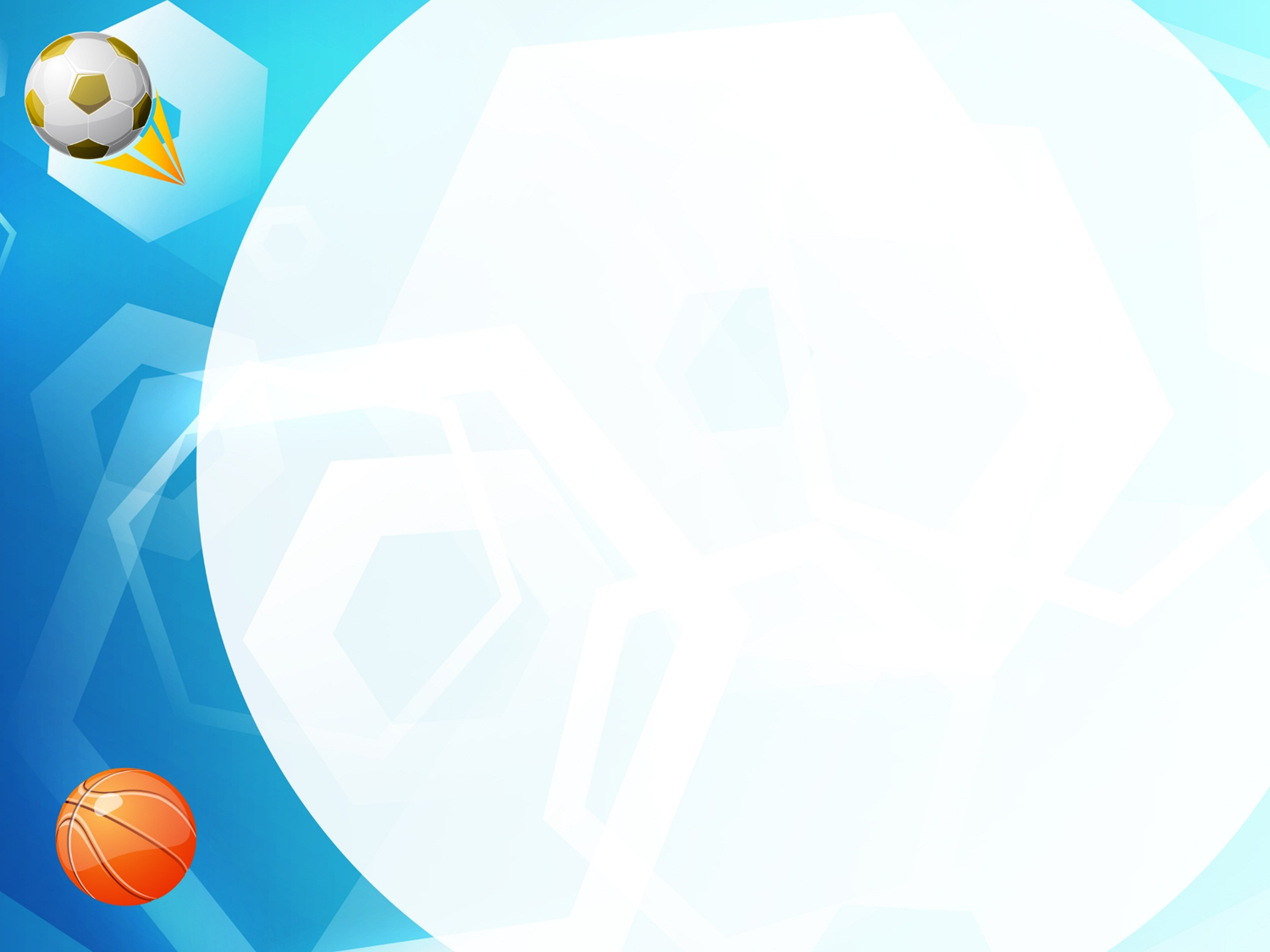 2. Боевые искусства, такие как дзюдо, айкидо, каратэ появились в Китае
Нет, в Японии
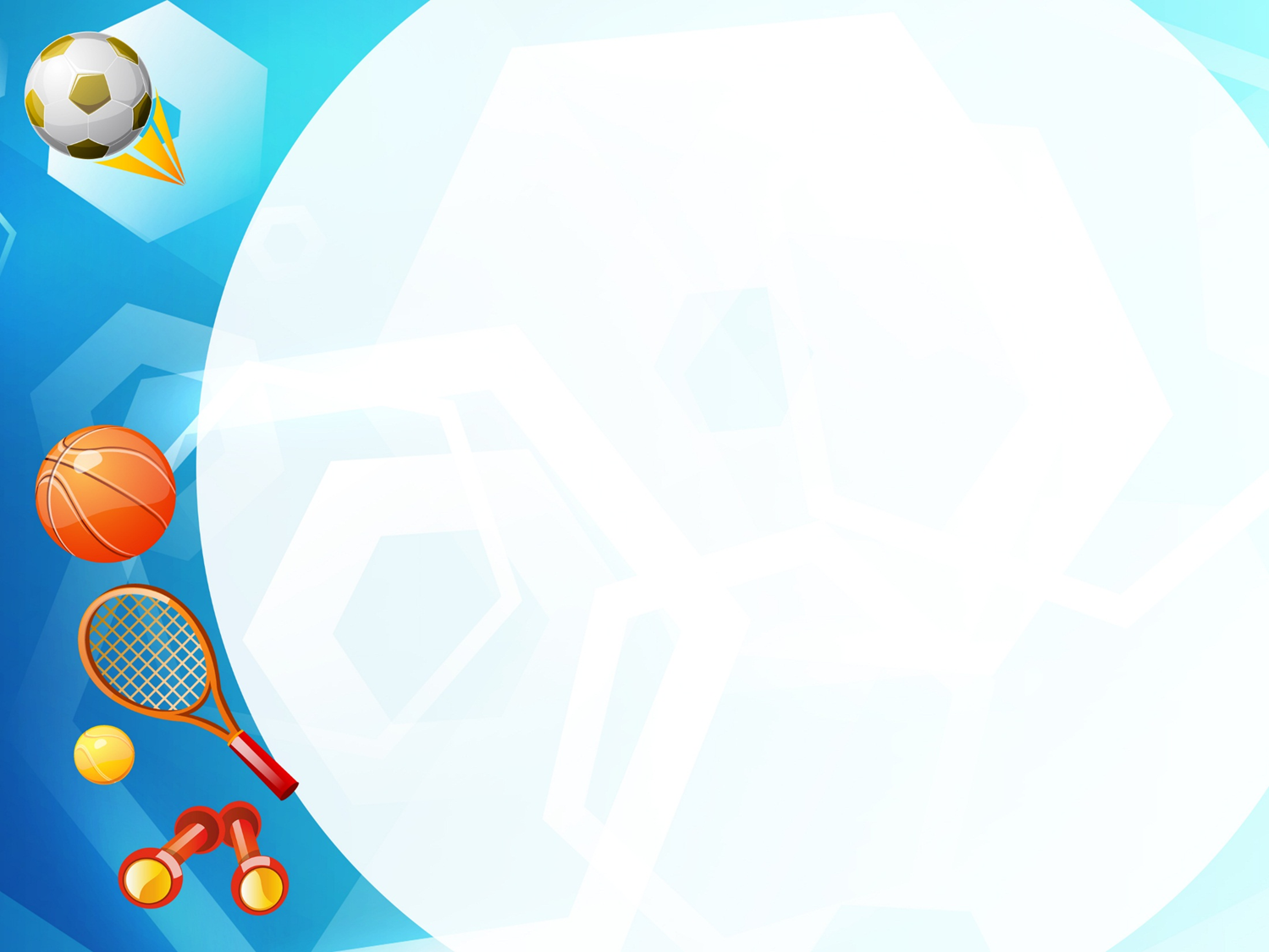 3. На Олимпийских играх в Древней    Греции атлеты во время прыжков в длину держали в руках гантели
Да, это позволяло им совершать более дальние прыжки
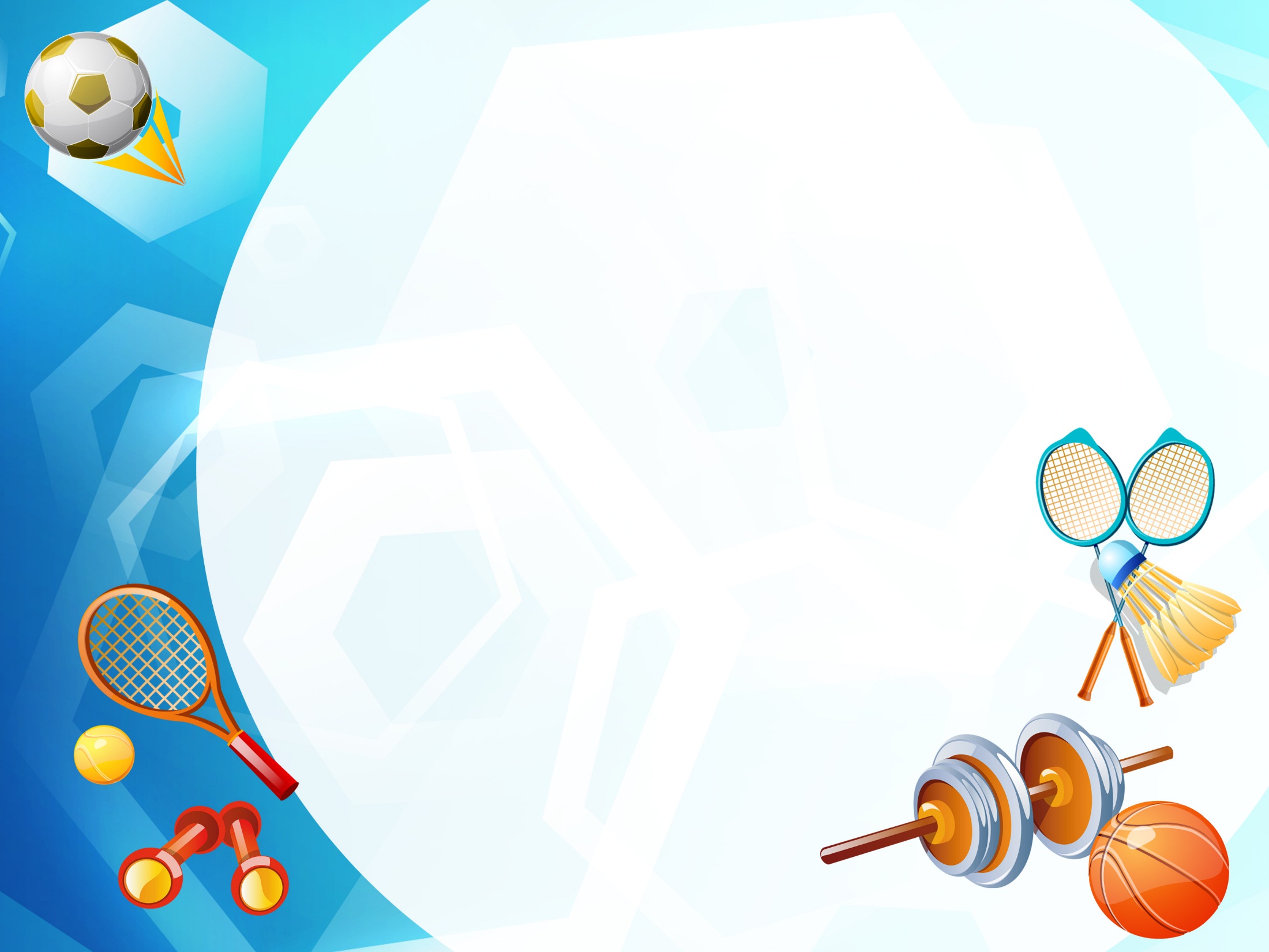 4. В России Олимпийские игры проводились всего два раза
Да. В 1980 и 2014 гг.
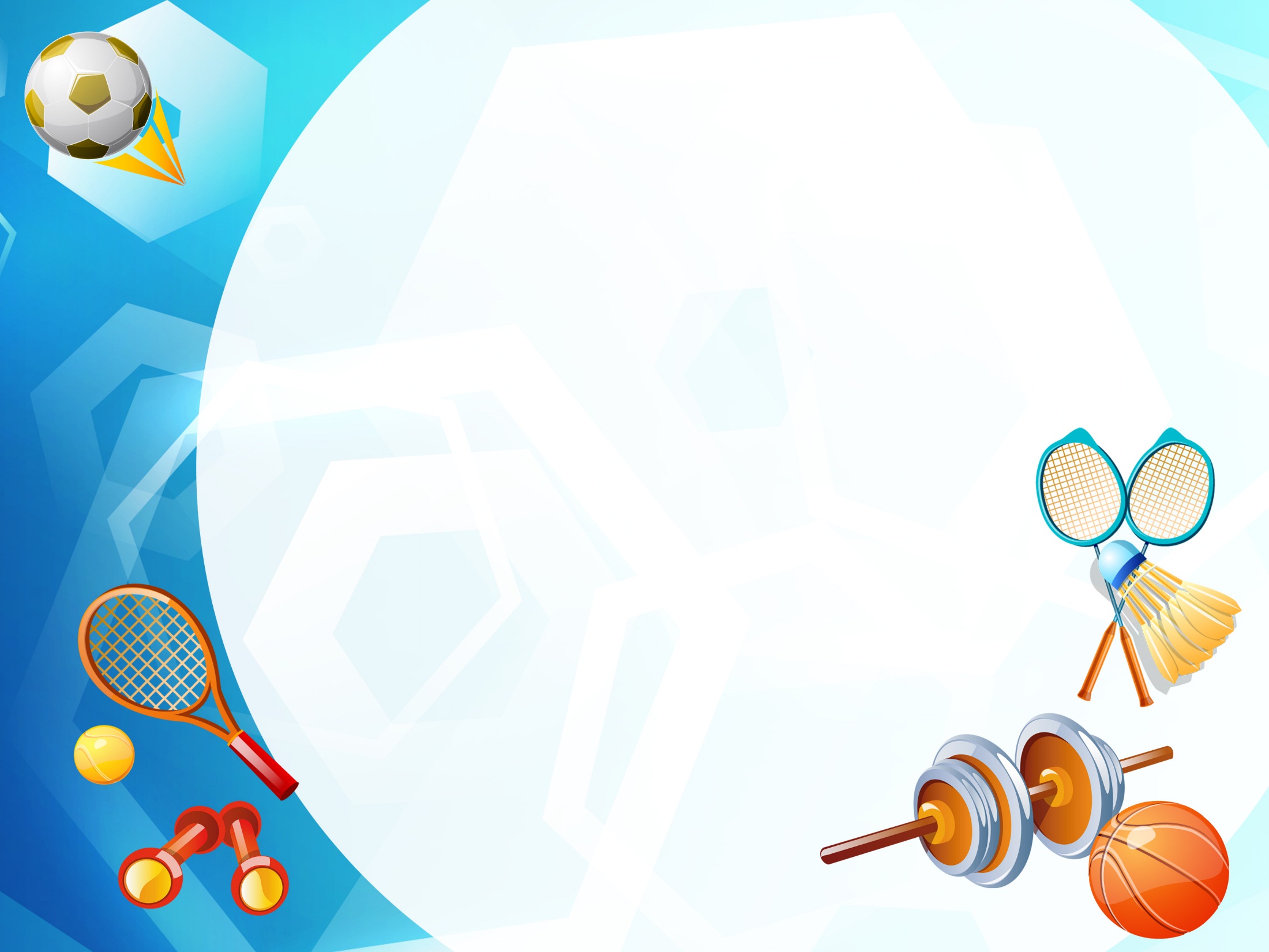 5. Шахматы появились в древней Индии
Да
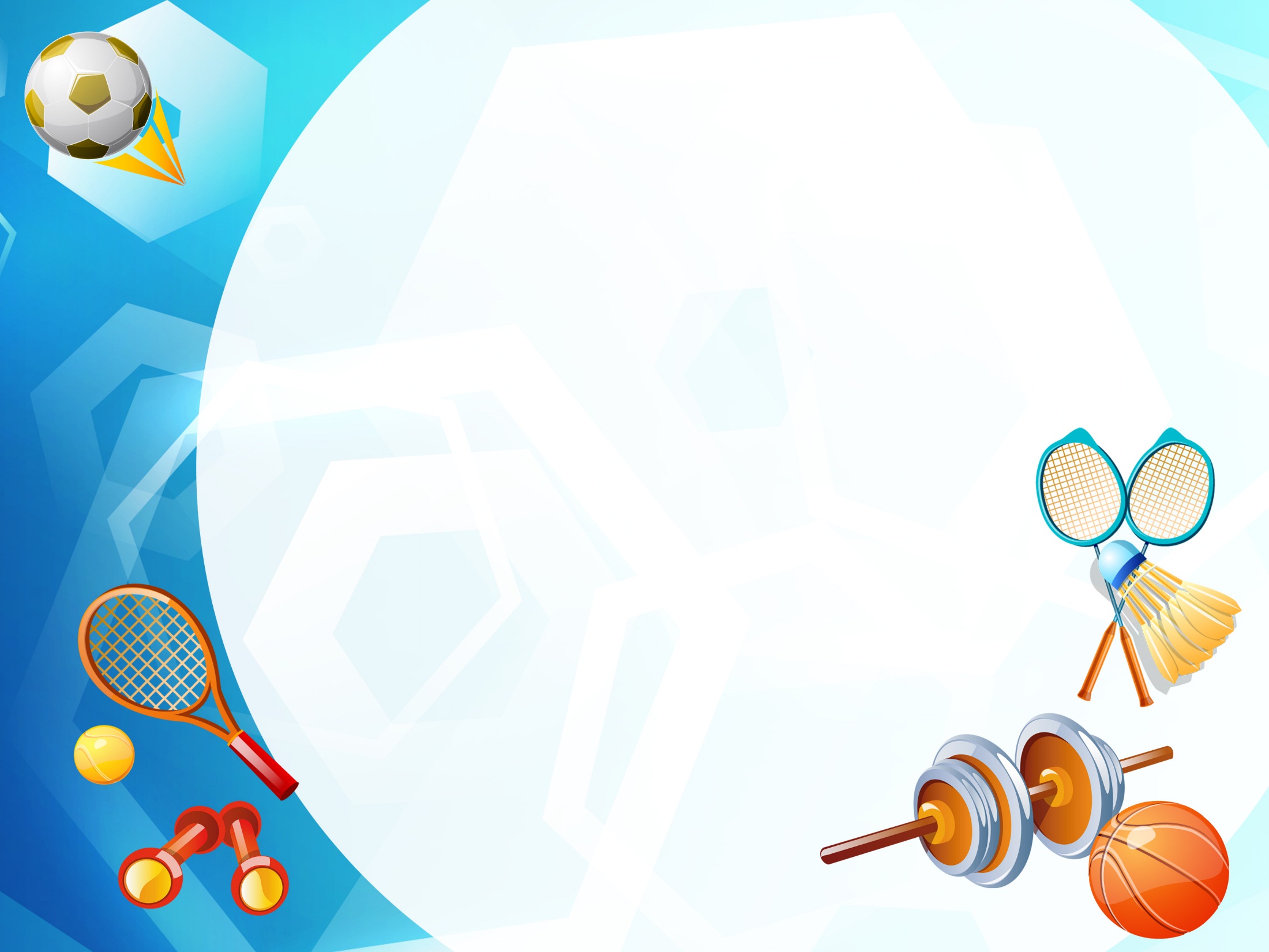 6. Бадминтон является олимпийским видом спорта
Да
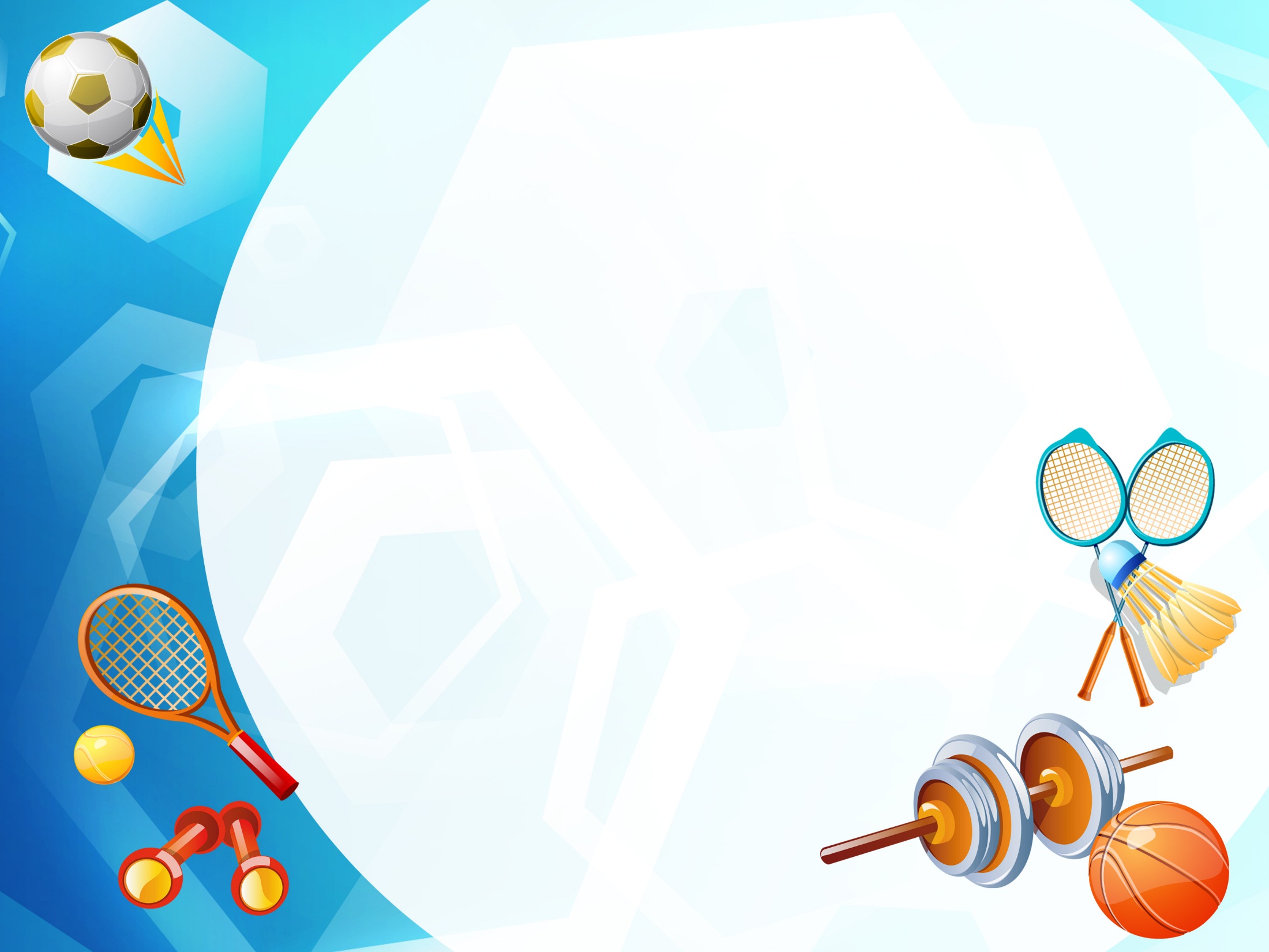 7. Перетягивание каната когда-то было олимпийским видом спорта
Да
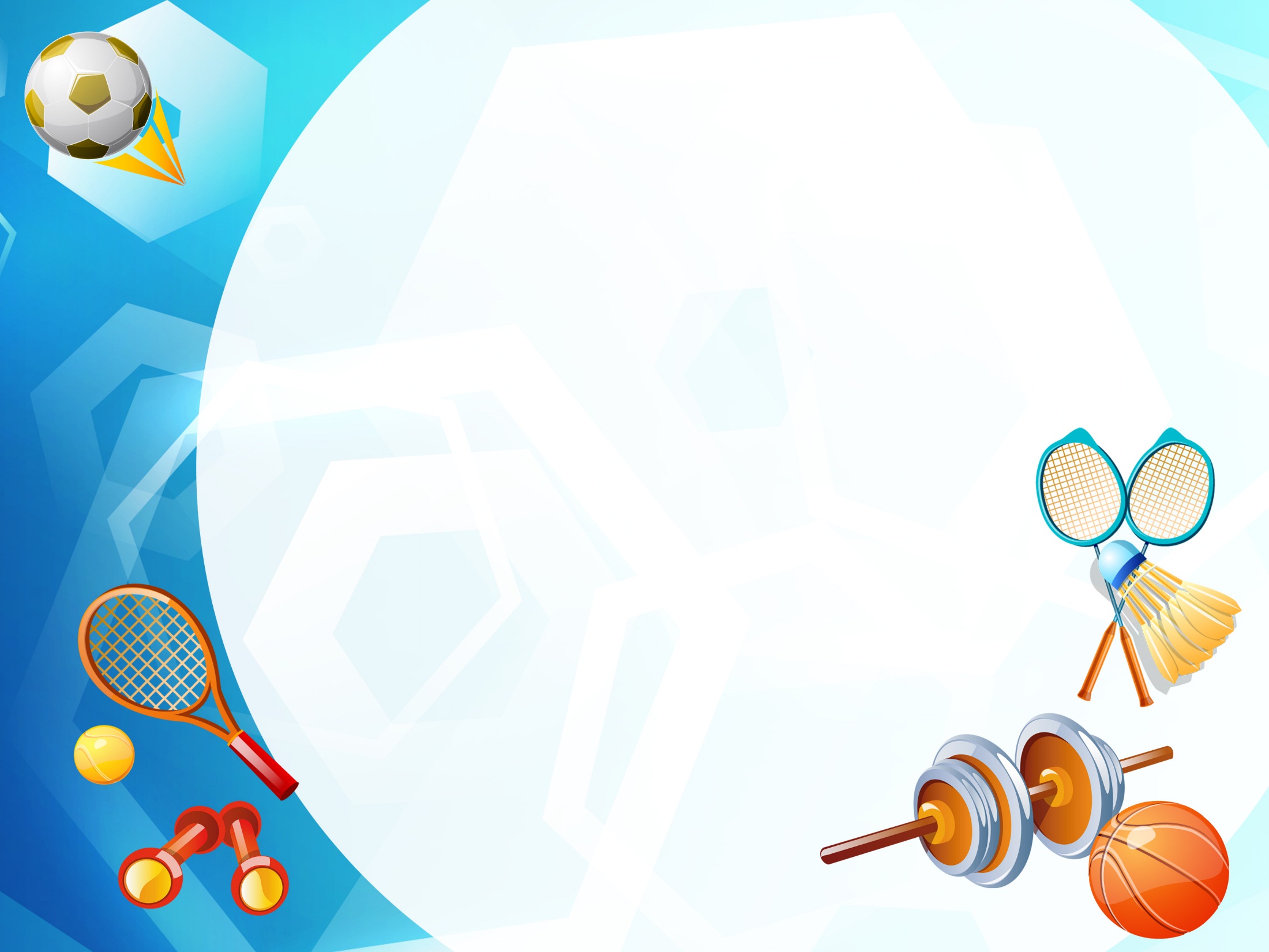 8. Не считая Антарктиды, Олимпийские игры не проводились только в Австралии
Нет, они проводились в Австралии в 2000 г.
Категория
«Спортивные термины»
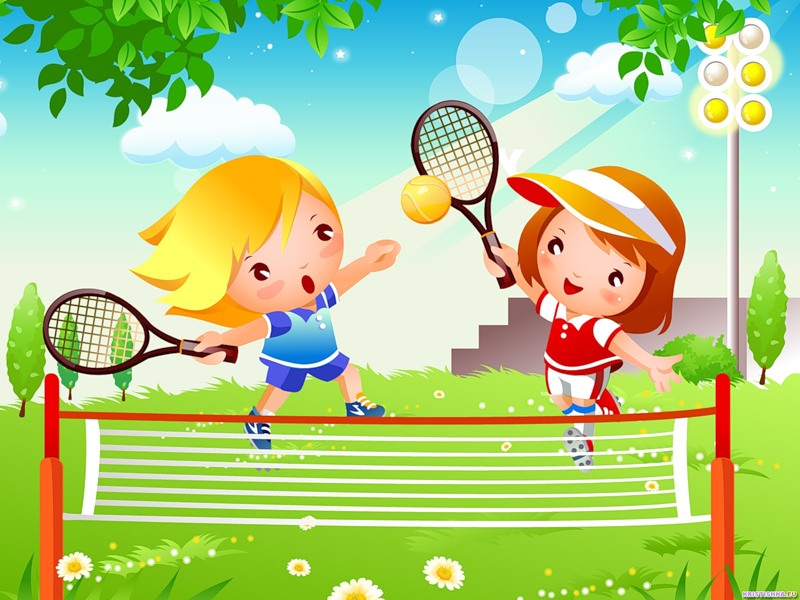 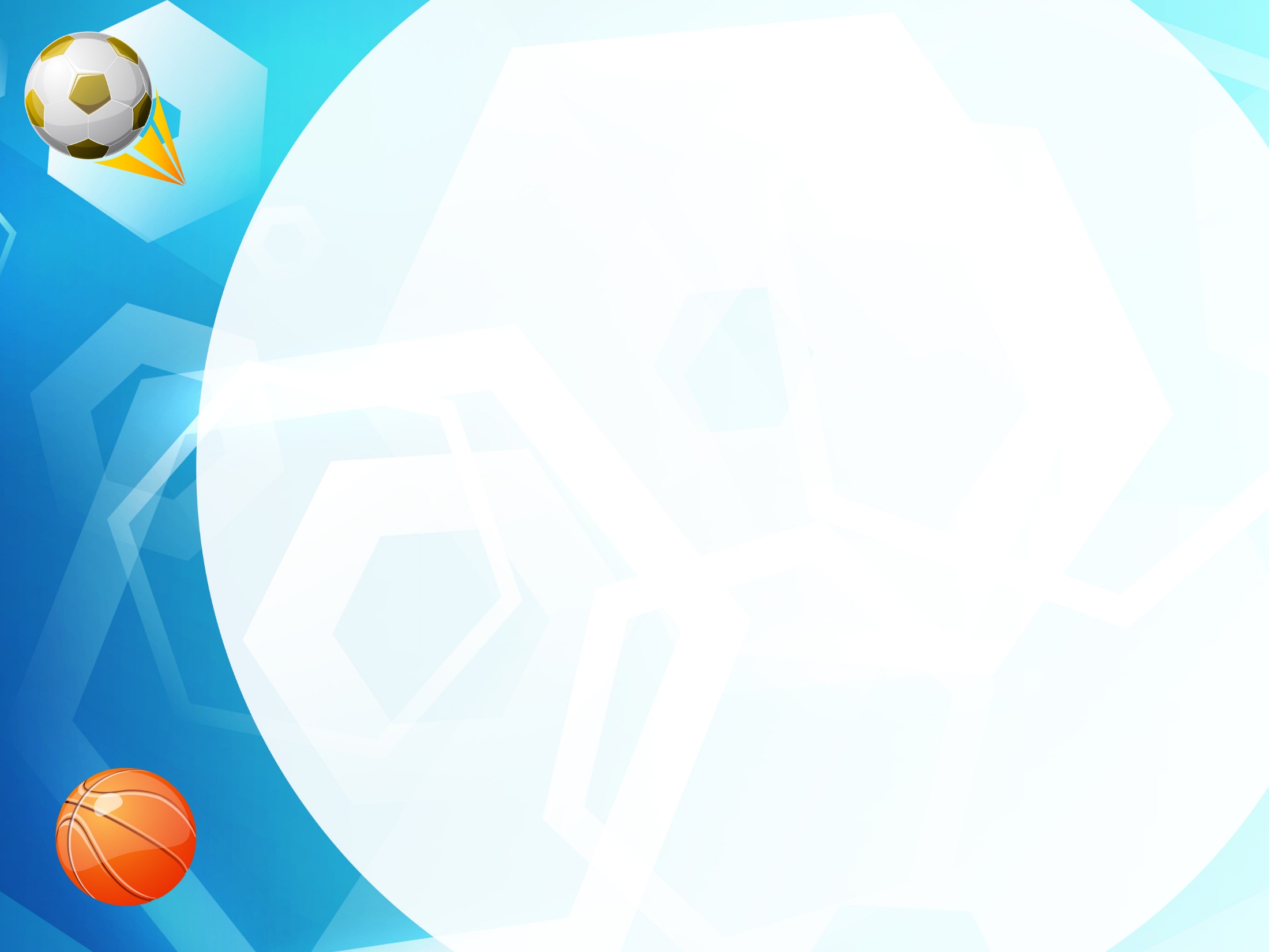 0
1. Как называют и гимнастический снаряд и верхнюю часть футбольных ворот
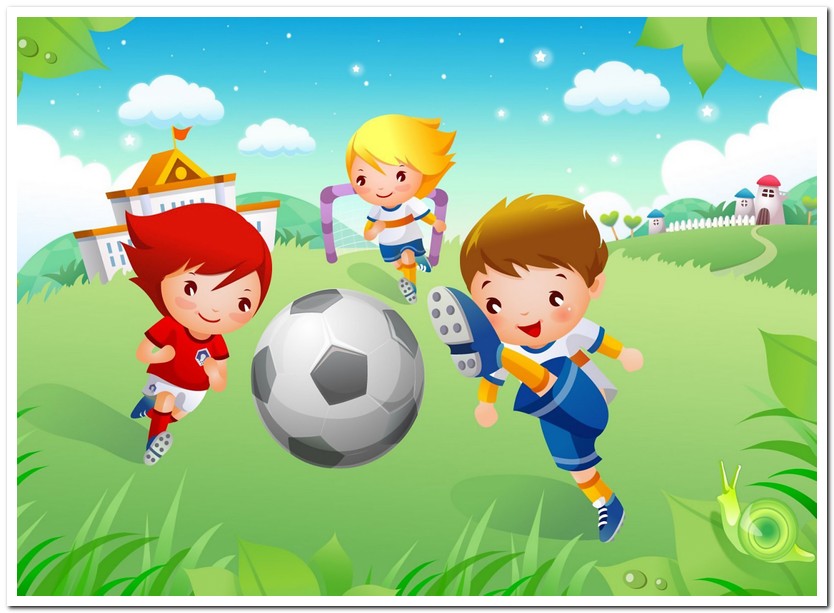 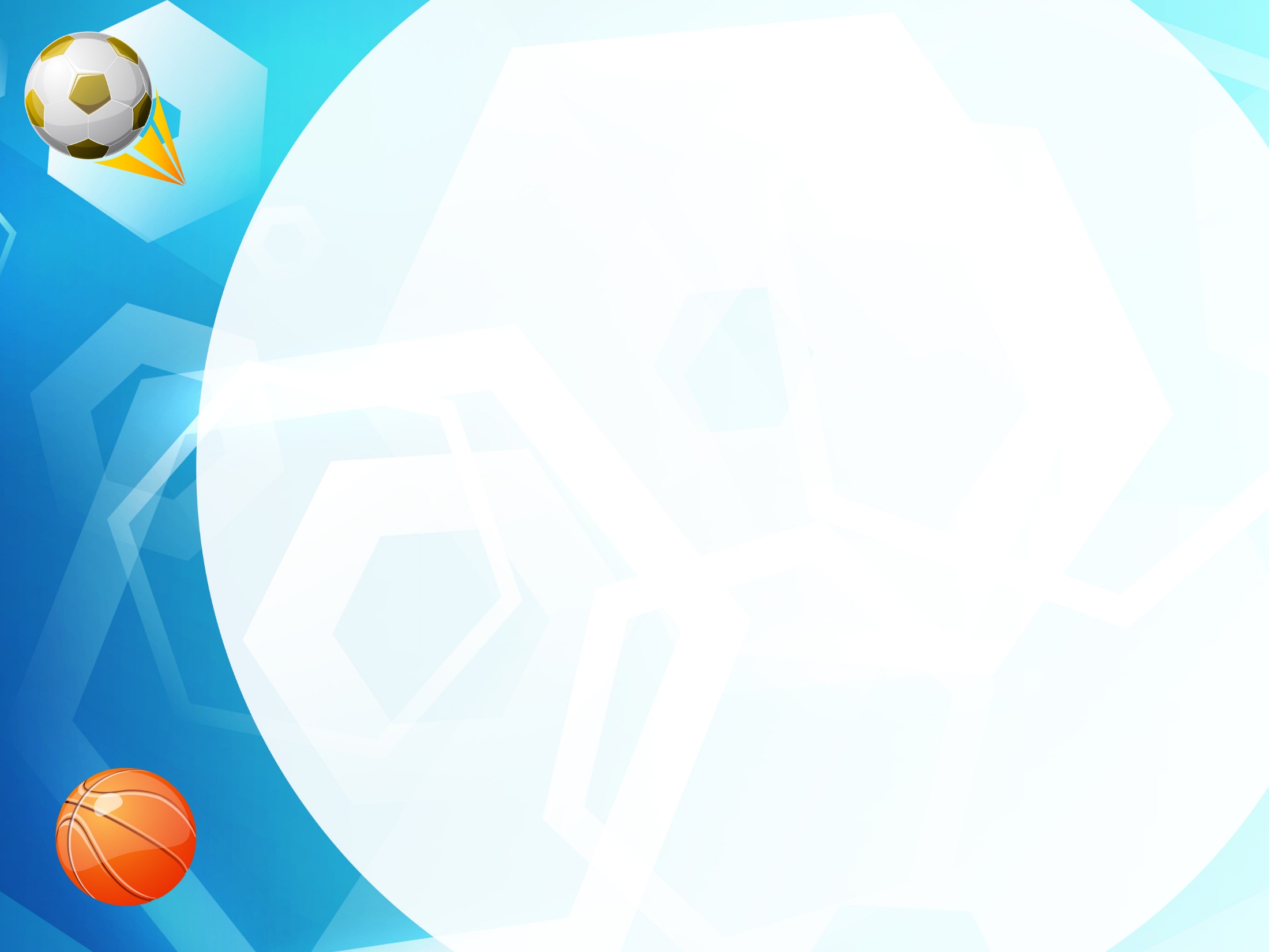 2. Как называется огражденная канатами площадка для бокса
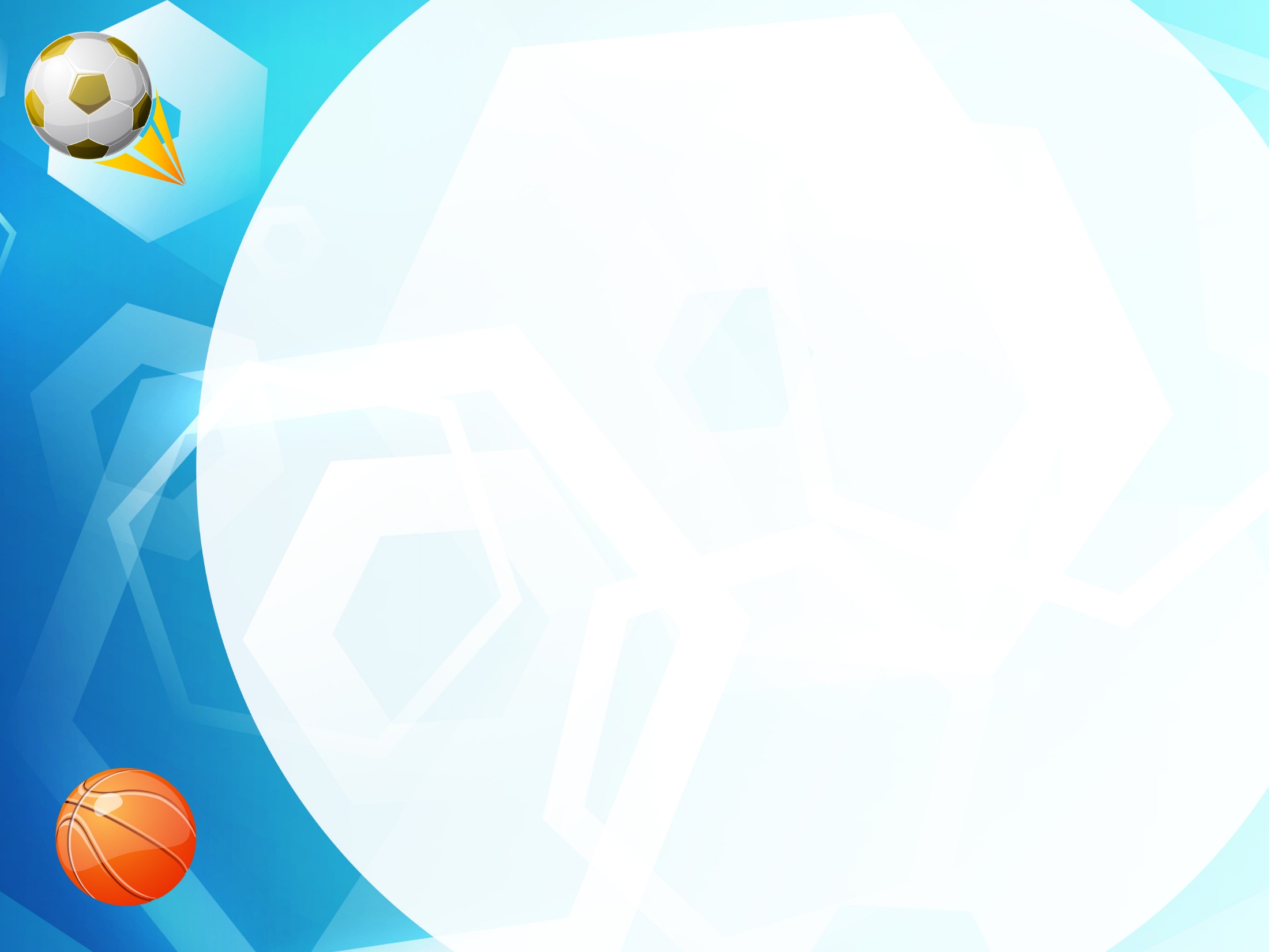 3. В каком виде спорта ледоруб является главным инструментом?
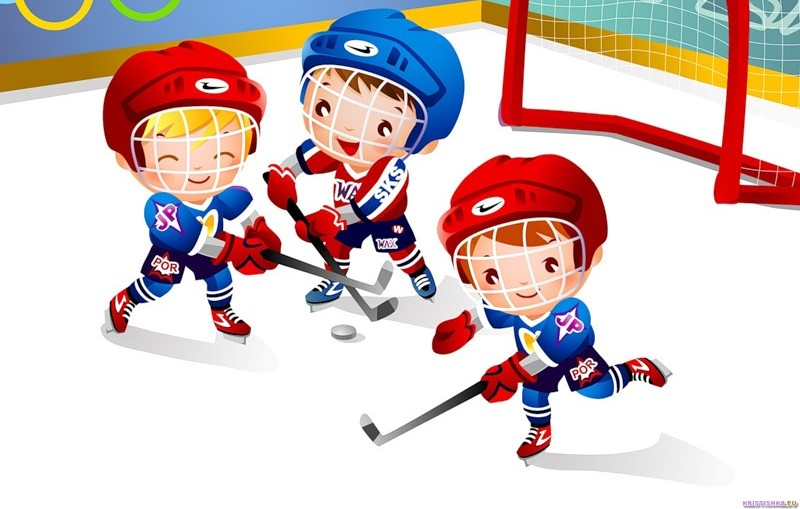 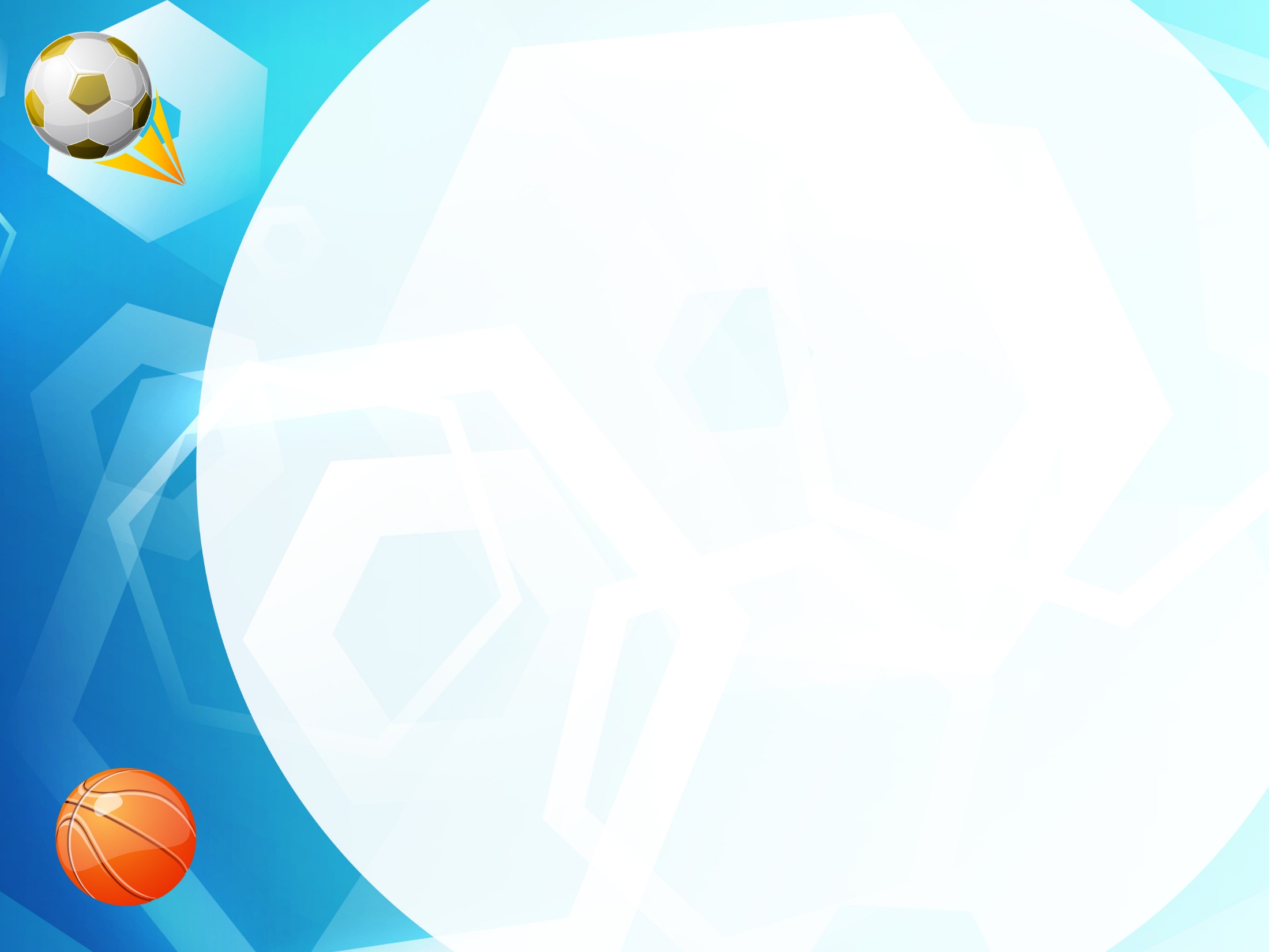 4. В честь кого называется кубок, вручаемый лучшей команде Континентальной хоккейной лиге?
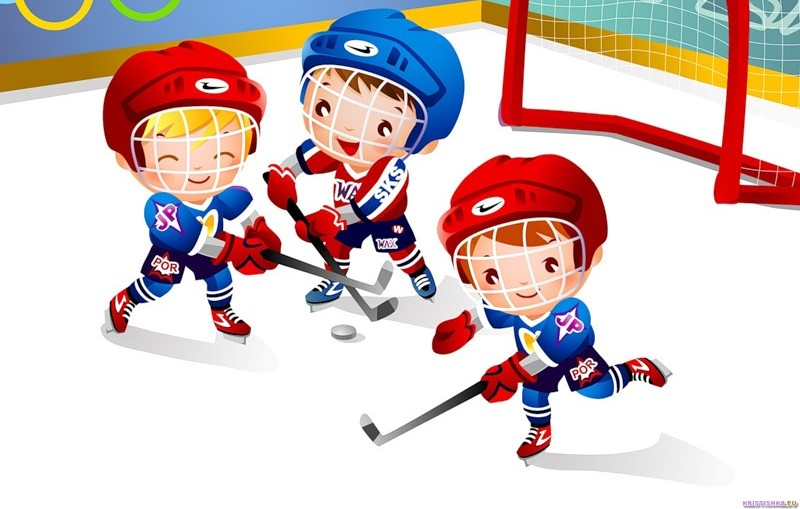 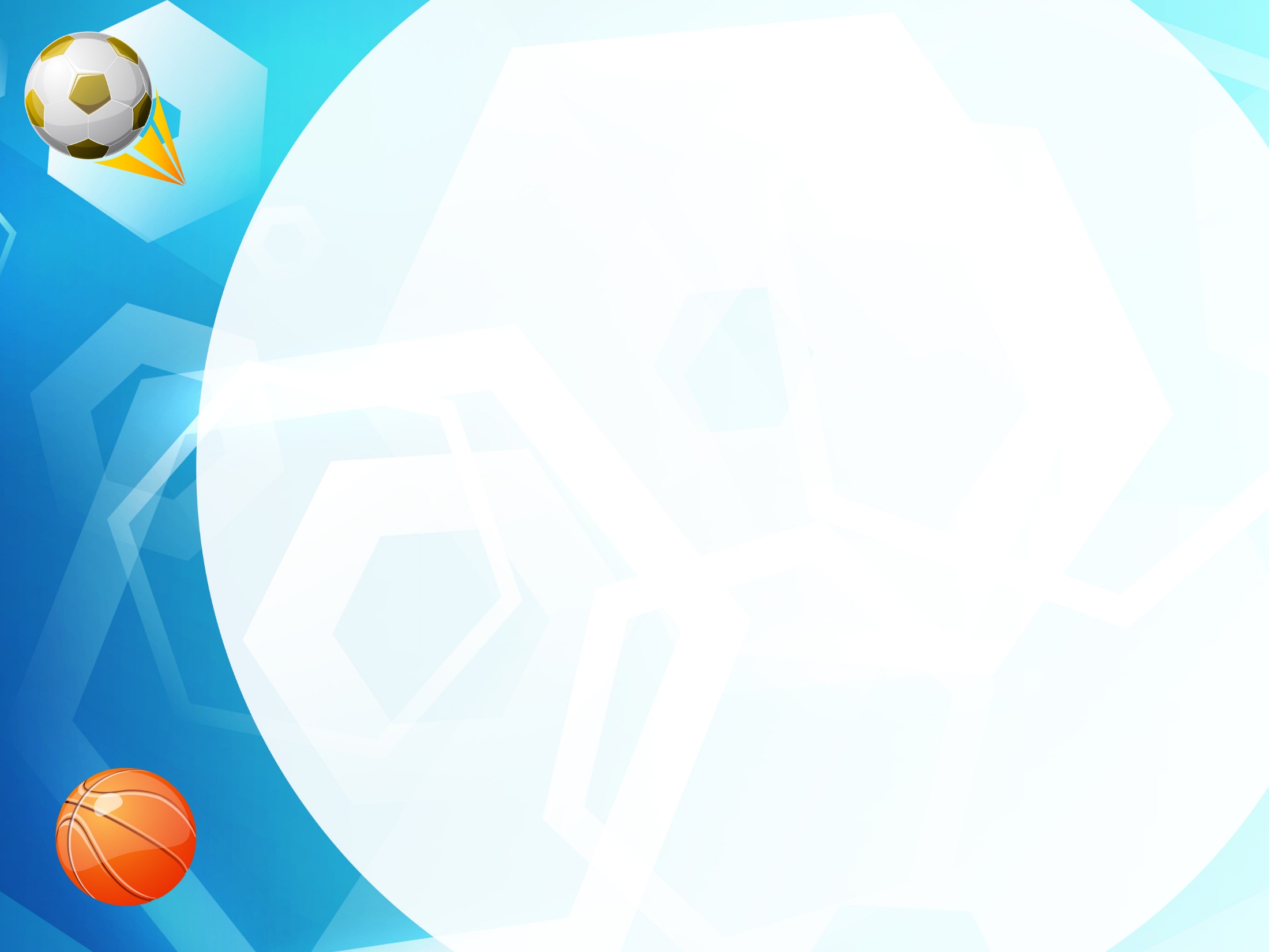 5. Как называют бегуна на короткие дистанции?
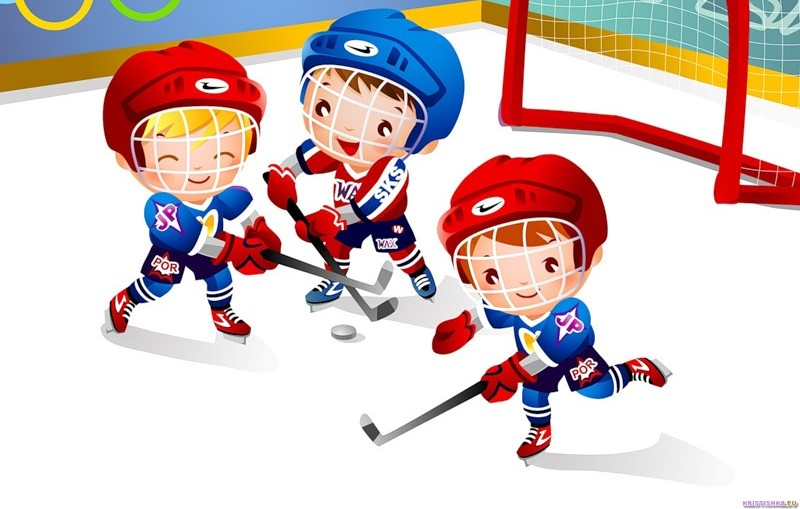 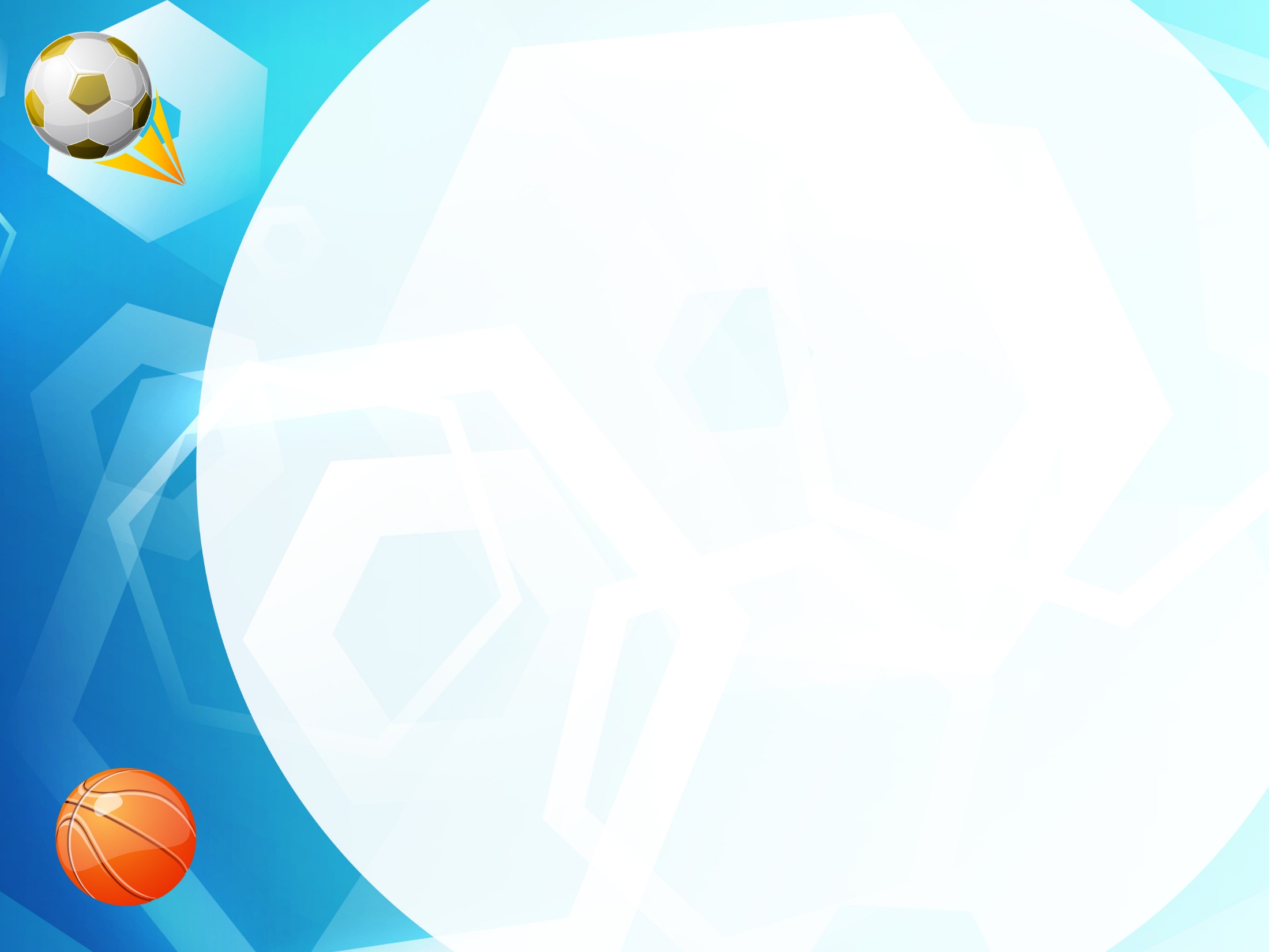 6. Как называется борьба на руках?
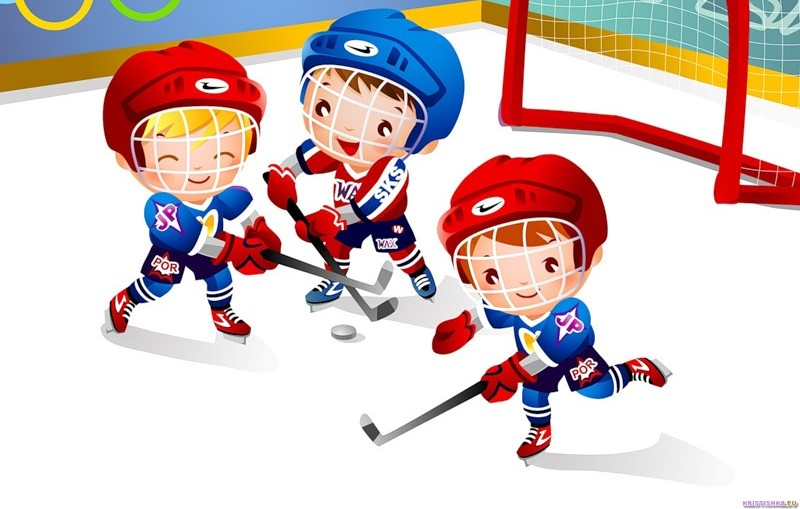 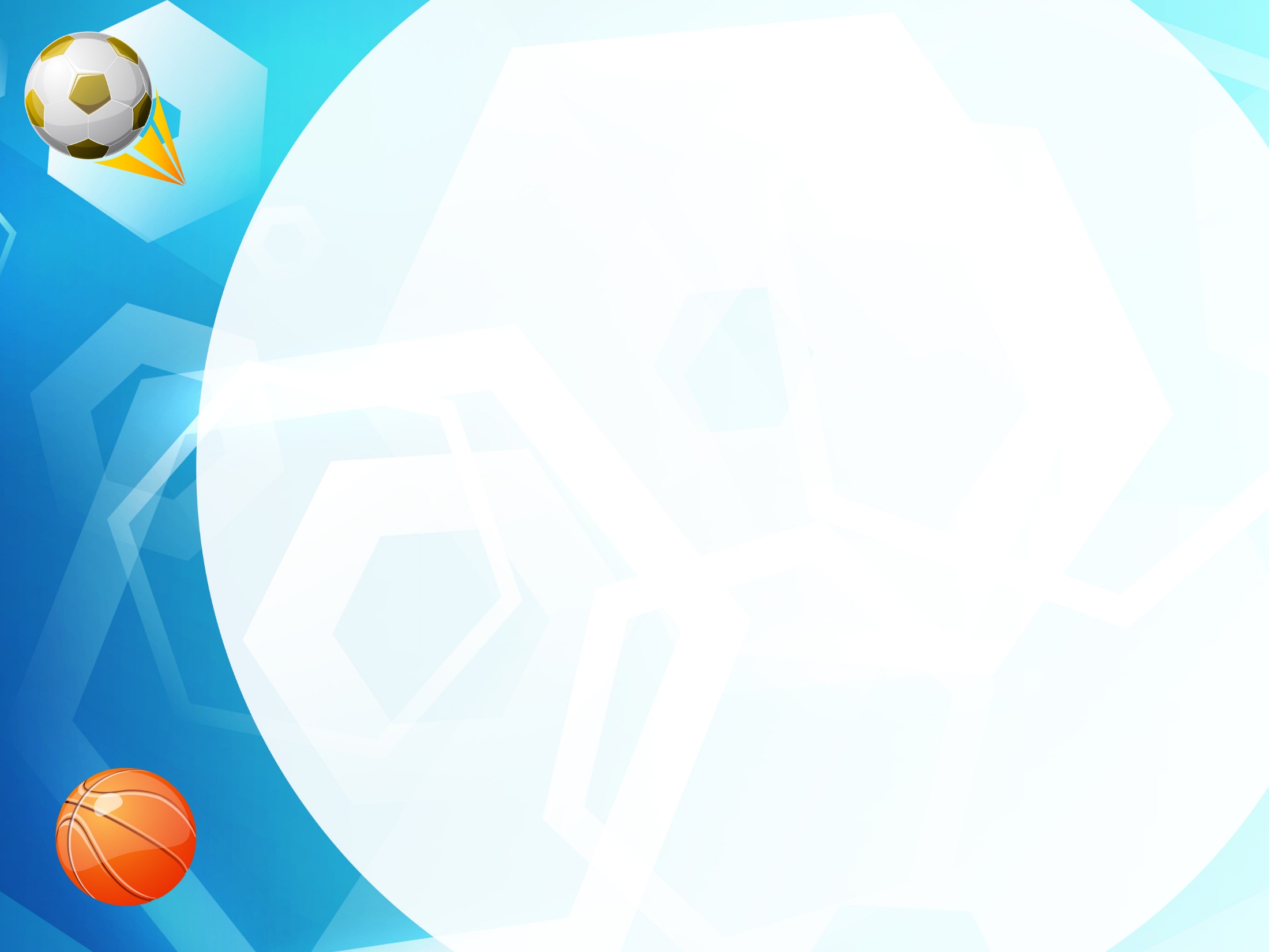 7. Сколько игроков одновременно находится на волейбольной площадке?
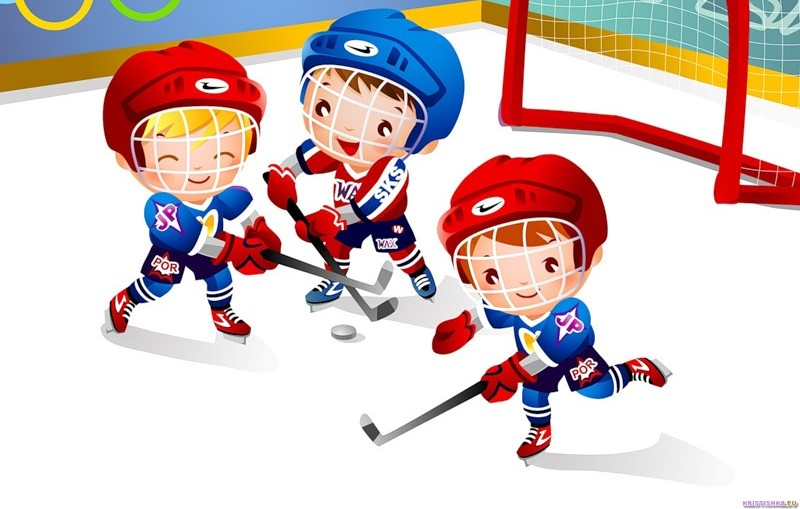 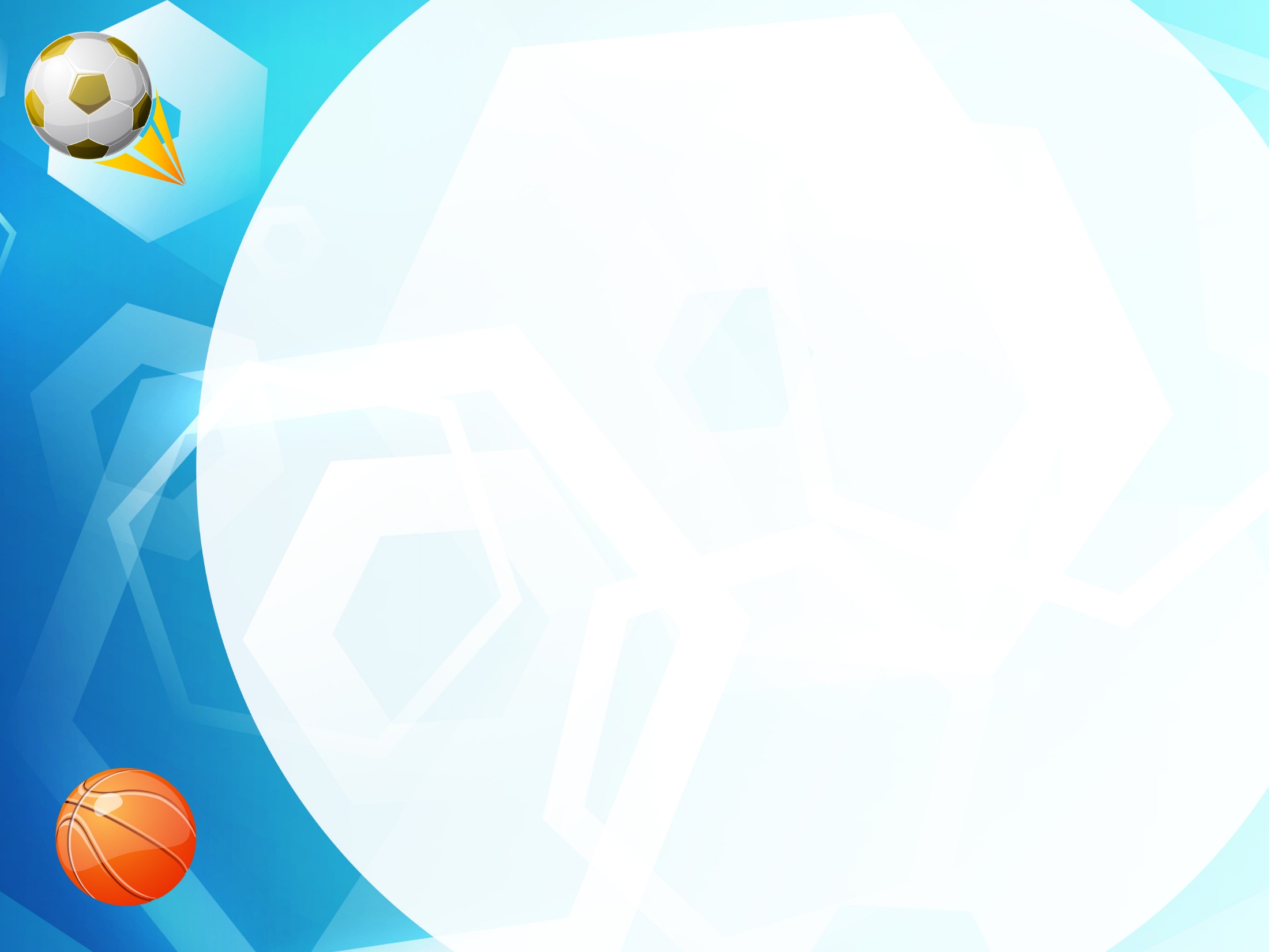 8. Как называется победа над соперником, которому недавно проиграл?
Категория
«Спортивные термины»
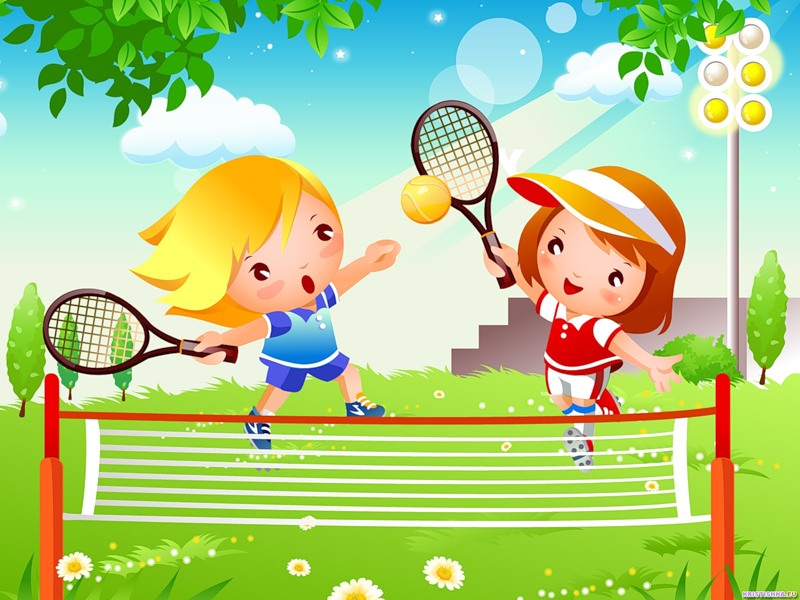 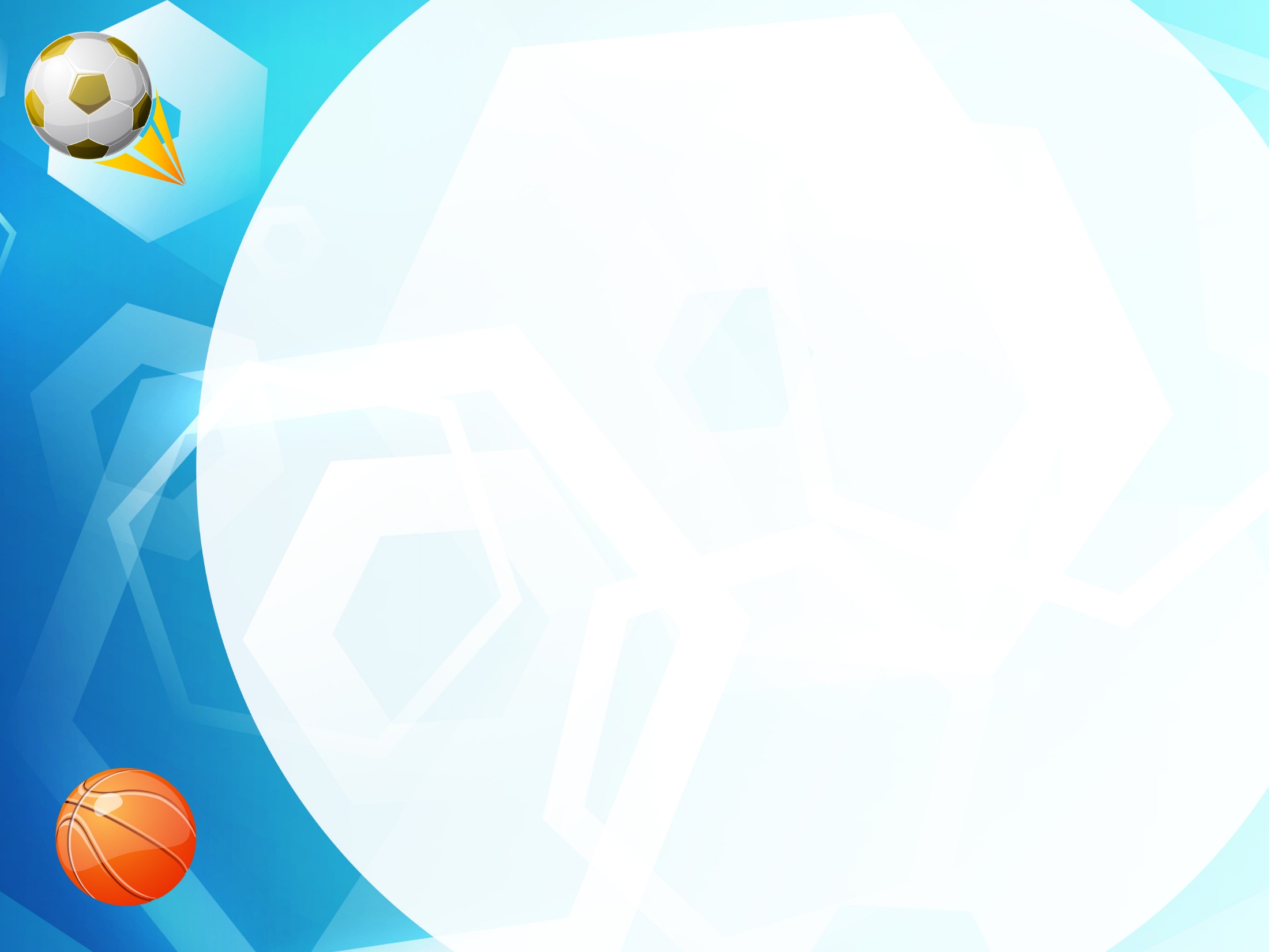 0
1. Как называют и гимнастический снаряд и верхнюю часть футбольных ворот
Перекладина
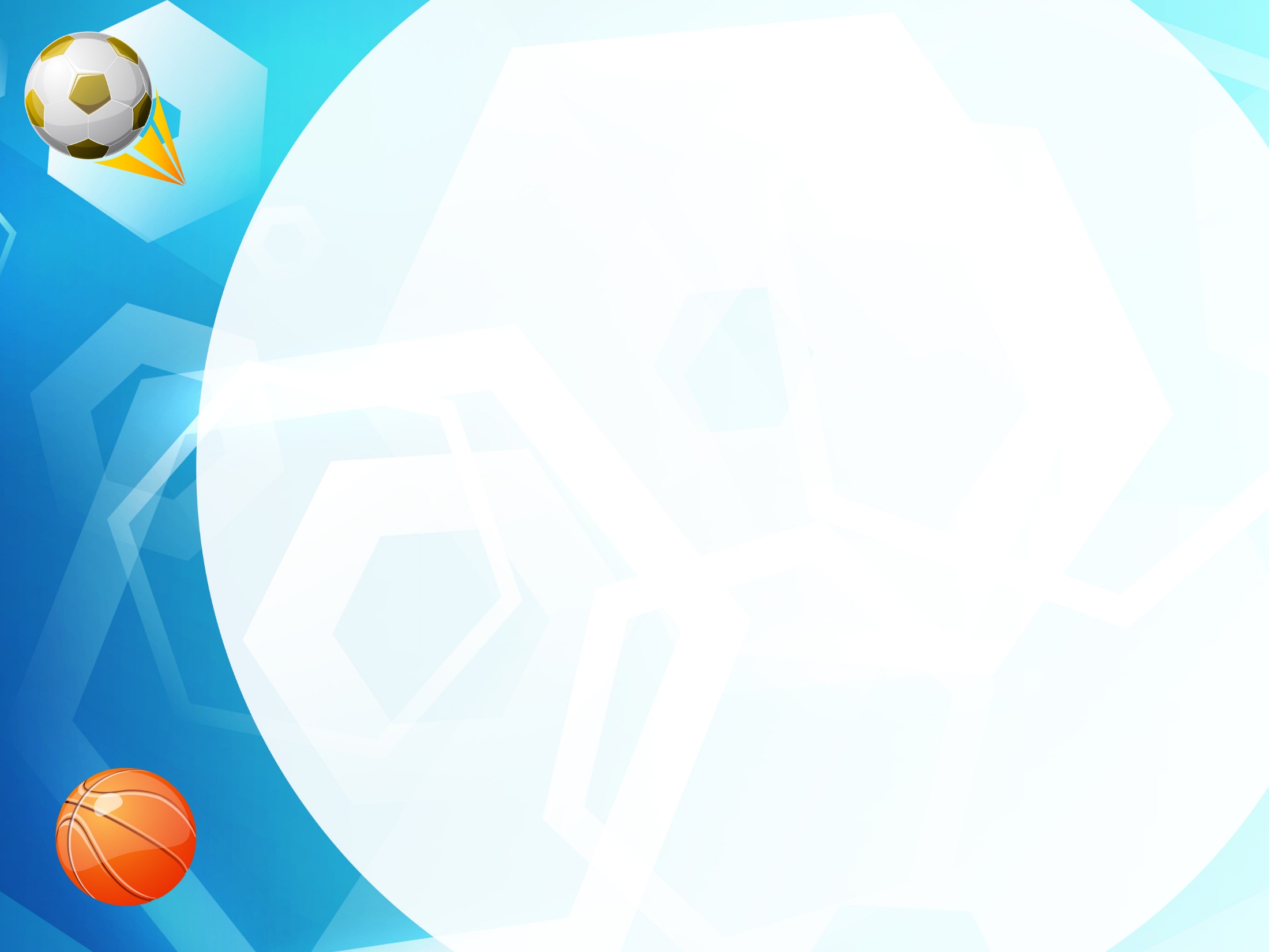 2. Как называется огражденная канатами площадка для бокса
Ринг
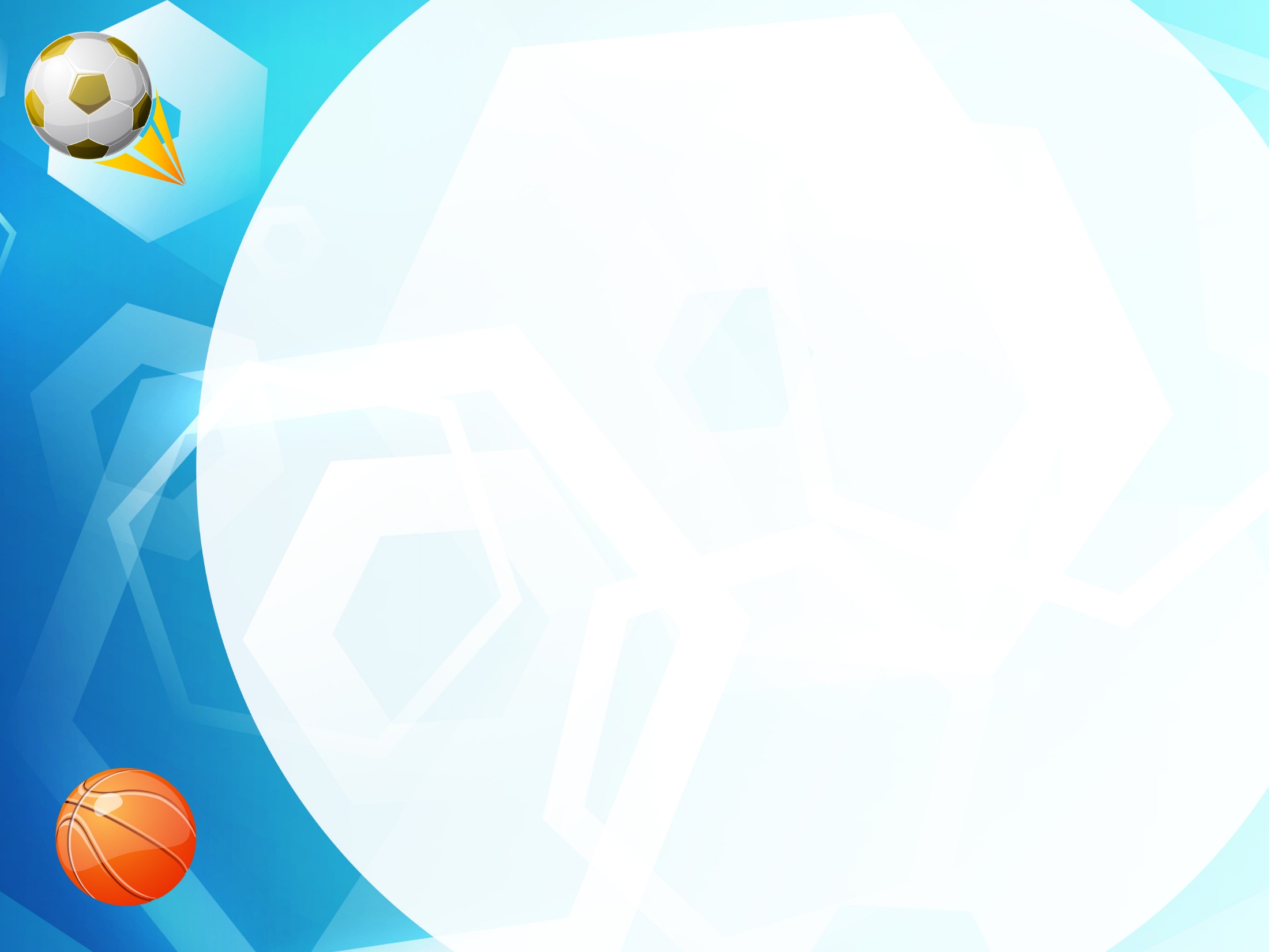 3. В каком виде спорта ледоруб является главным инструментом?
Альпинизм
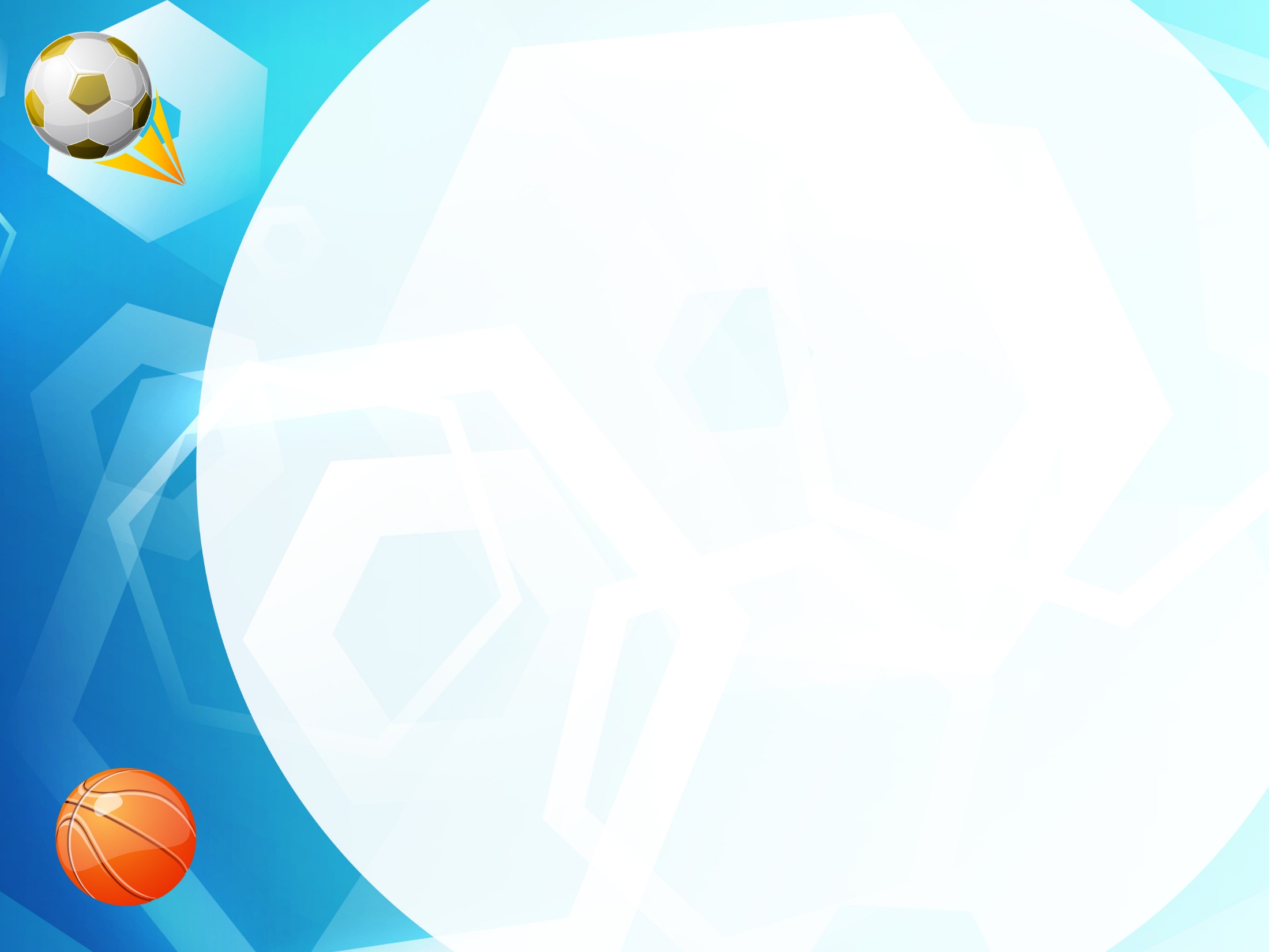 4. В честь кого называется кубок, вручаемый лучшей команде Континентальной хоккейной лиге?
Кубок Гагарина
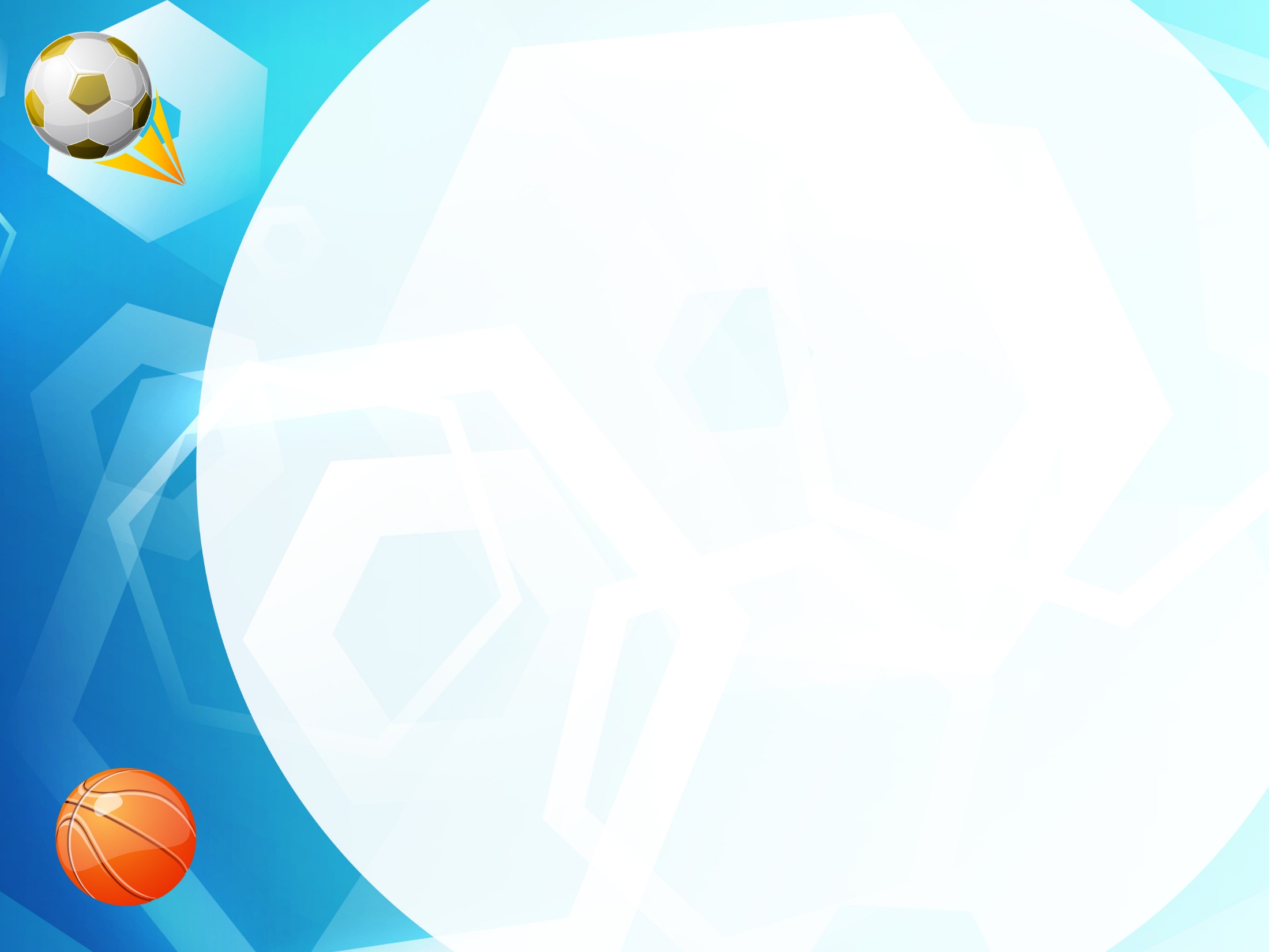 5. Как называют бегуна на короткие дистанции?
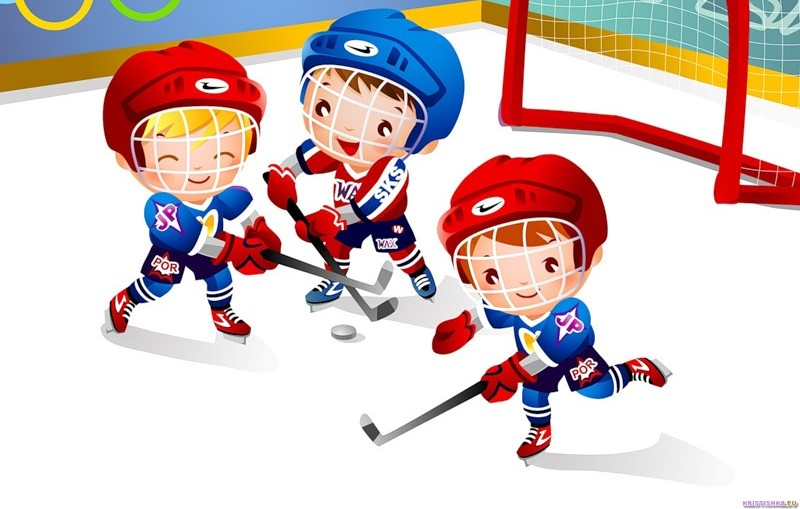 Спринтер
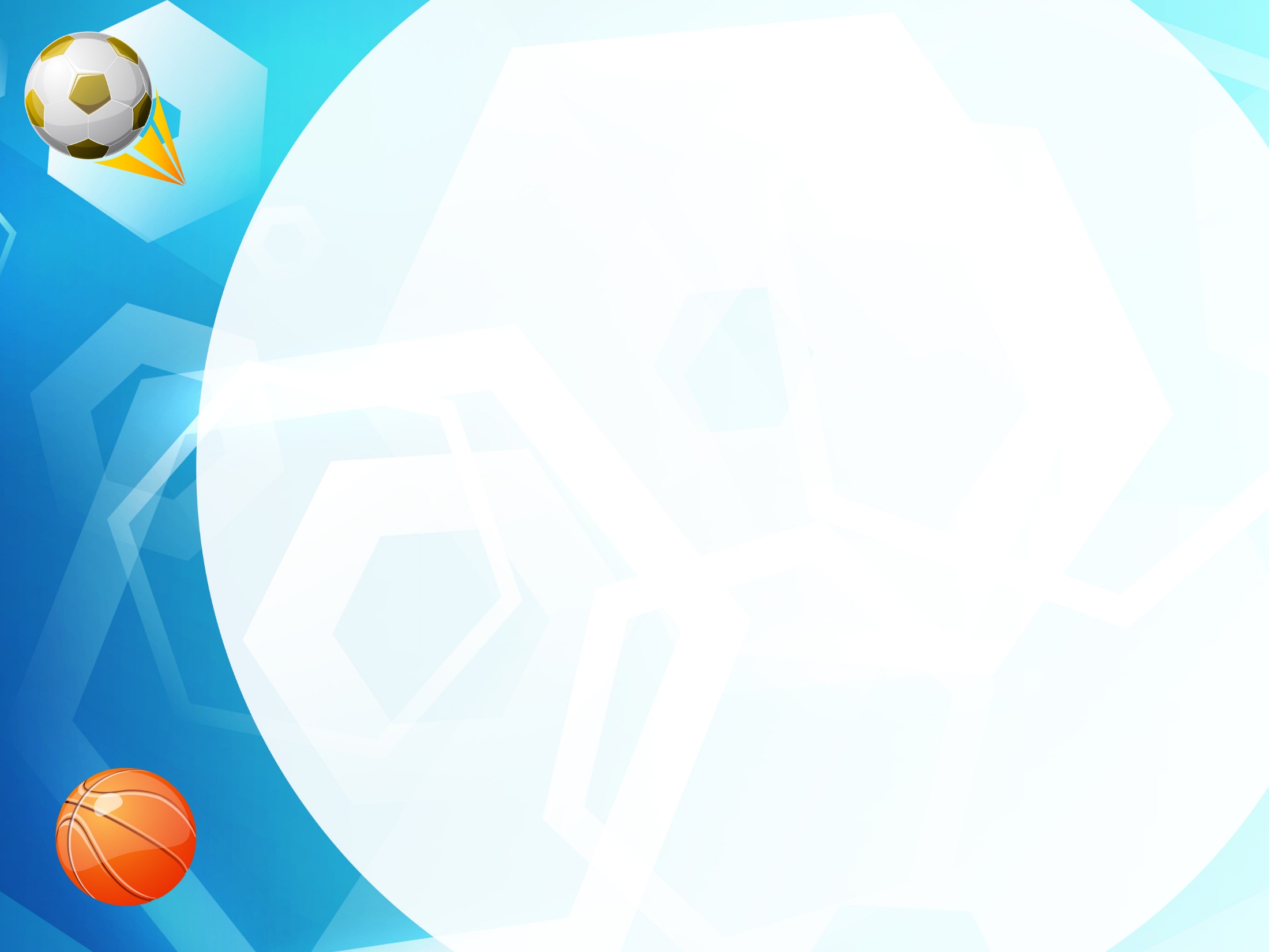 6. Как называется борьба на руках?
Армрестлинг
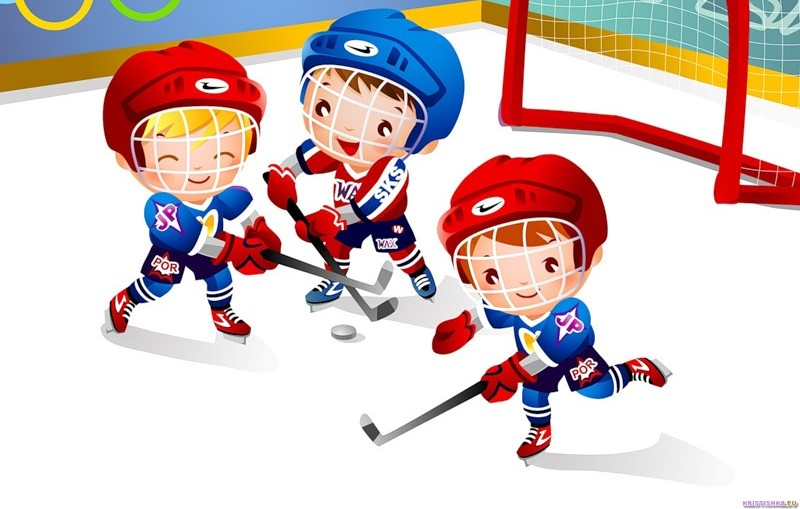 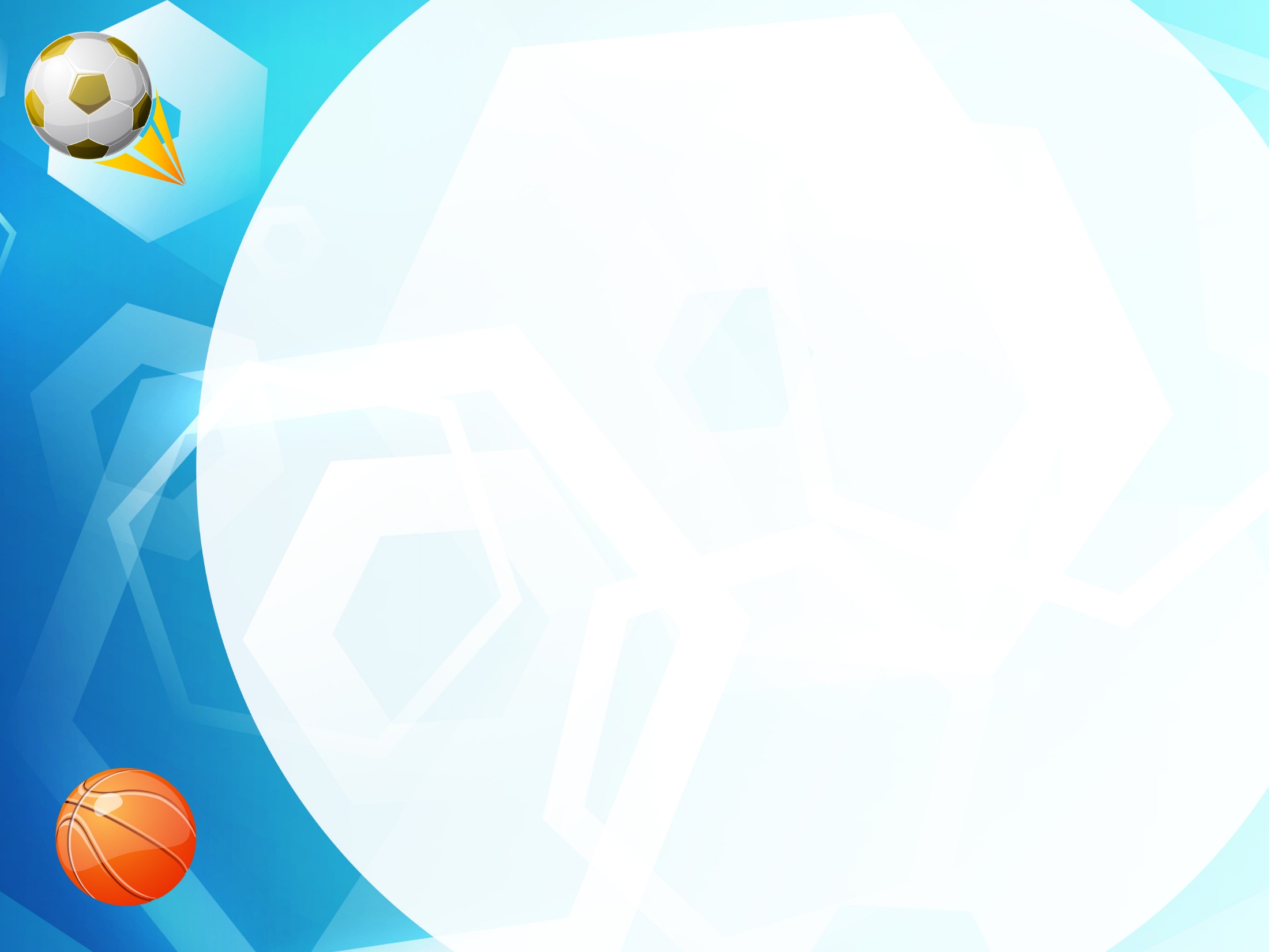 7. Сколько игроков одновременно находится на волейбольной площадке?
12 игроков
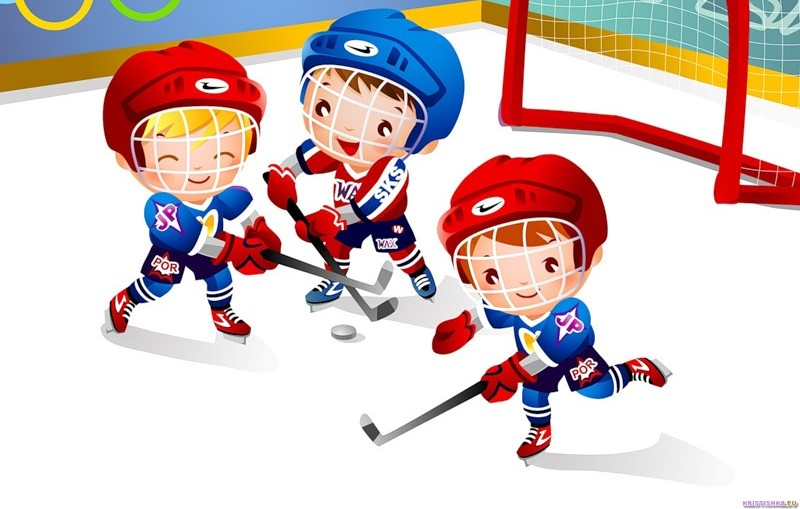 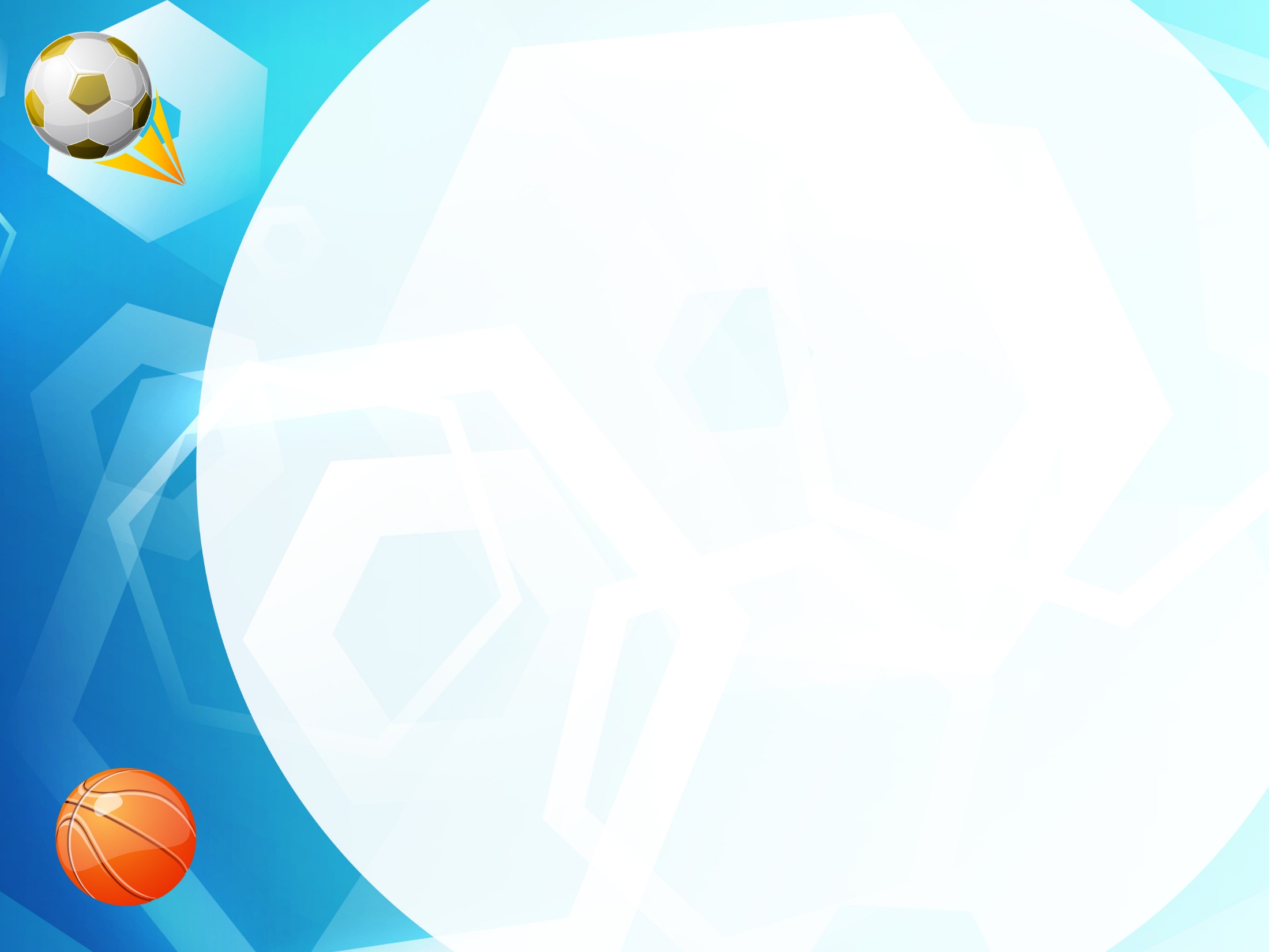 8. Как называется победа над соперником, которому недавно проиграл?
Спринтер
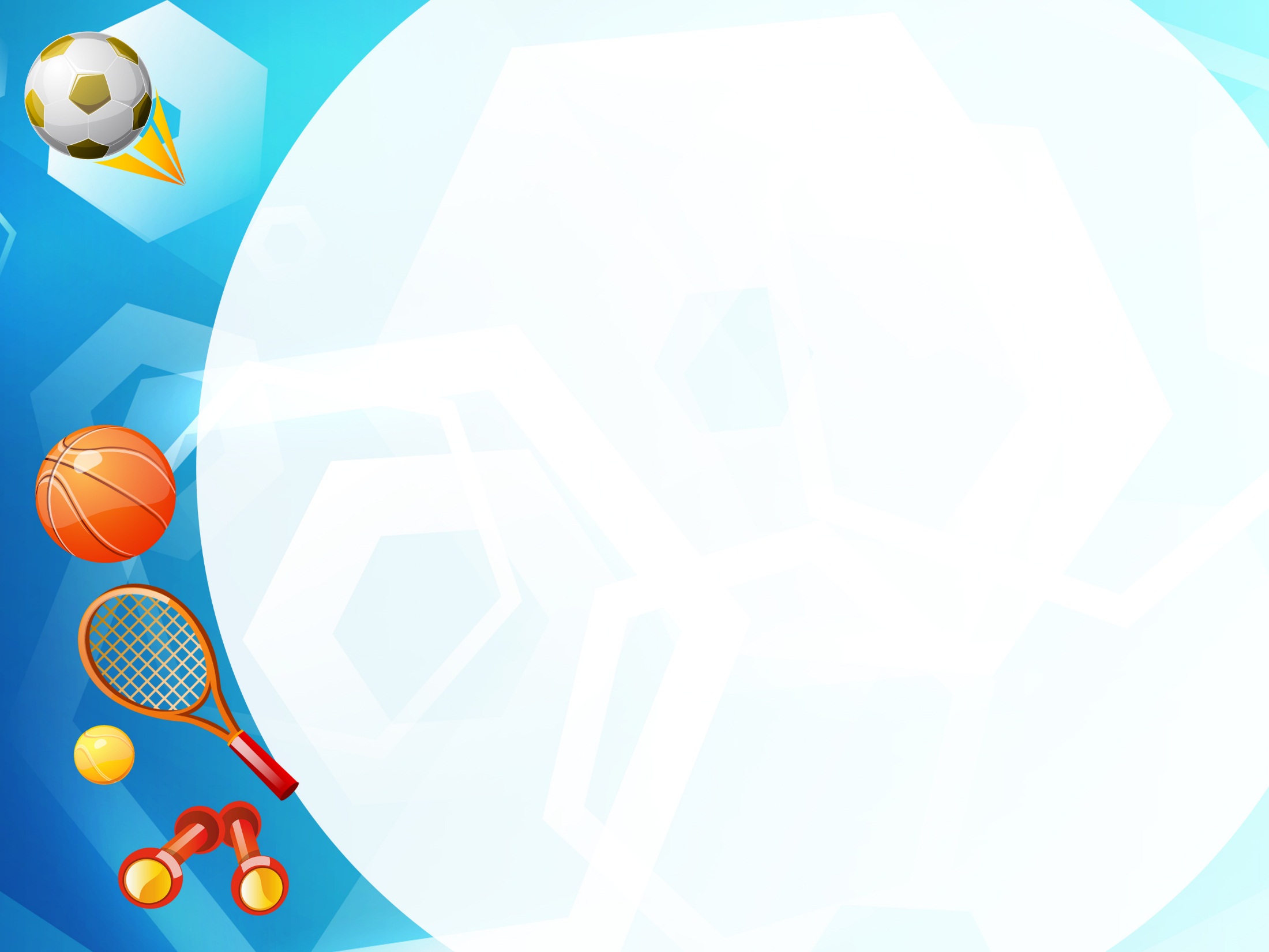 Категория
«Узнай вид спорта»
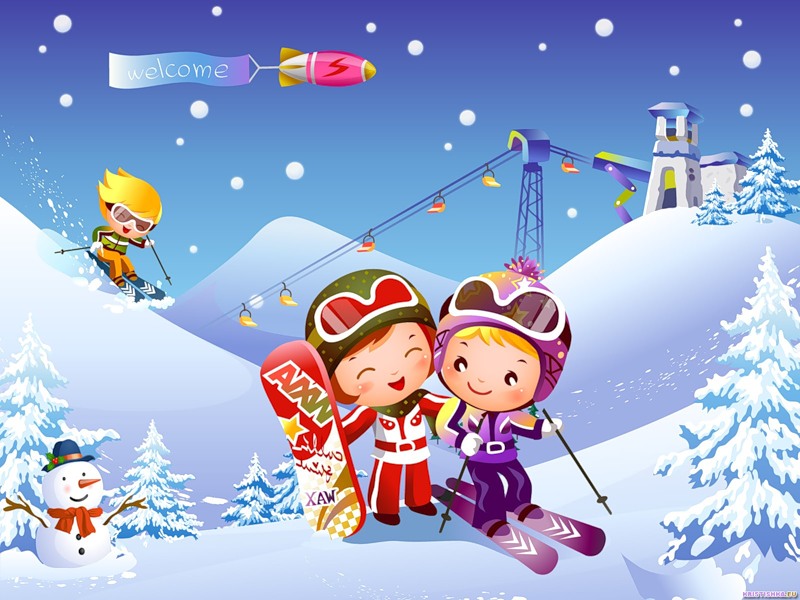 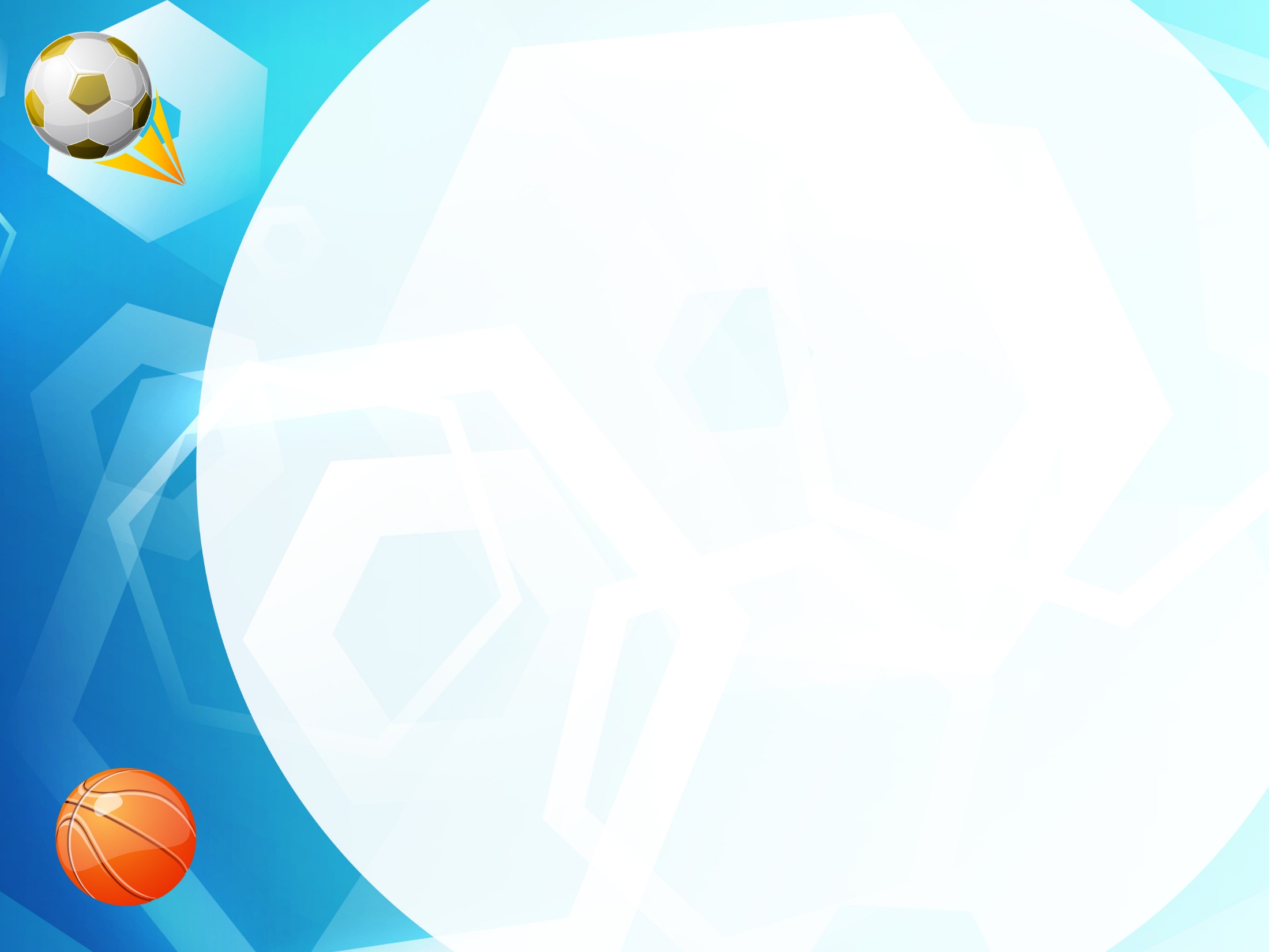 1. В этом командном виде спорта вратари среди защиты имеют только шапочки
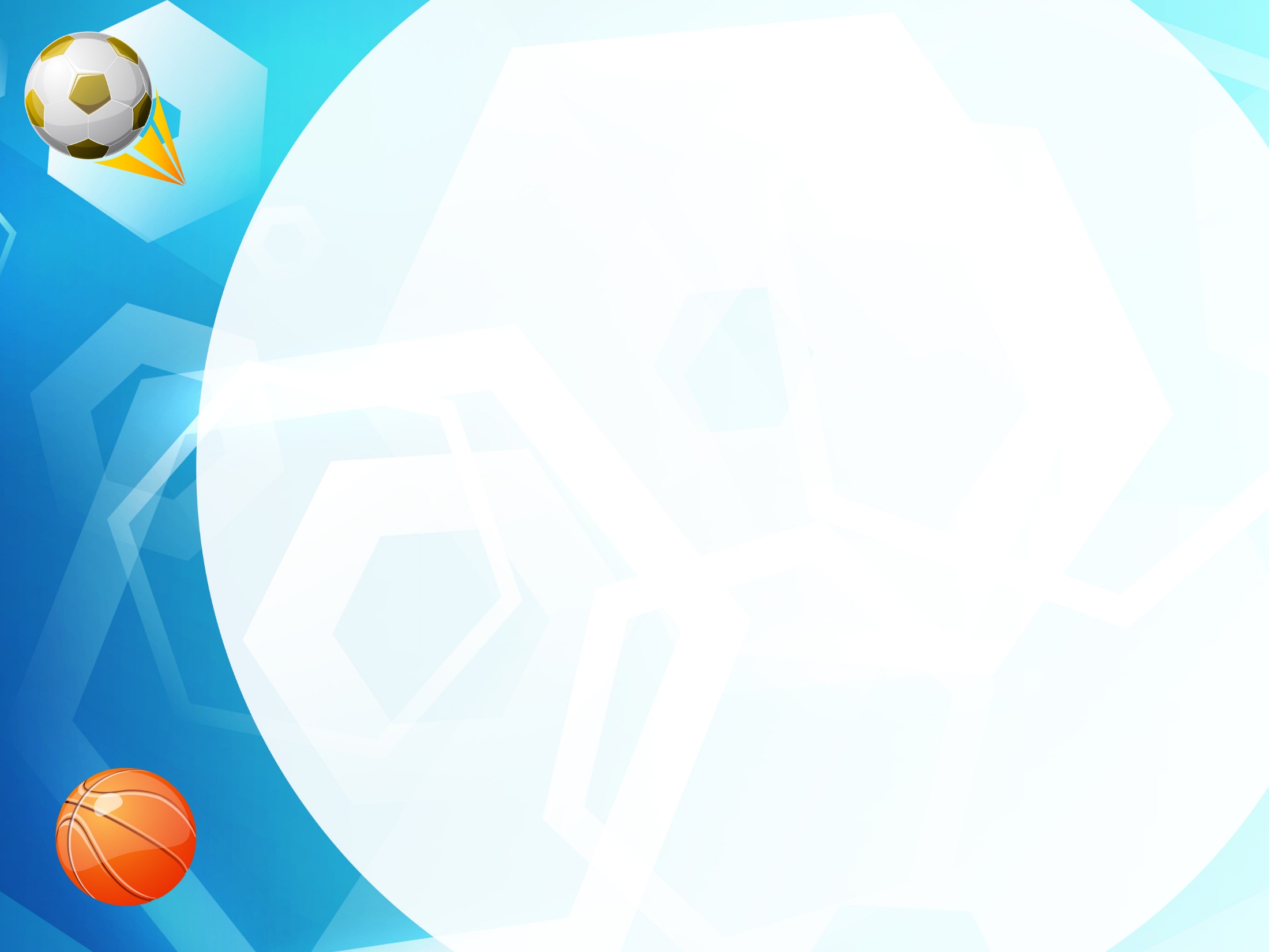 2. Какая разновидность хоккея первой была включена в состав Олимпийских игр в 1908 г.

А. Хоккей с мячом   
Б. Хоккей на траве  
В.Хоккей с шайбой  
Г. Роллеркей
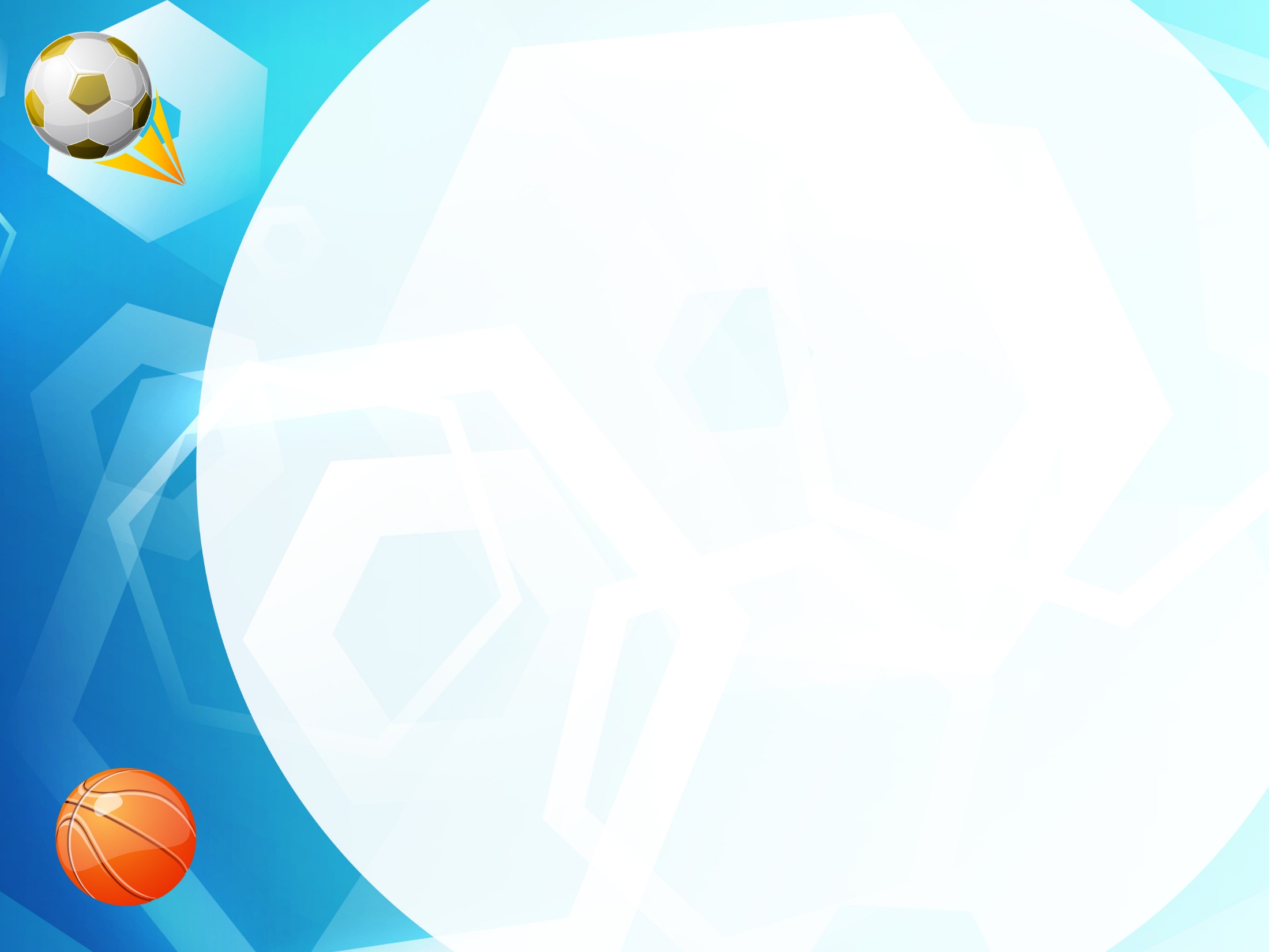 3. Какой из видов спорта никогда не был олимпийской дисциплиной
А. Мини-футбол
Б. Перетягивание каната
В. Прыжки на батуте
Г. Бейсбол
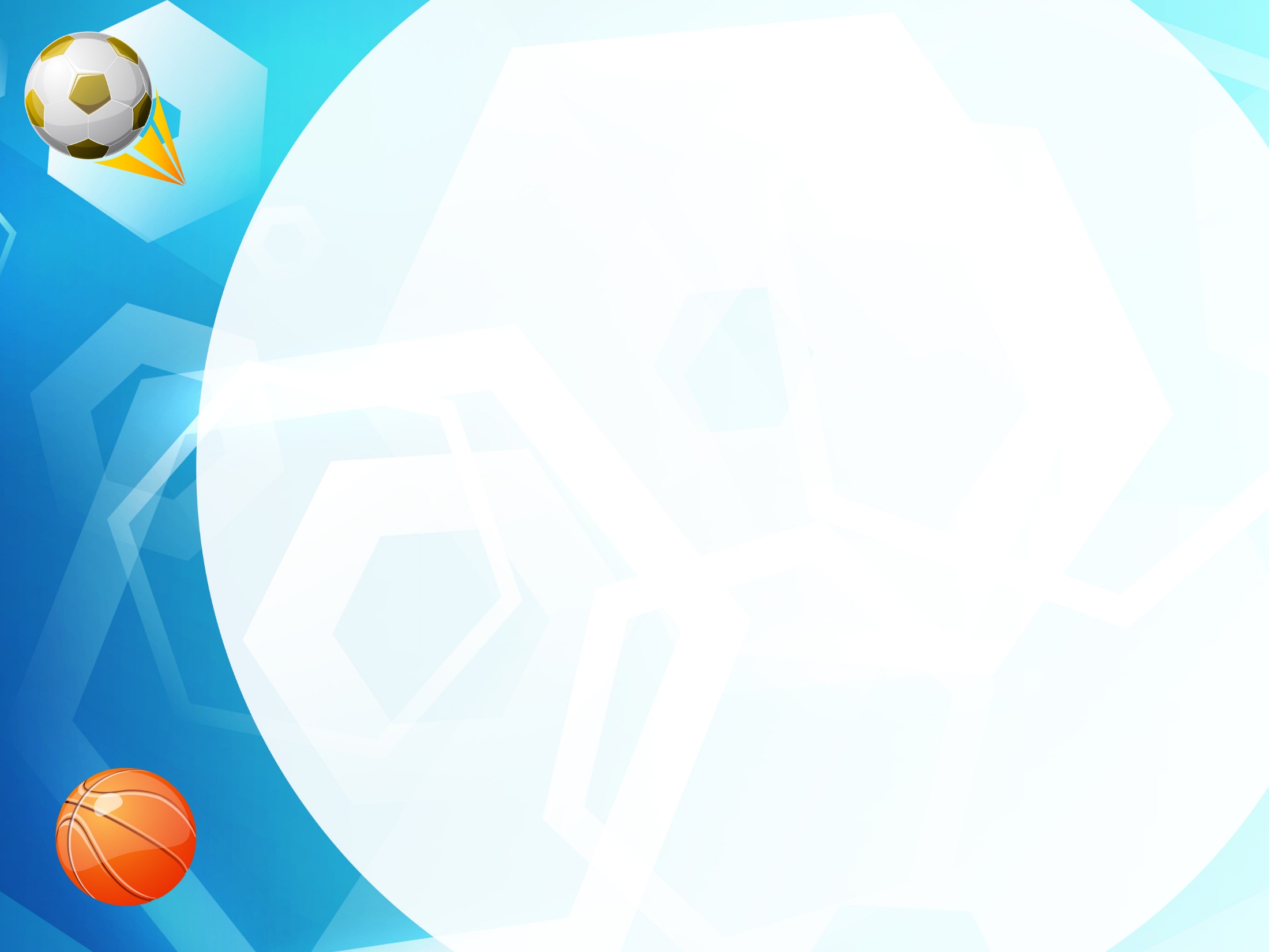 4. Первое название этого вида спорта – «гонки военных патрулей»
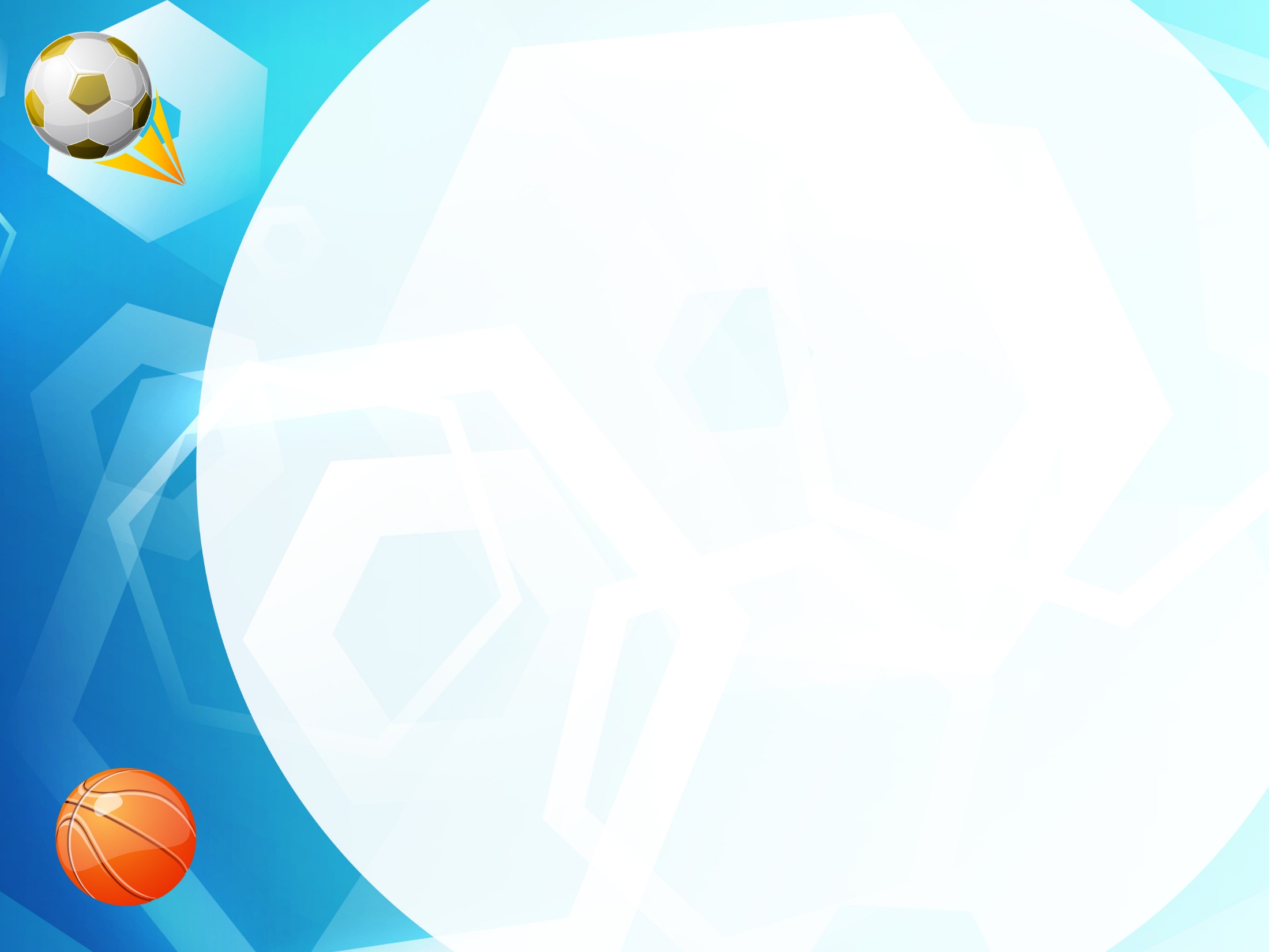 5. Пятиборье в Древней Греции включало в себя бег, метание диска и копья, прыжок в длину и …
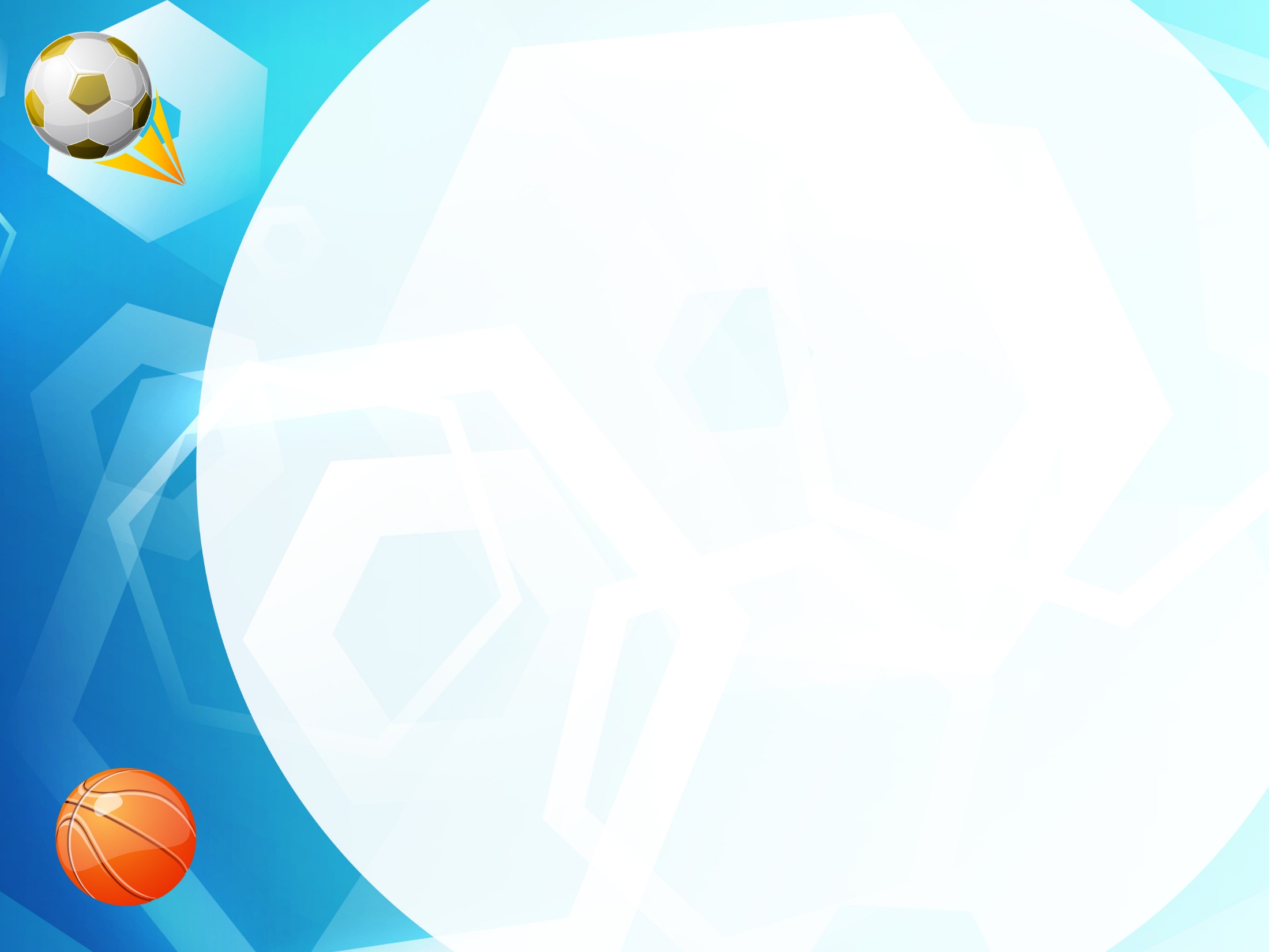 6. На церемониях открытия Олимпийских игр по традиции в небо выпускают именно этих птиц как символов мира
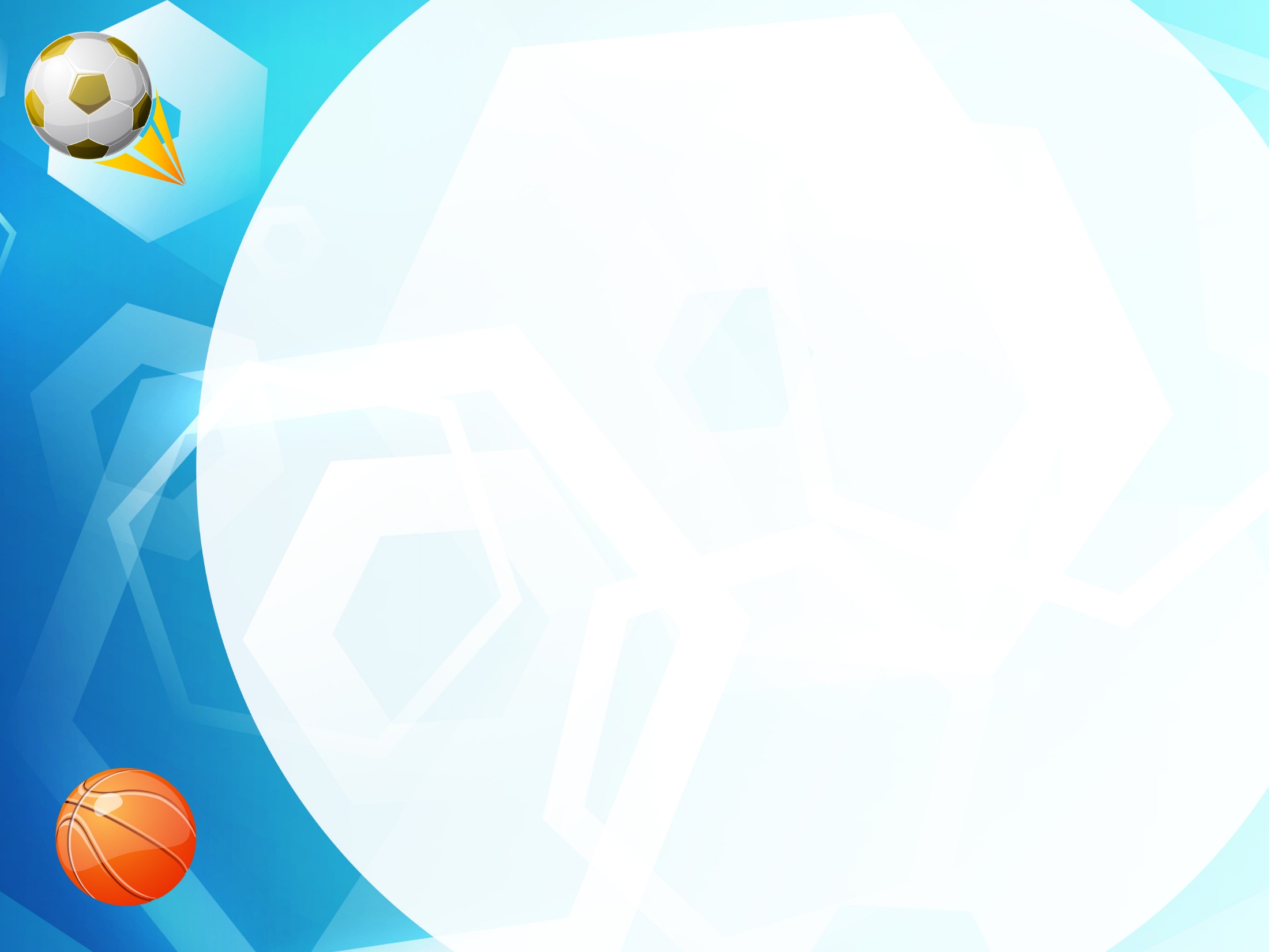 7. Больше всего Олимпийских игр современности проводили

А. Франция   Б. Норвегия
В. США   Г. Китай
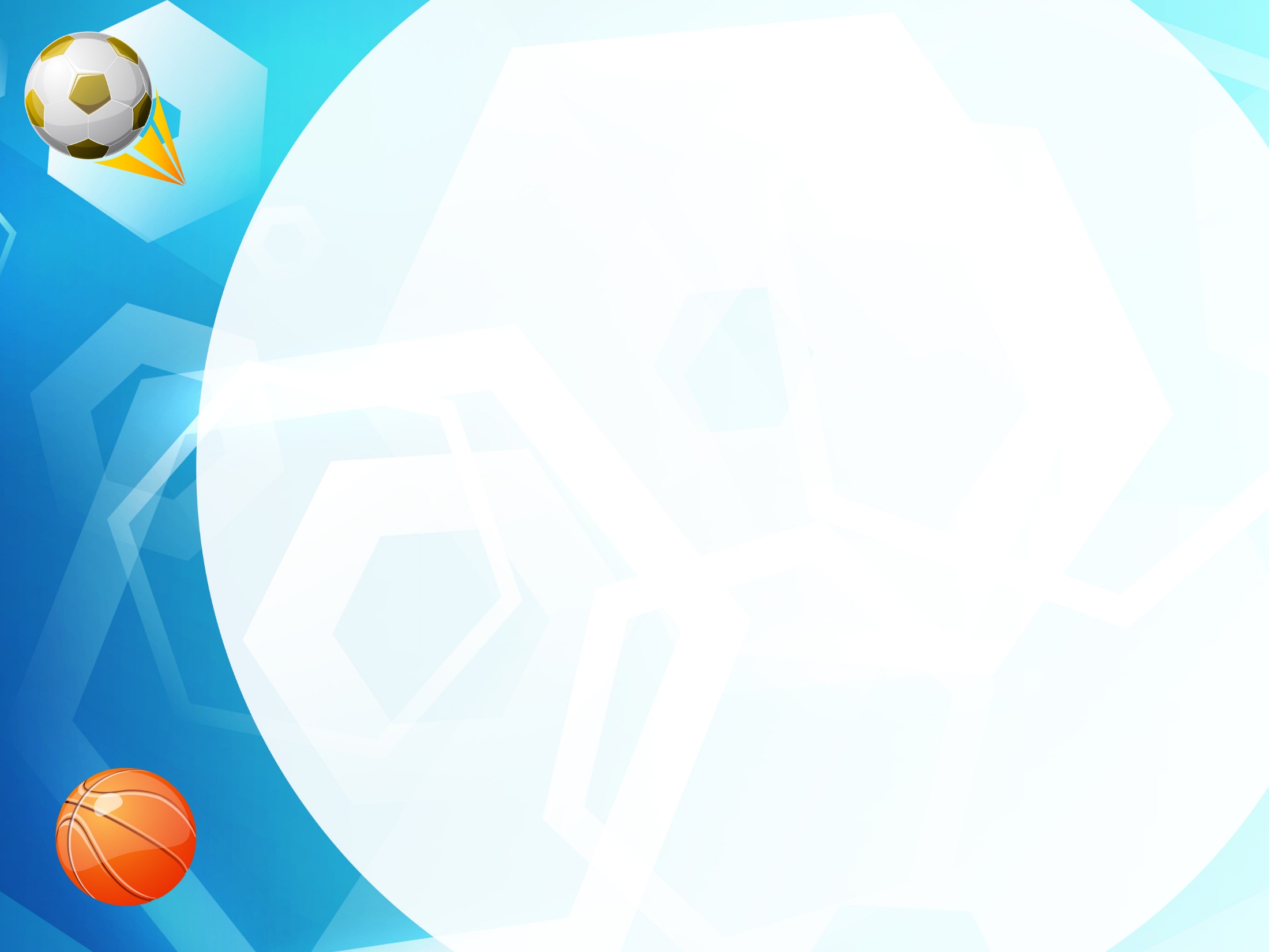 8. Первую в истории золотую медаль на Олимпийских играх сборная СССР завоевала в 1952 г. Какая это была дисциплина?

А. Хоккей с шайбой
Б. Метание диска
В. Бег
Д. Волейбол
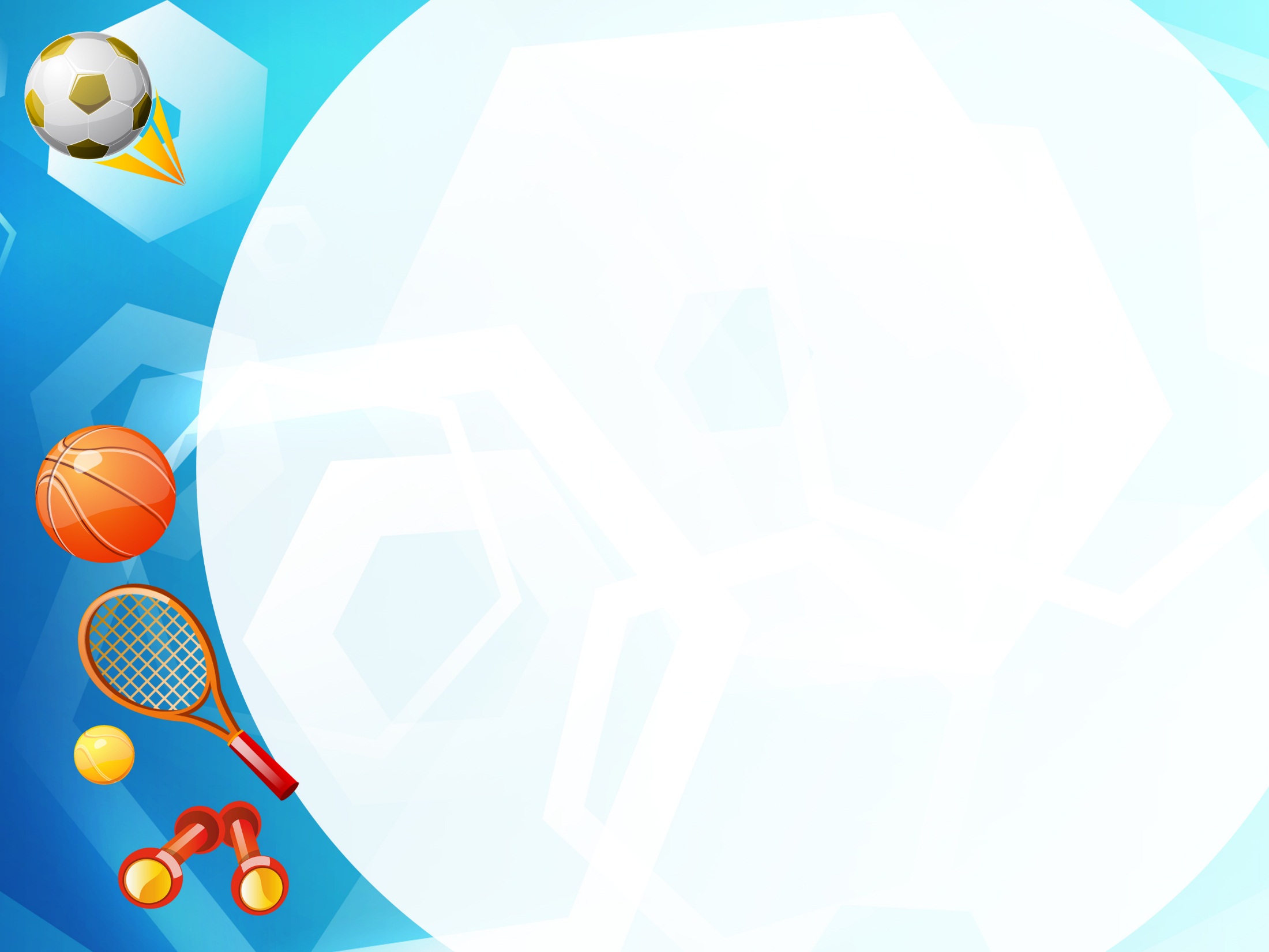 Категория
«Узнай вид спорта»
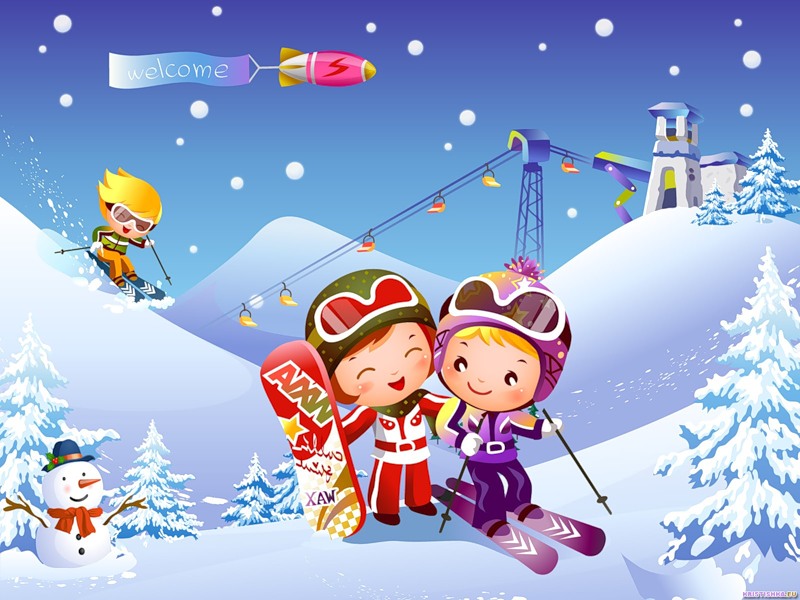 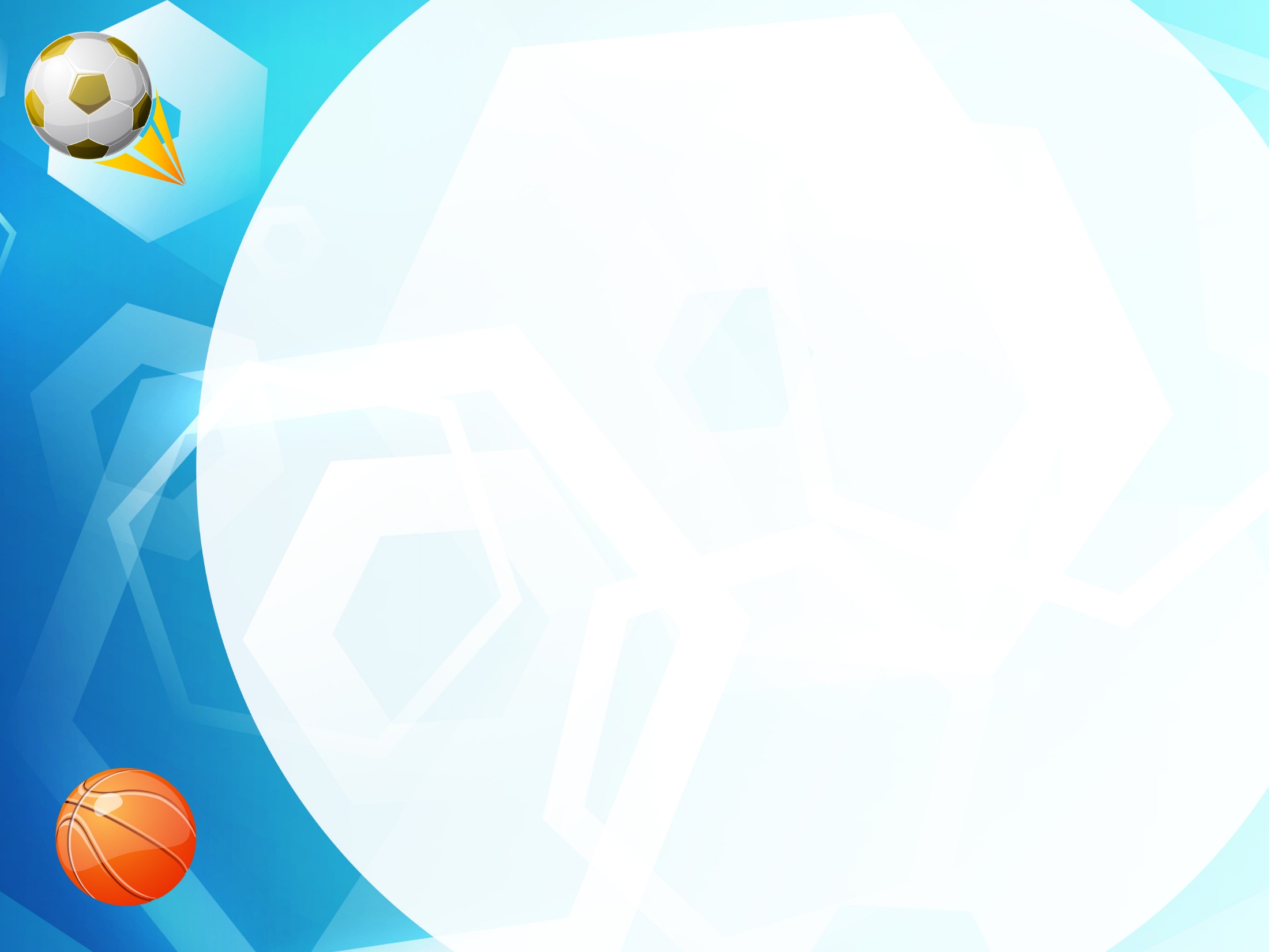 1. В этом командном виде спорта вратари среди защиты имеют только шапочки
Водное поло
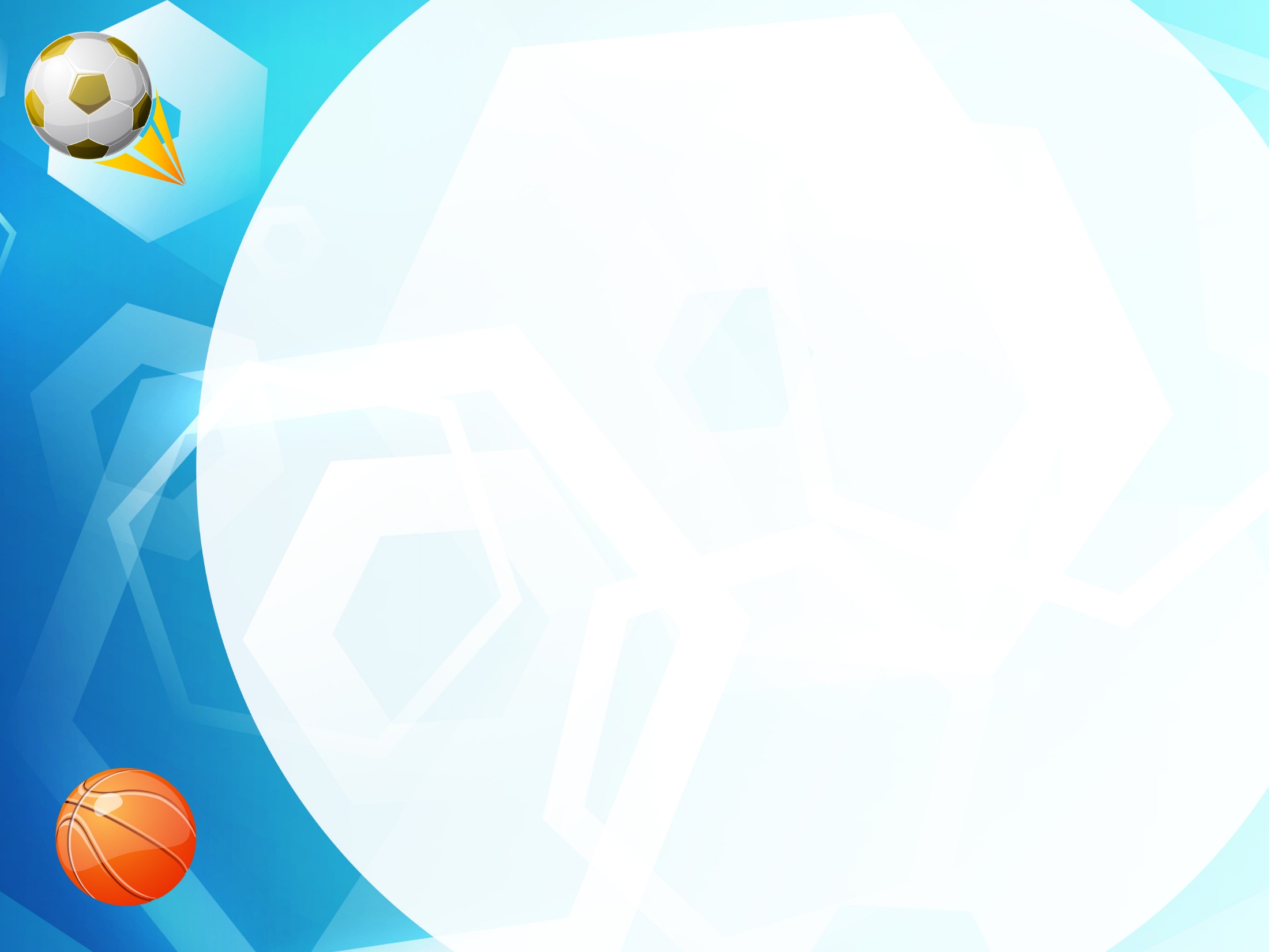 2. Какая разновидность хоккея первой была включена в состав Олимпийских игр в 1908 г.

А. Хоккей с мячом   
Б. Хоккей на траве  
В.Хоккей с шайбой  
Г. Роллеркей
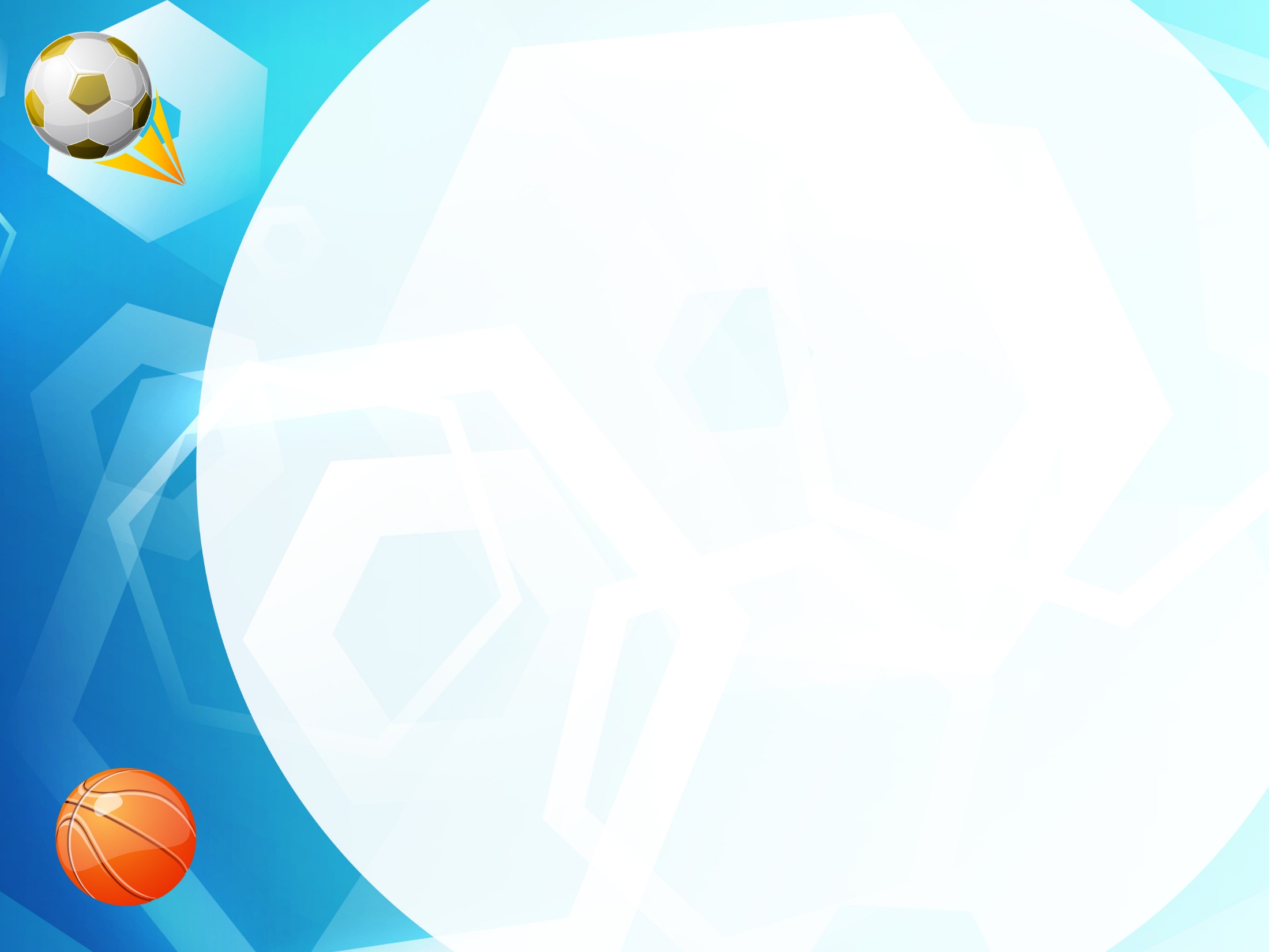 3. Какой из видов спорта никогда не был олимпийской дисциплиной
А. Мини-футбол
Б. Перетягивание каната
В. Прыжки на батуте
Г. Бейсбол
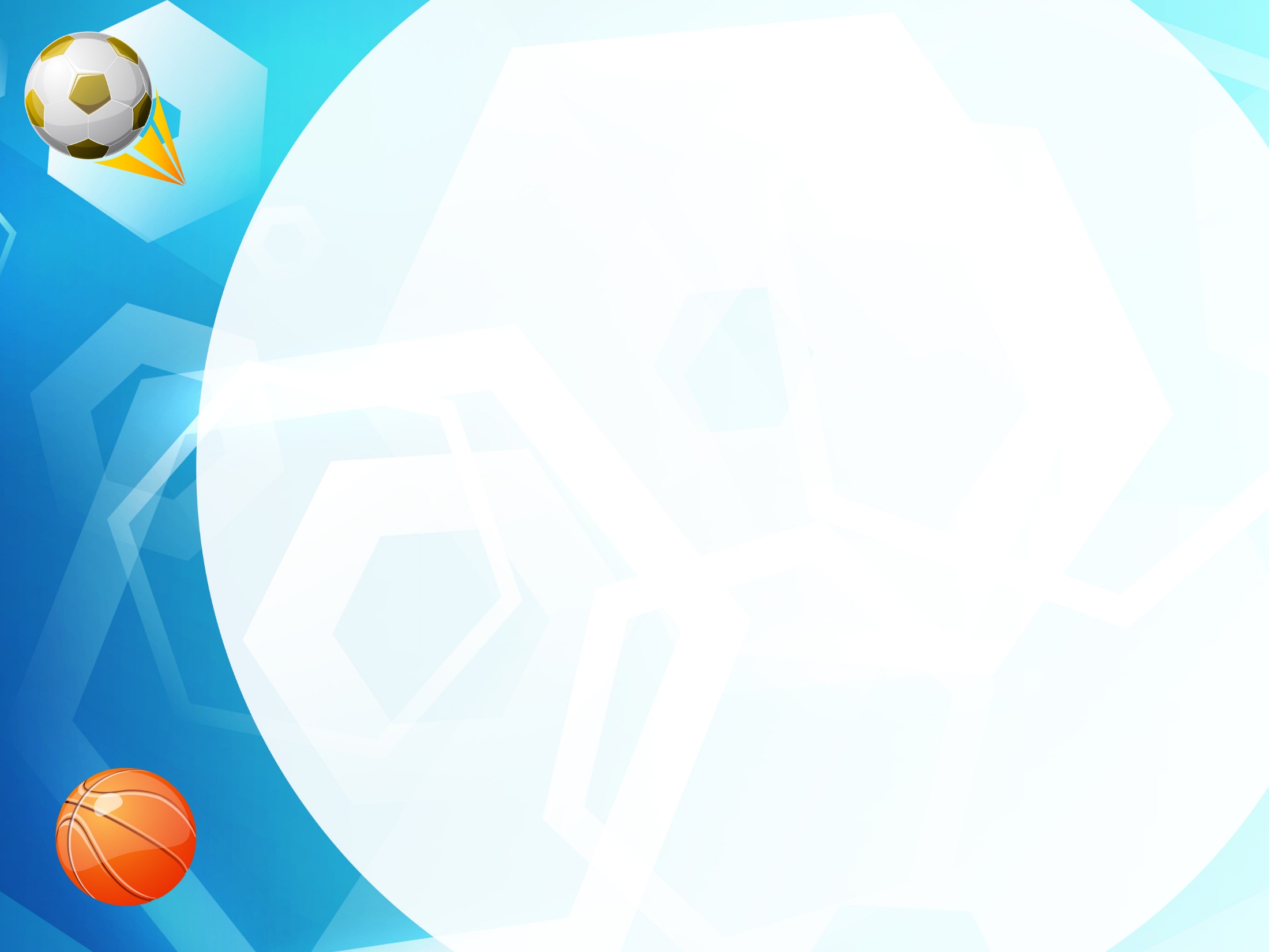 4. Первое название этого вида спорта – «гонки военных патрулей»
Биатлон
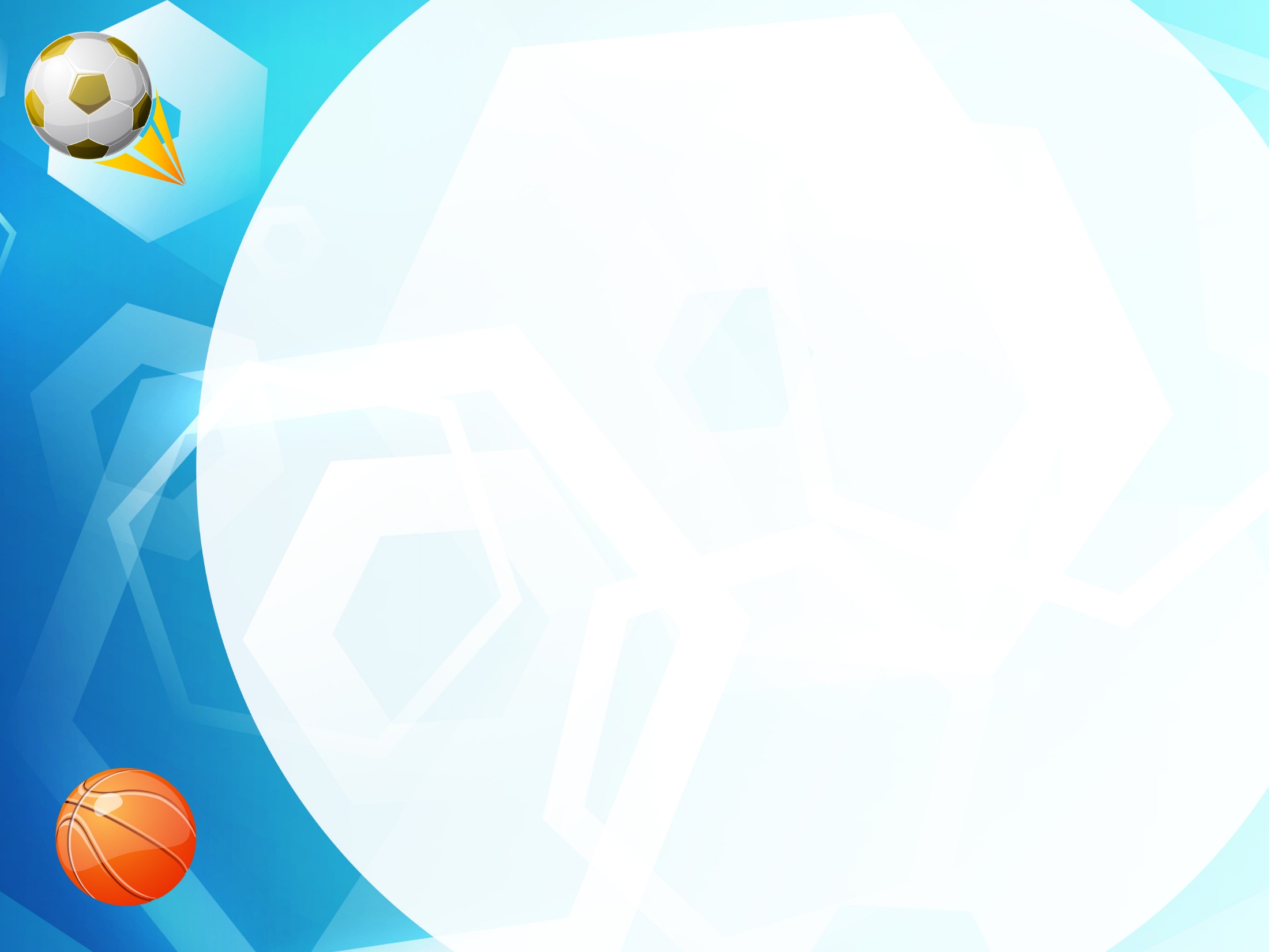 5. Пятиборье в Древней Греции включало в себя бег, метание диска и копья, прыжок в длину и …
Борьба
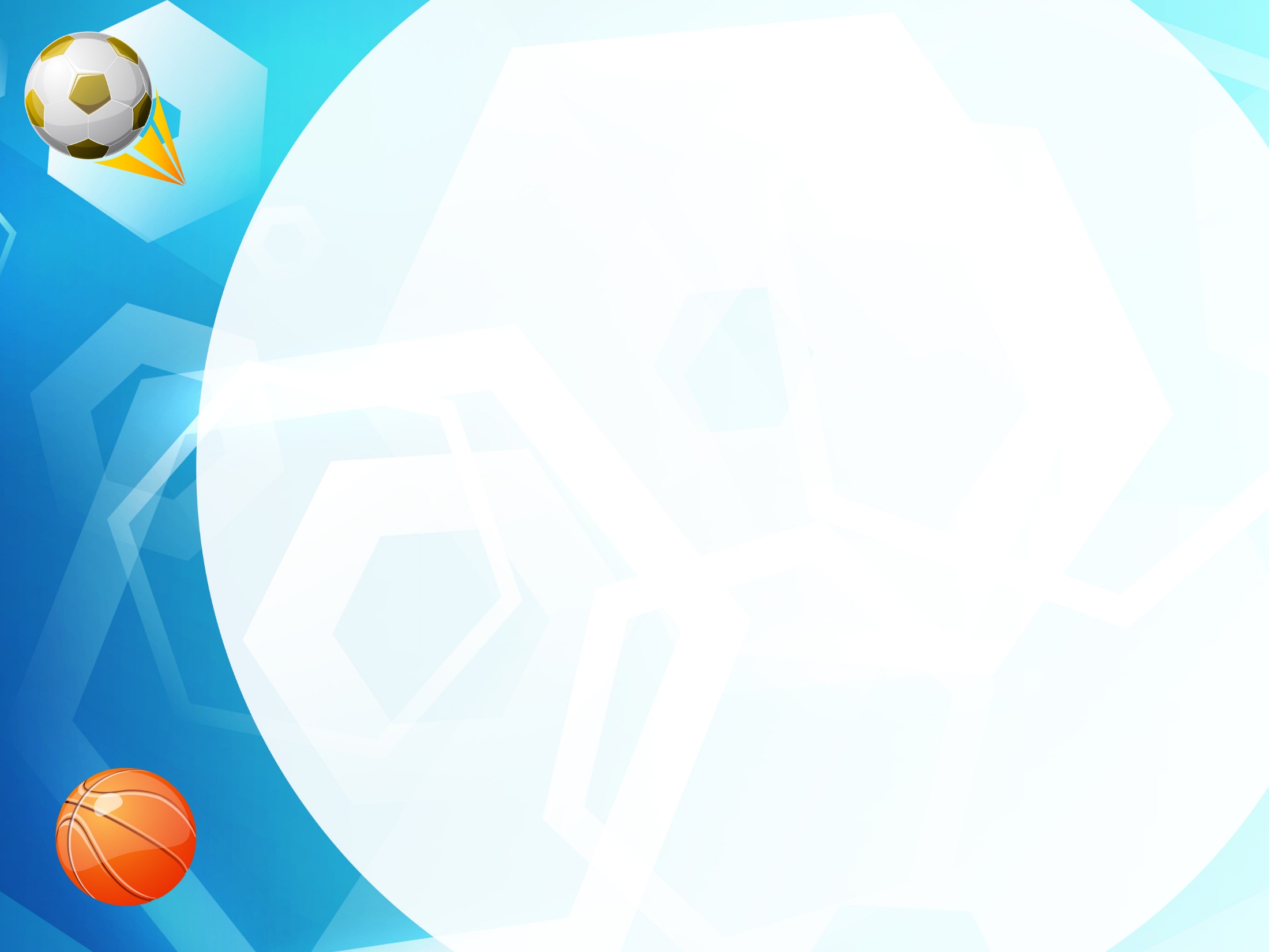 6. На церемониях открытия Олимпийских игр по традиции в небо выпускают именно этих птиц как символов мира
Голуби
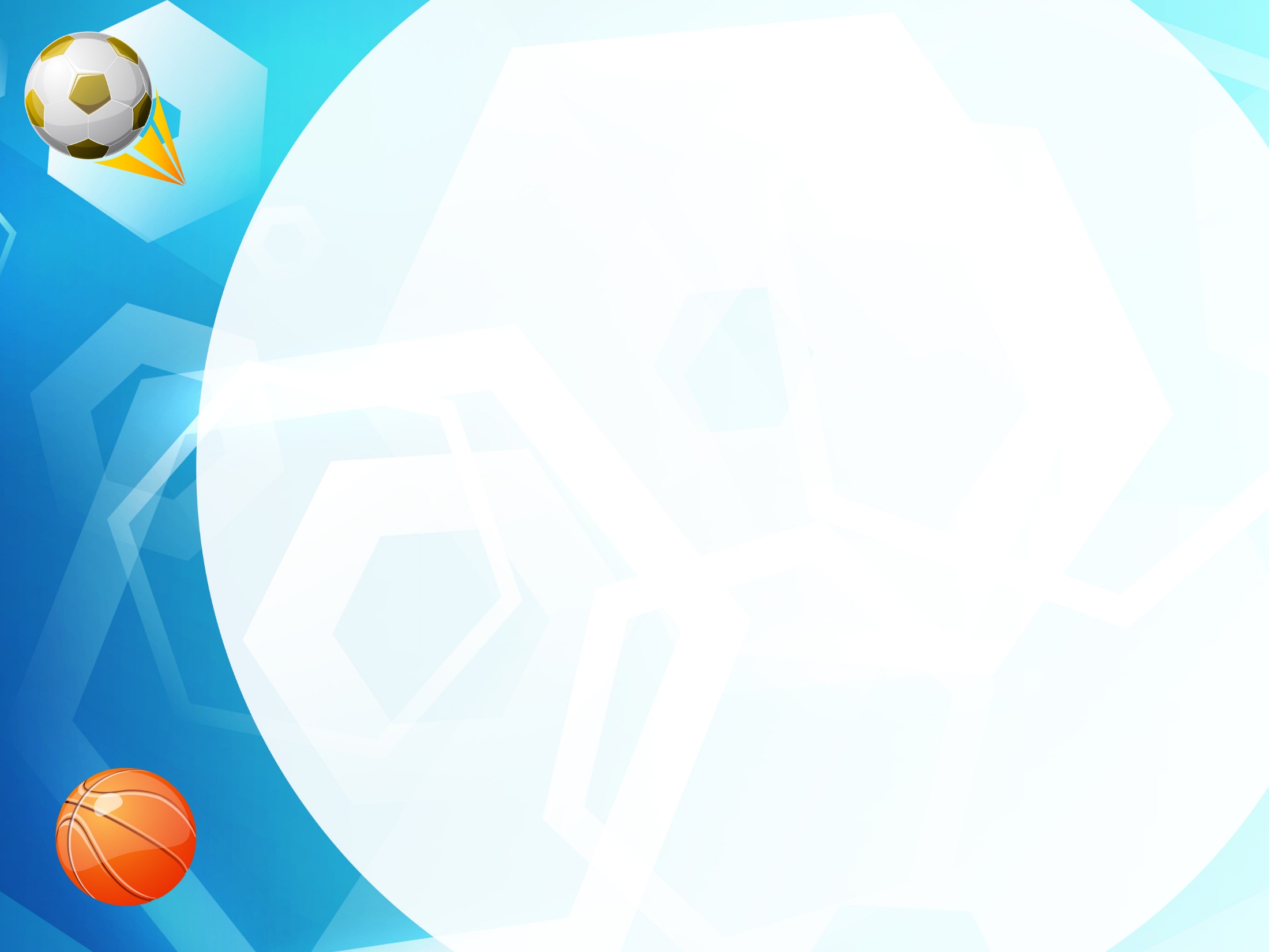 7. Больше всего Олимпийских игр современности проводили

А. Франция   Б. Норвегия
В. США   Г. Китай
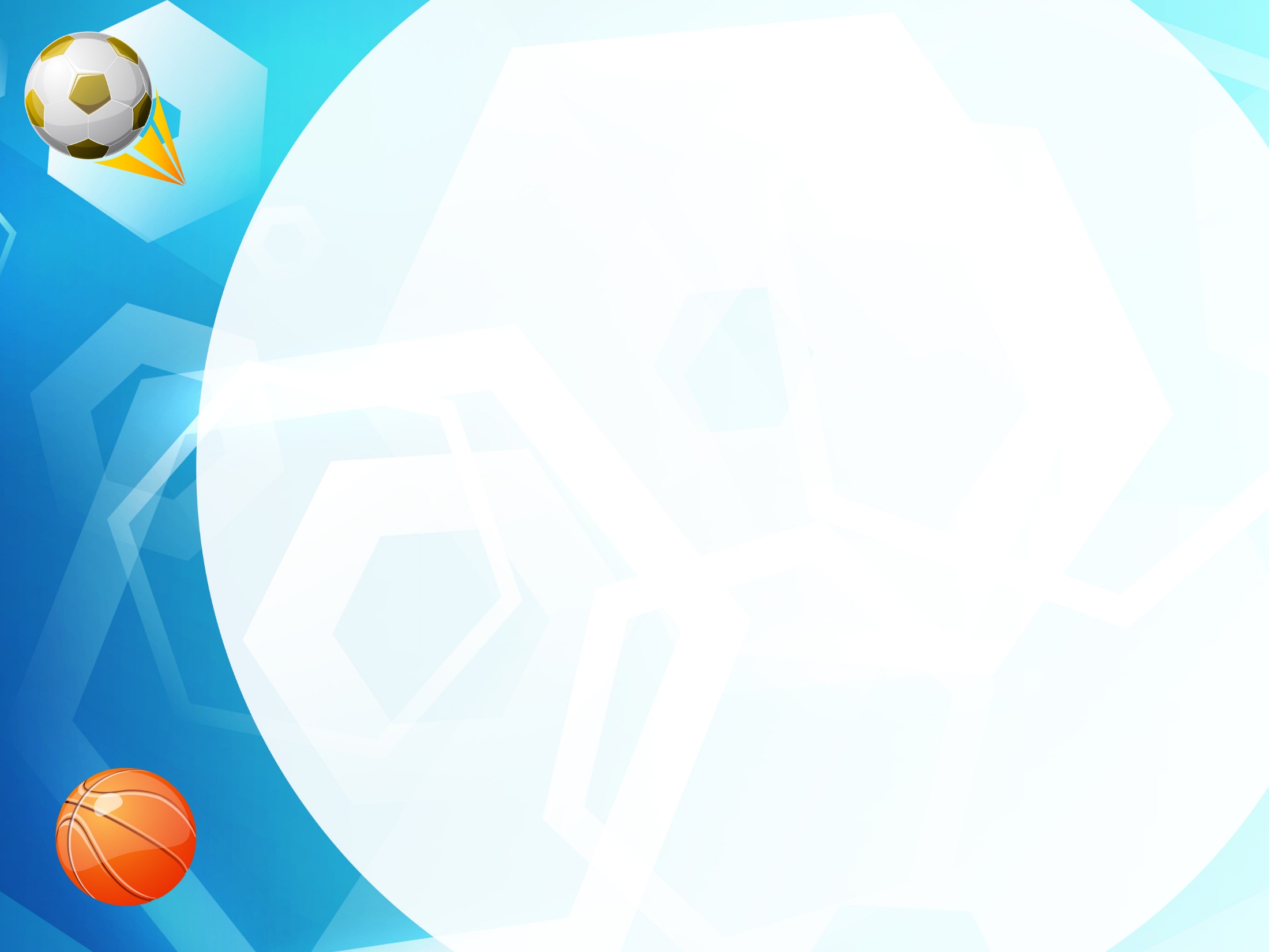 8. Первую в истории золотую медаль на Олимпийских играх сборная СССР завоевала в 1952 г. Какая это была дисциплина?

А. Хоккей с шайбой
Б. Метание диска
В. Бег
Д. Волейбол
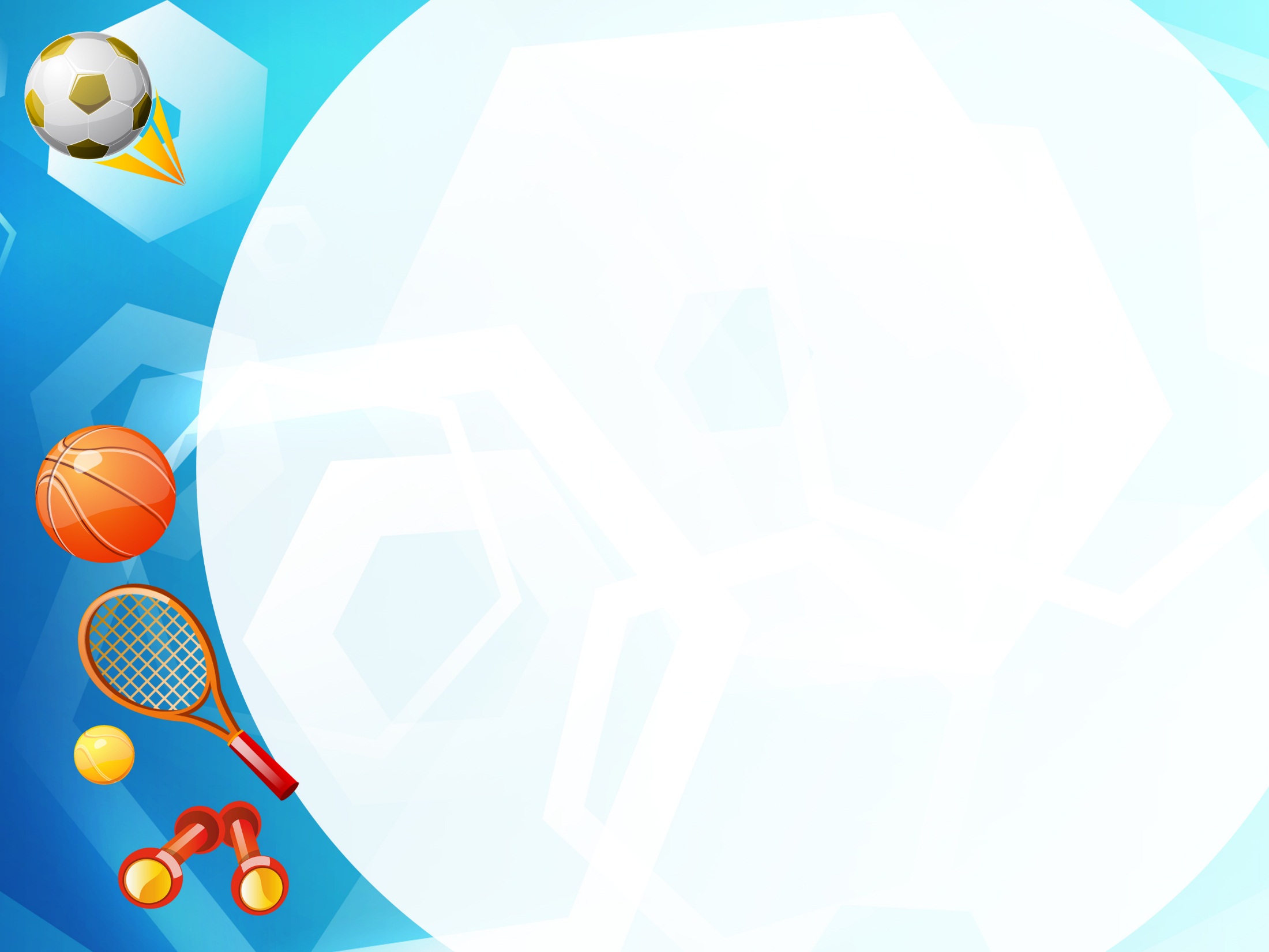 Категория
«Спортивные истории»
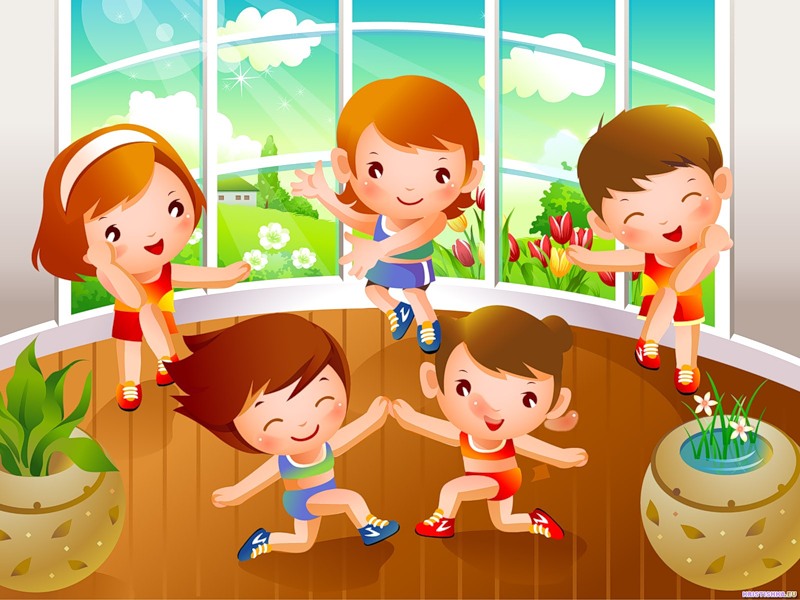 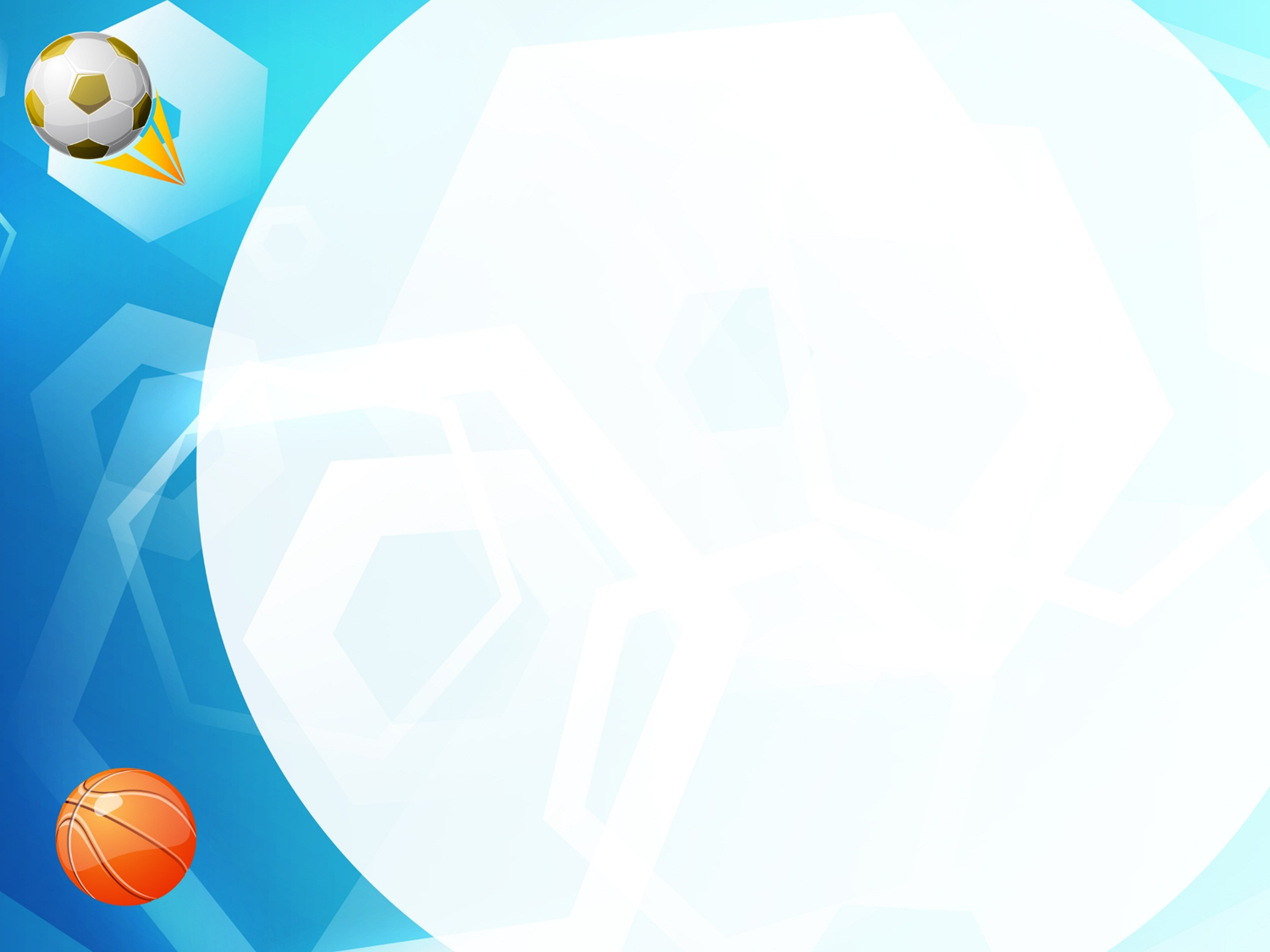 В 1994 г. российский футболист Олег Саленко на чемпионате мира по футболу установил этот мировой рекорд

А. Забил 2 мяча в свои ворота
Б. Был удалён на первой минуте матча
В. Забил гол в ворота соперника со своей половины поля
Г. Забил 5 голов в одном матче
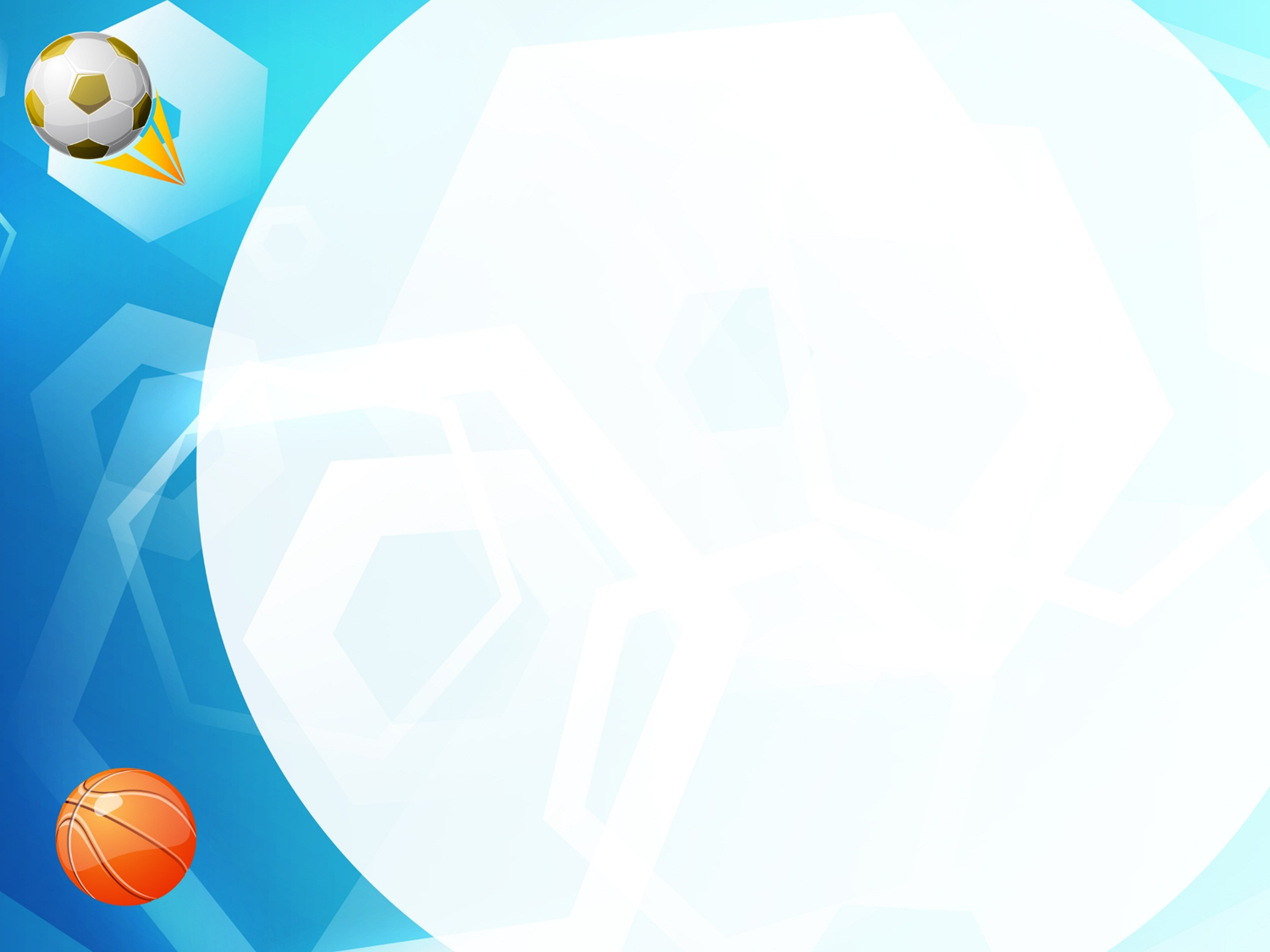 2. В 1929 г. хоккейный вратарь Клинт Бенедикт впервые применил

А. Ловушку для ловли шайбы
Б. Маску для защиты лица
В. Щитки для отбивания шайбы
Г. Специальную вратарскую клюшку
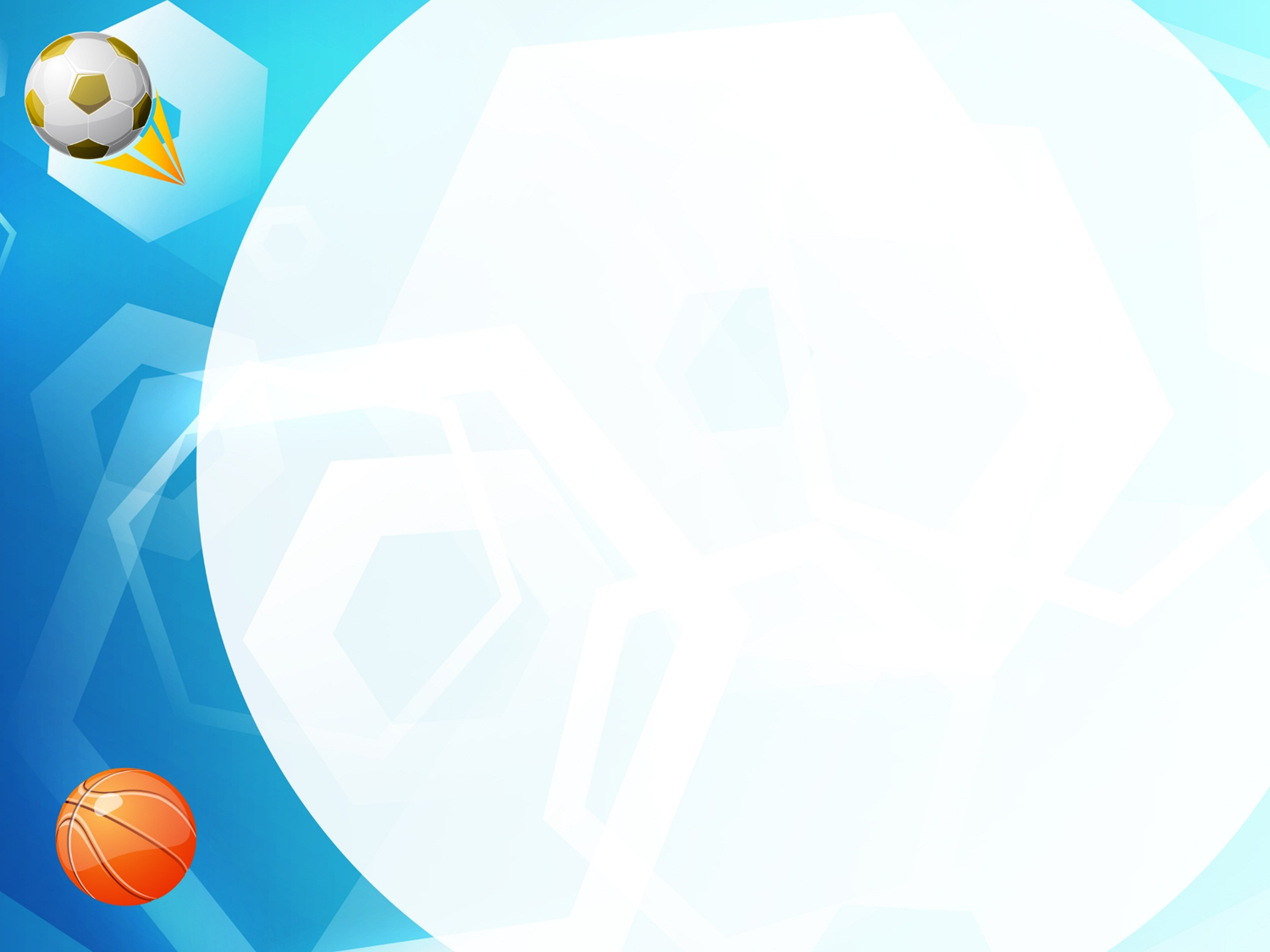 3. В 1890 г. предприниматель Джон Броди высказался о большом количестве споров которые влияют на результат матча в футболе и предложил использовать это…
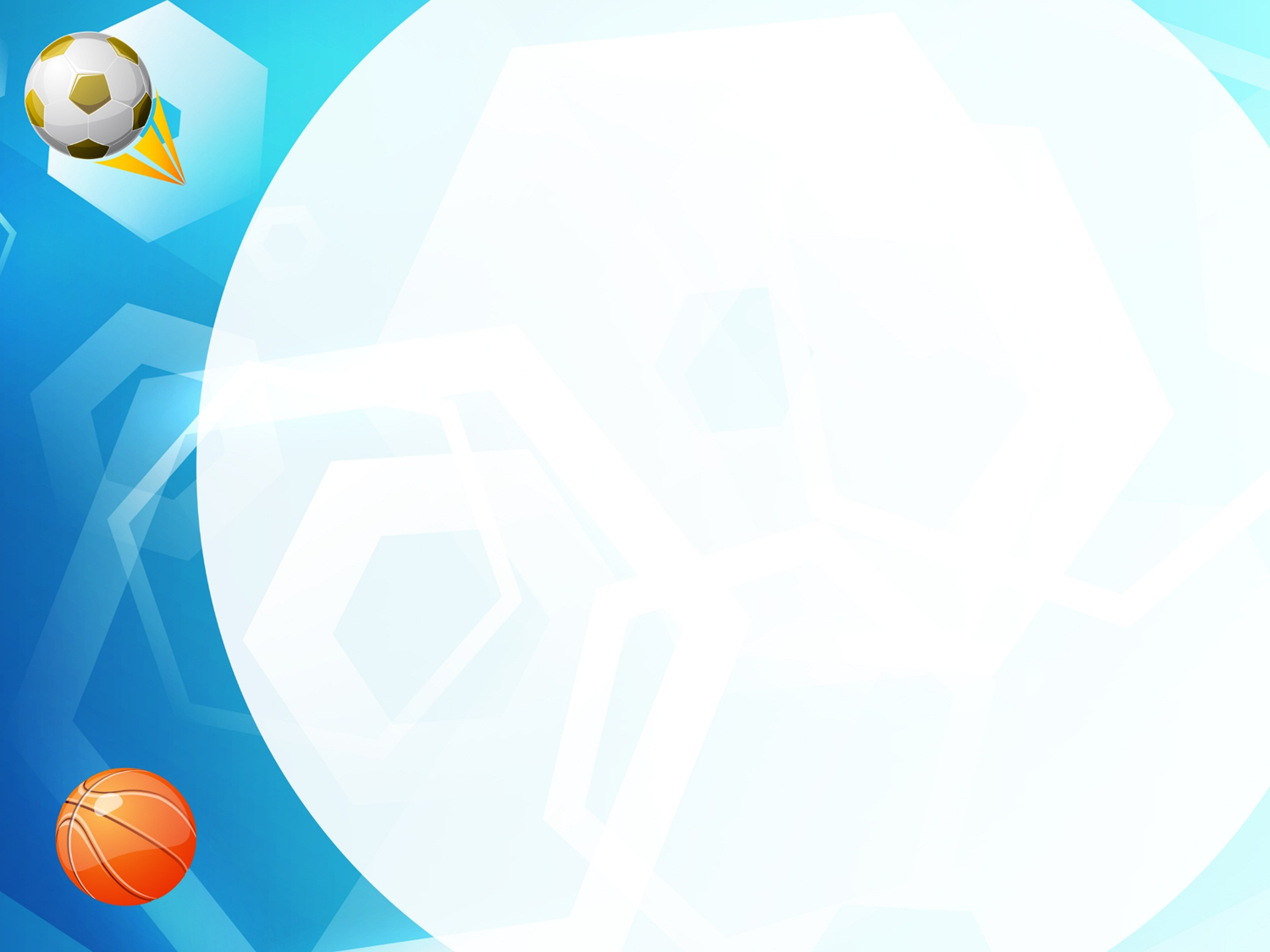 4. В 1950 г. сборная Индии по футболу отказалась участвовать в чемпионате мира именно по этой причине
А. Это противоречило их религии
Б. Не было денег на поездку в Бразилию
В. Им запретили играть босиком
Г. Не смогли набрать команду 
футболистов
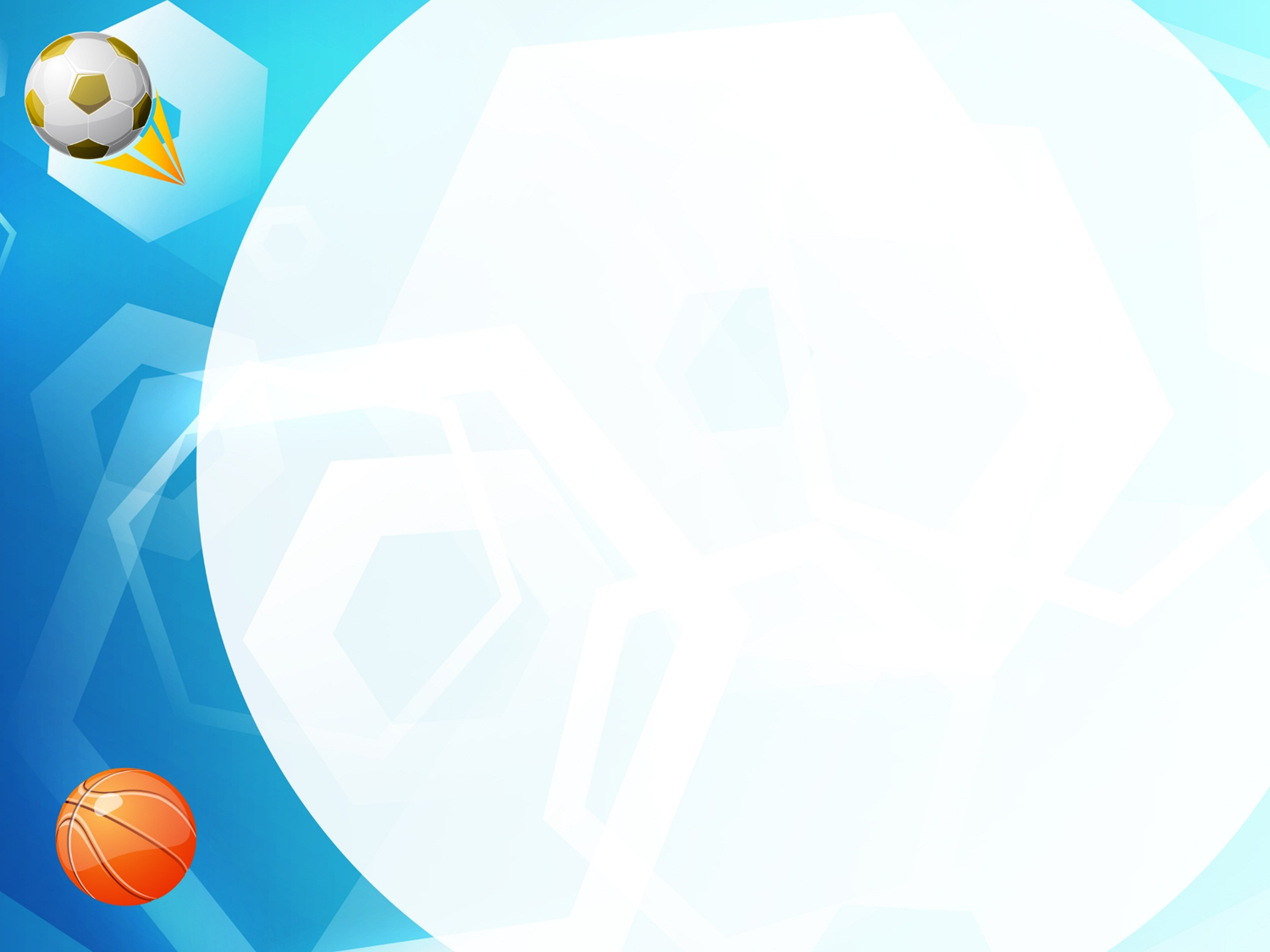 5. В 1960 г. советский велогонщик Виктор Капитонов стал чемпионом Олимпийских игр не смотря на это
А.Упал на дистанции
Б. Дважды пробил колесо
В. Выступал с температурой
Г. Ошибся при подсчёте кругов
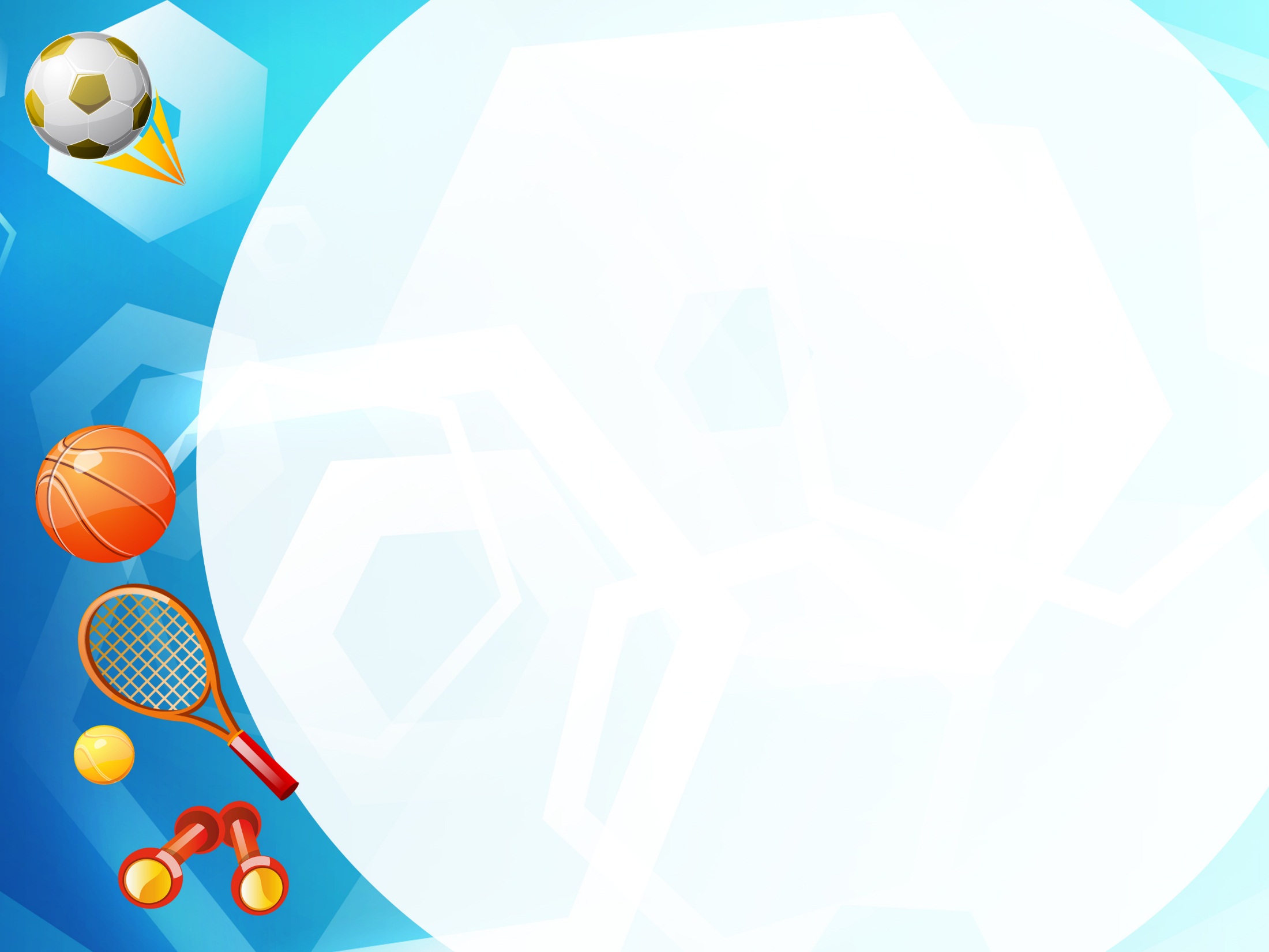 Категория
«Спортивные истории»
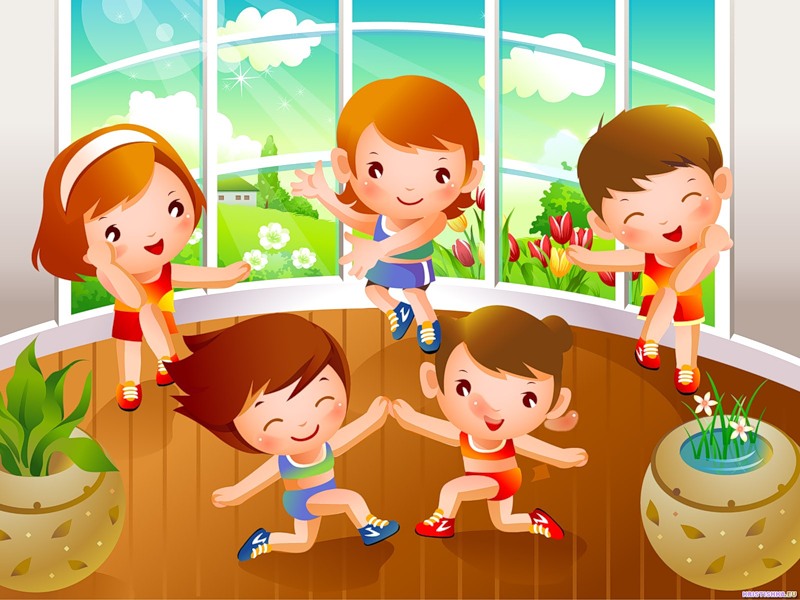 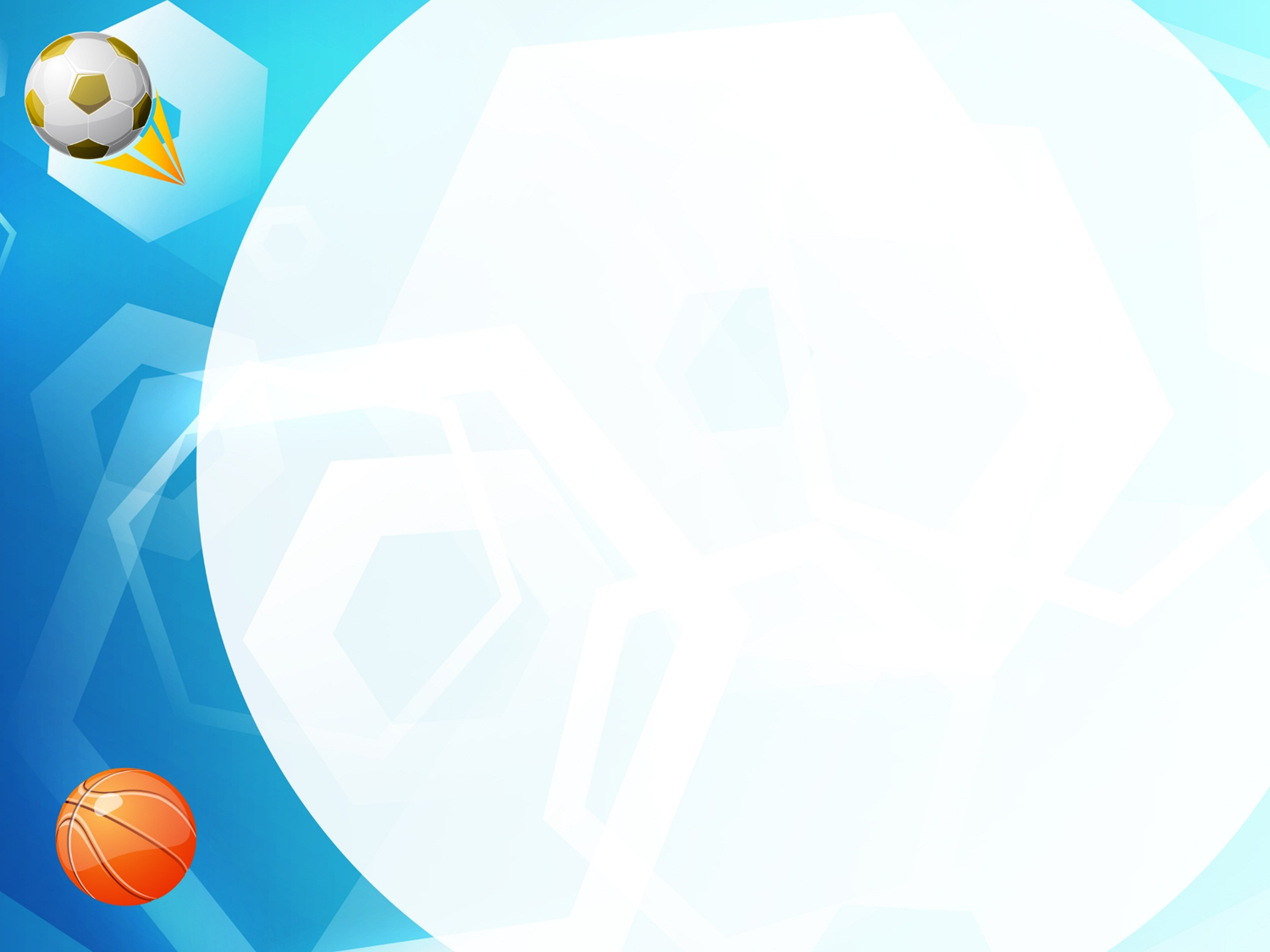 В 1994 г. российский футболист Олег Саленко на чемпионате мира по футболу установил этот мировой рекорд

А. Забил 2 мяча в свои ворота
Б. Был удалён на первой минуте матча
В. Забил гол в ворота соперника со своей половины поля
Г. Забил 5 голов в одном матче
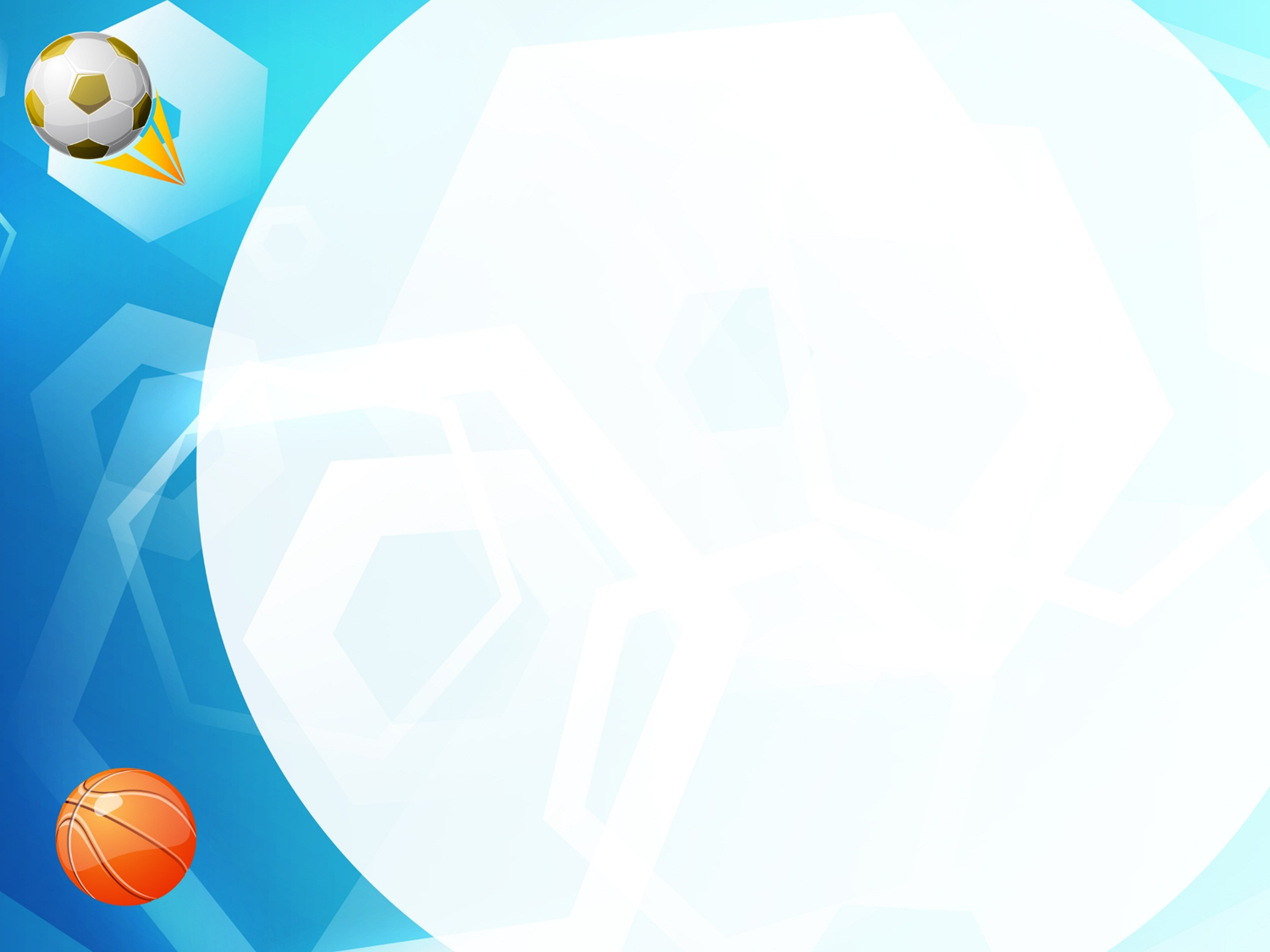 2. В 1929 г. хоккейный вратарь Клинт Бенедикт впервые применил

А. Ловушку для ловли шайбы
Б. Маску для защиты лица
В. Щитки для отбивания шайбы
Г. Специальную вратарскую клюшку
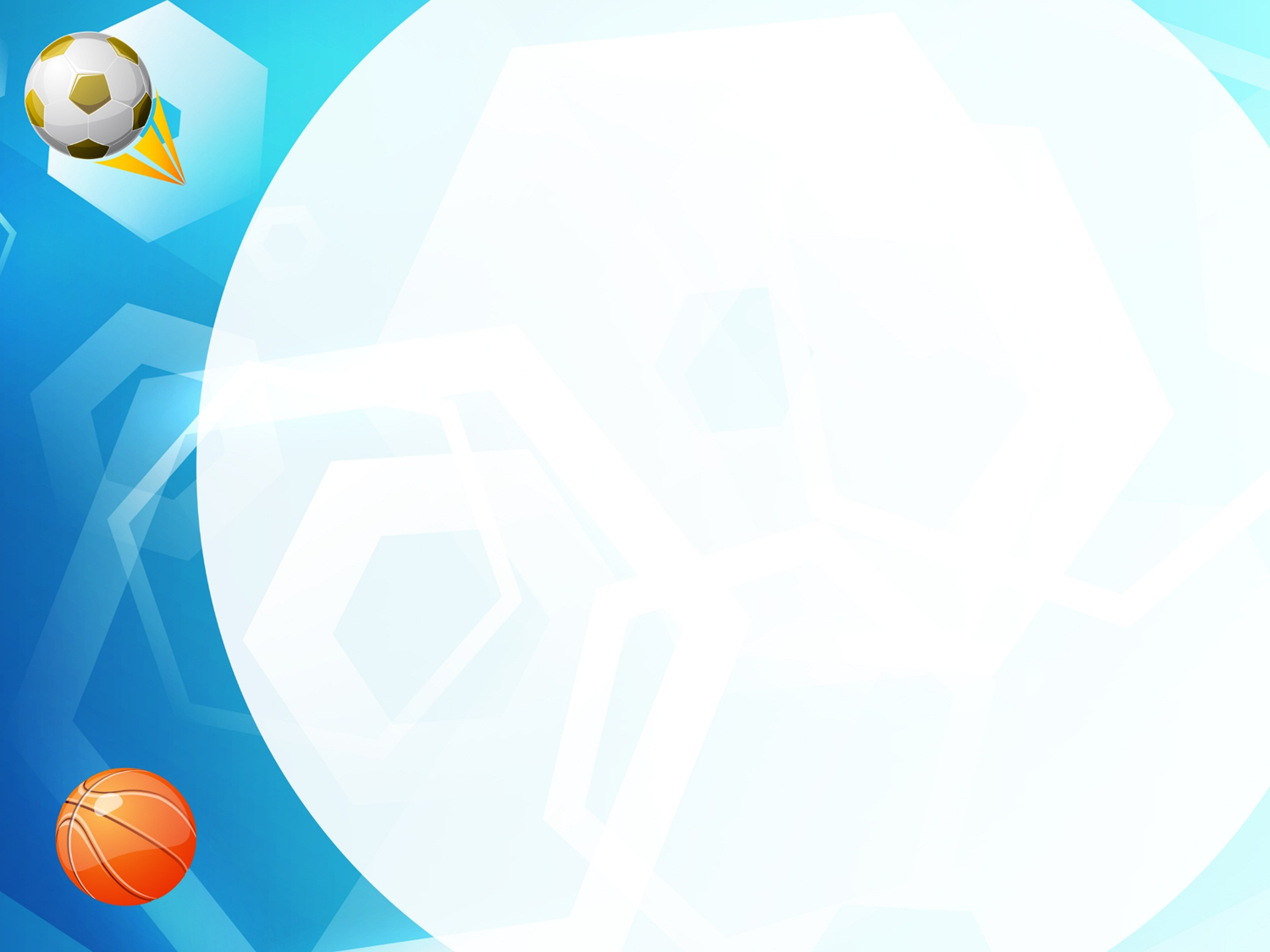 3. В 1890 г. предприниматель Джон Броди высказался о большом количестве споров которые влияют на результат матча в футболе и предложил использовать это…
Сетка для ворот
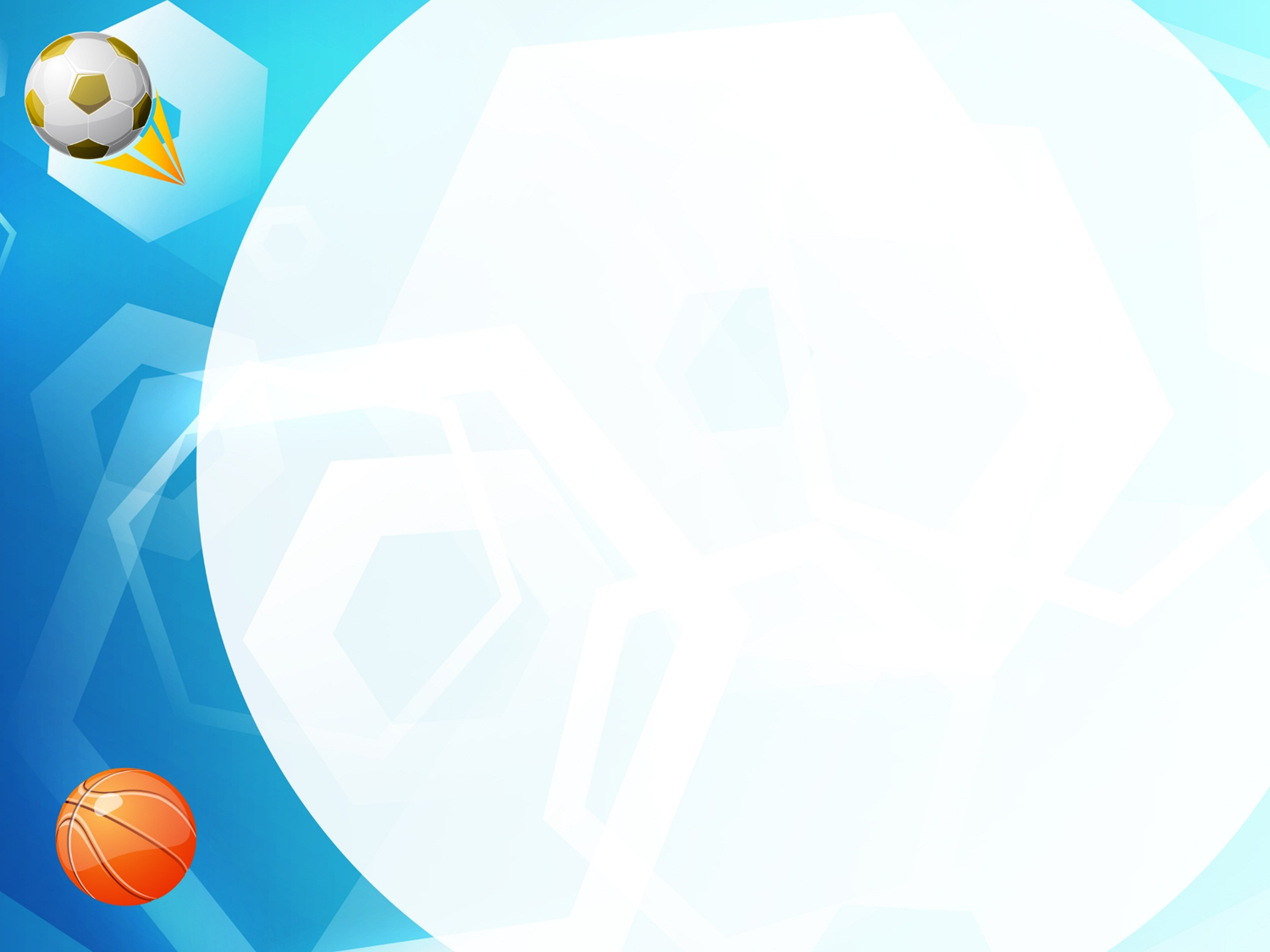 4. В 1950 г. сборная Индии по футболу отказалась участвовать в чемпионате мира именно по этой причине
А. Это противоречило их религии
Б. Не было денег на поездку в Бразилию
В. Им запретили играть босиком
Г. Не смогли набрать команду 
футболистов
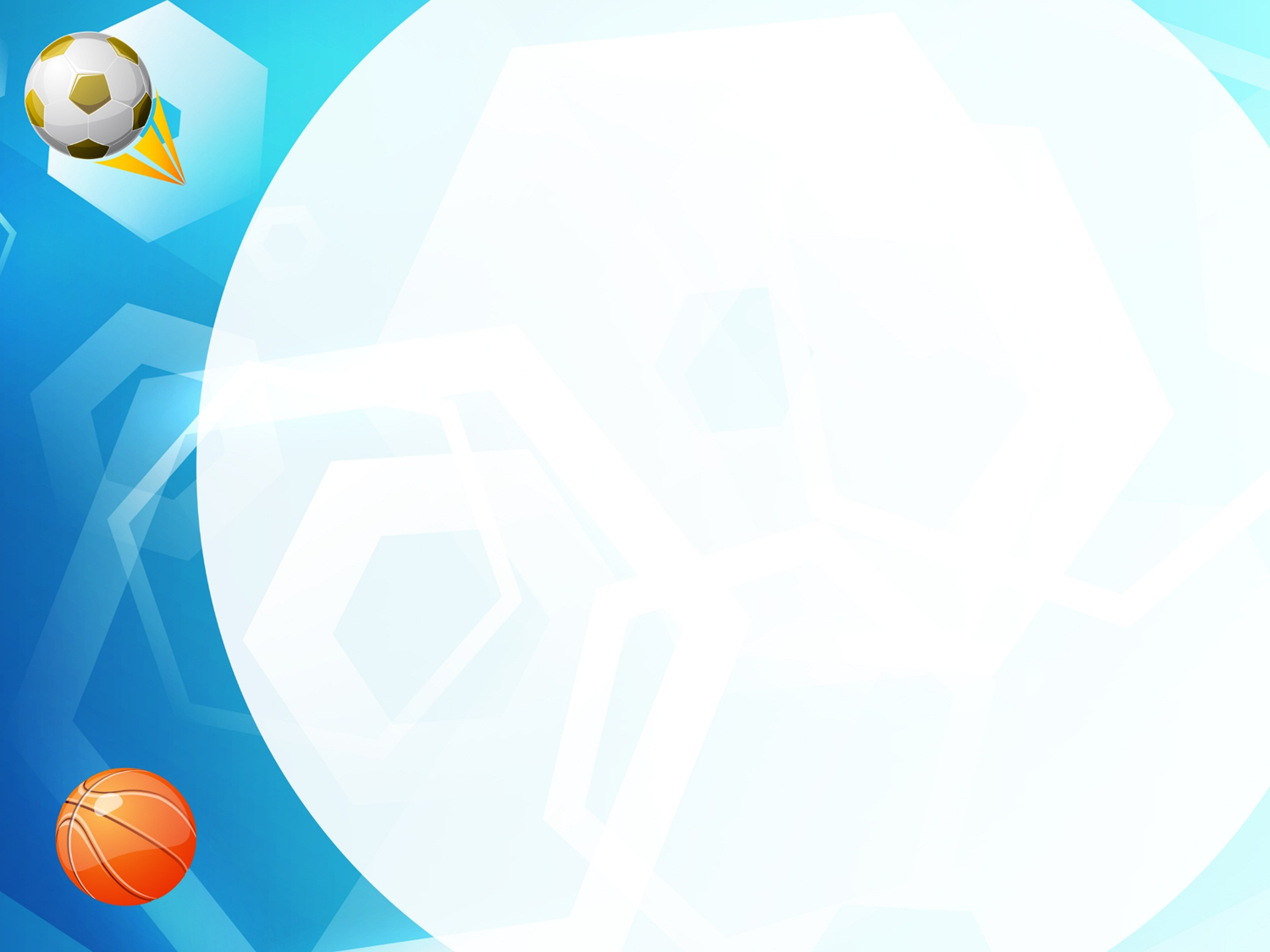 5. В 1960 г. советский велогонщик Виктор Капитонов стал чемпионом Олимпийских игр не смотря на это
А.Упал на дистанции
Б. Дважды пробил колесо
В. Выступал с температурой
Г. Ошибся при подсчёте кругов